Staff Stuff
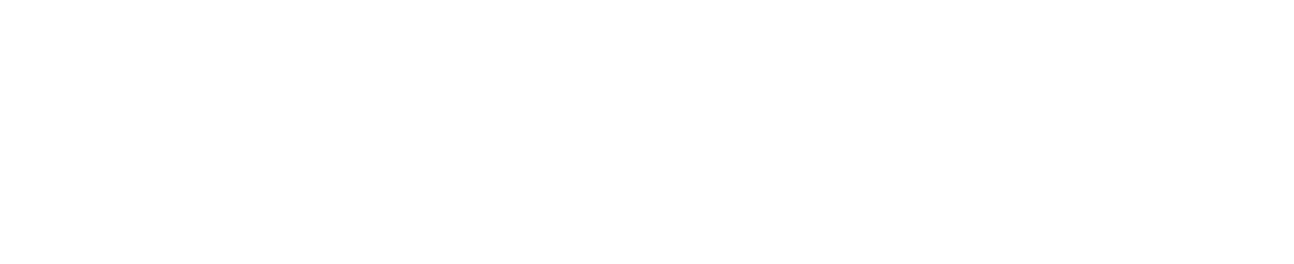 Line Or Space?
Which Clef?
Which Line?
Bar Lines
Which Space?
The Grand Staff
The Alphabet
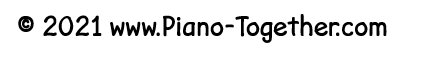 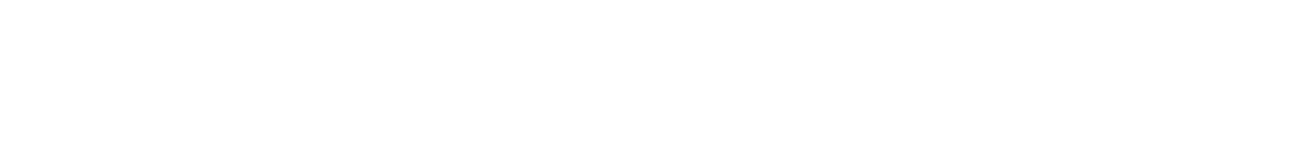 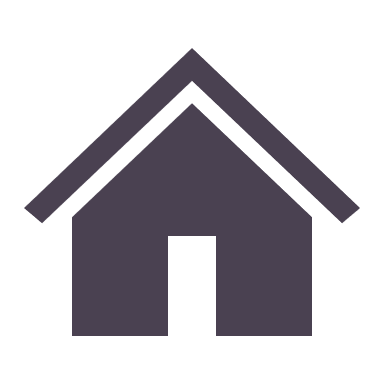 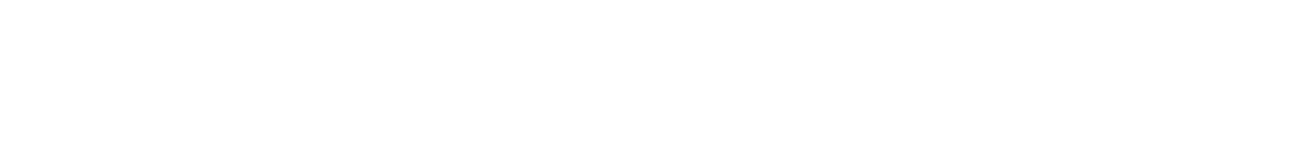 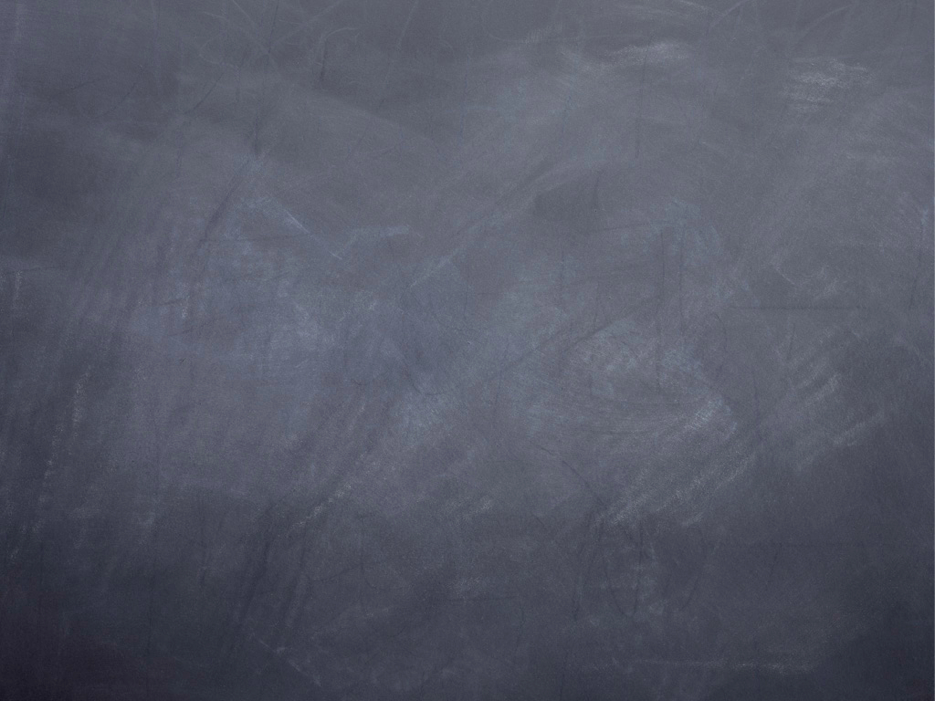 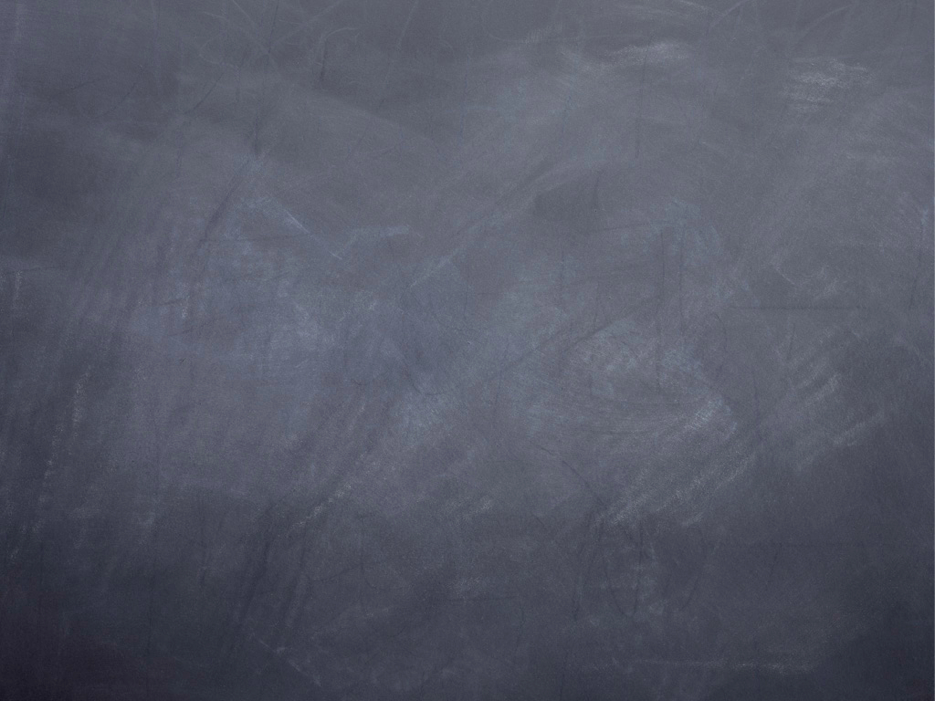 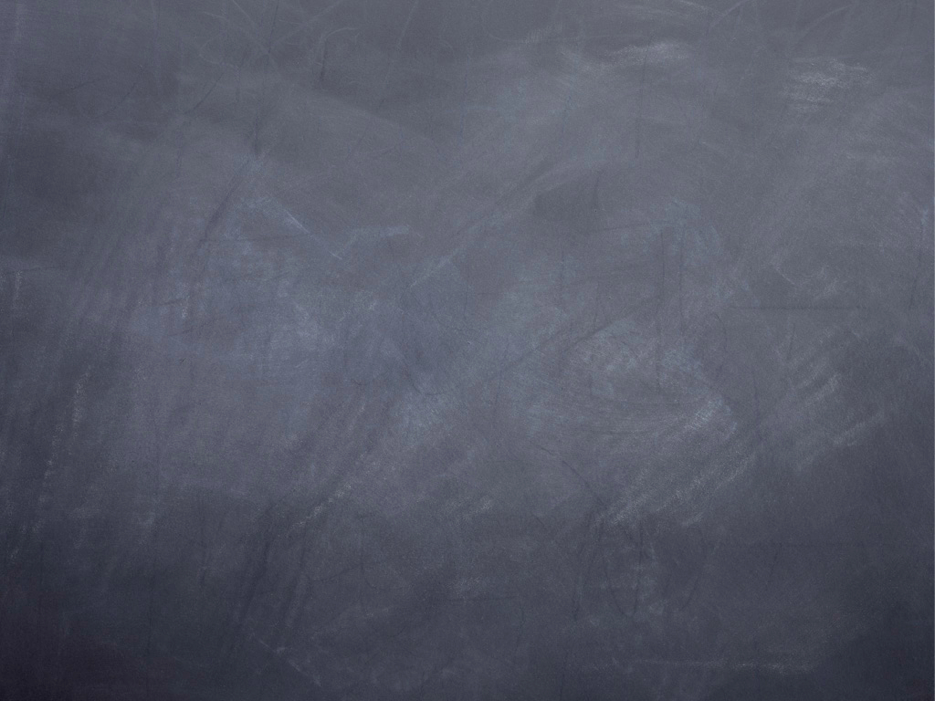 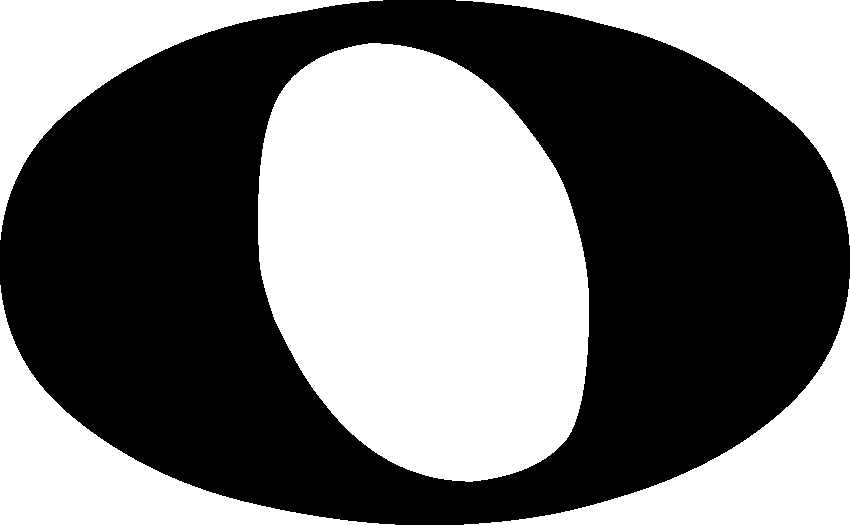 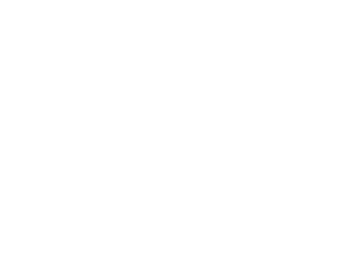 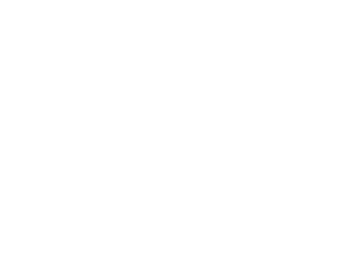 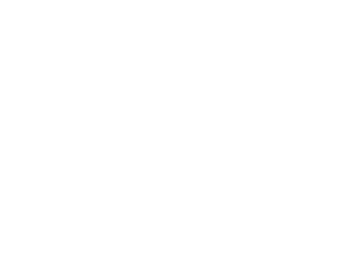 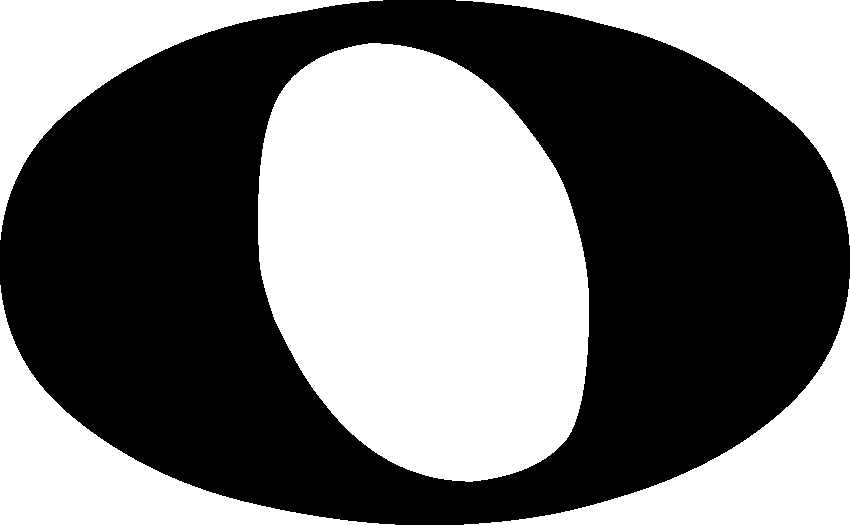 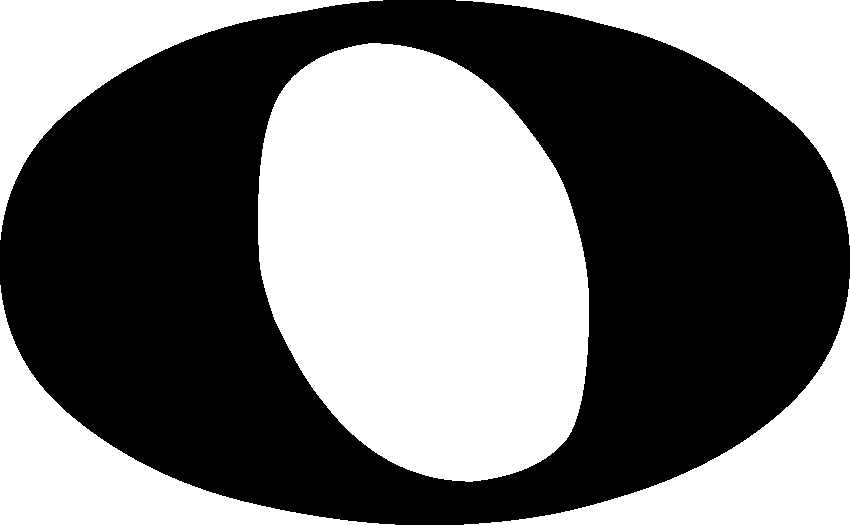 SPACE NOTE
LINE NOTE
LINE NOTE
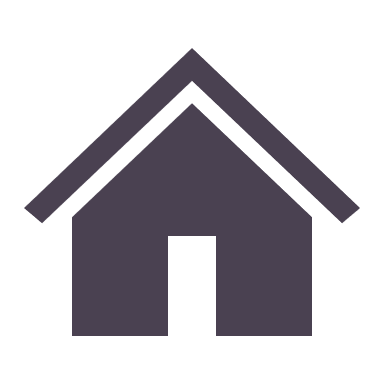 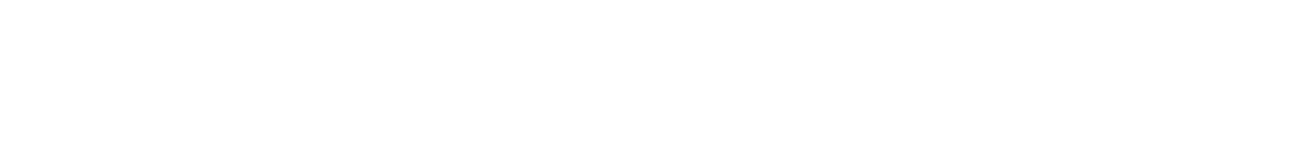 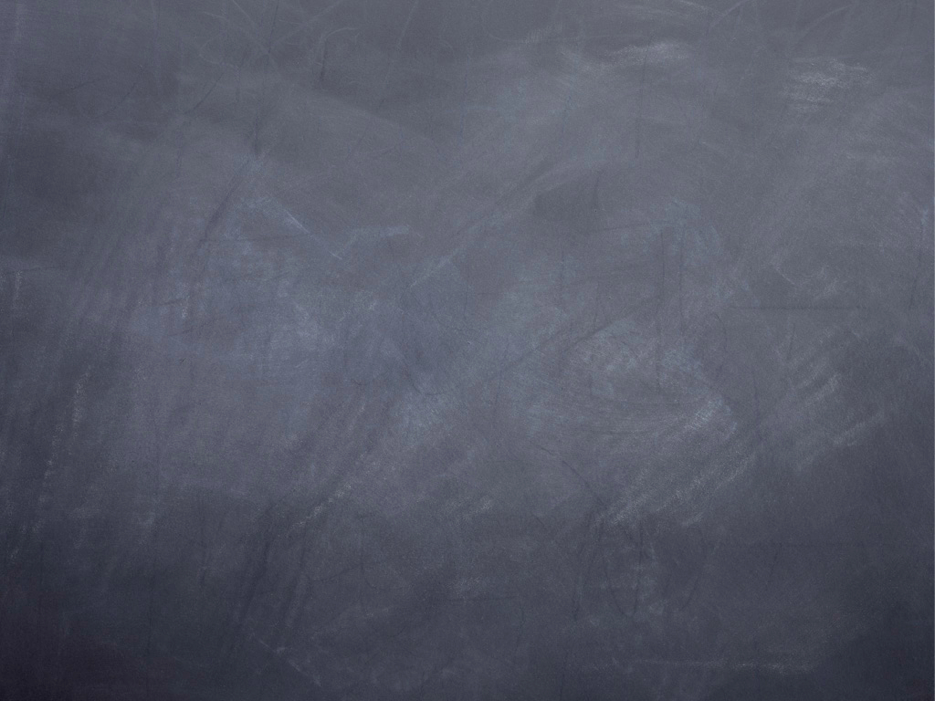 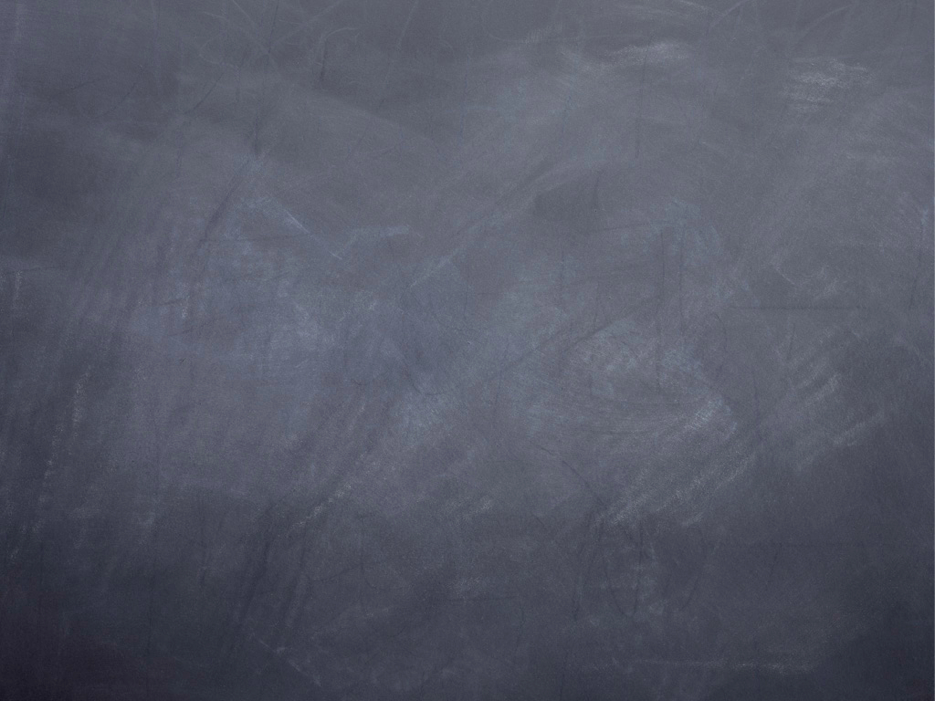 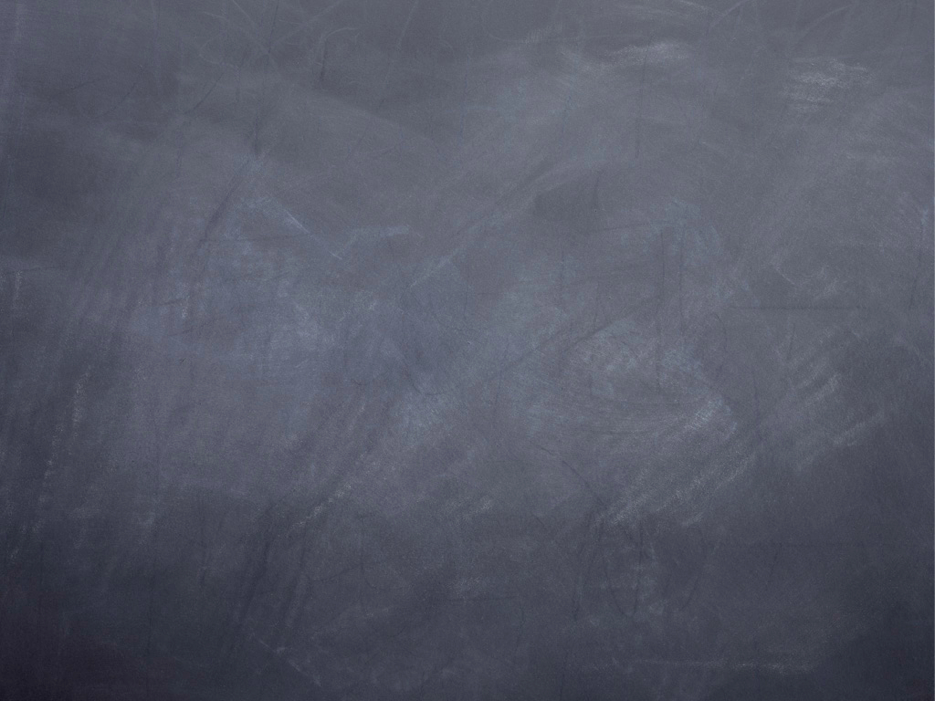 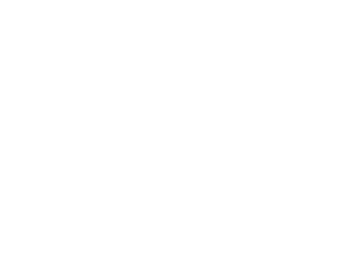 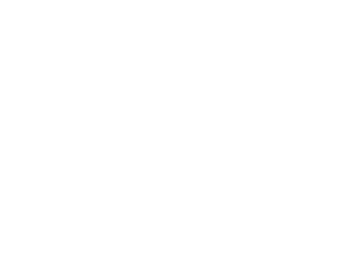 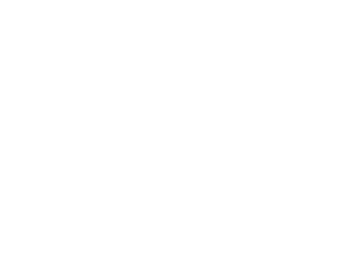 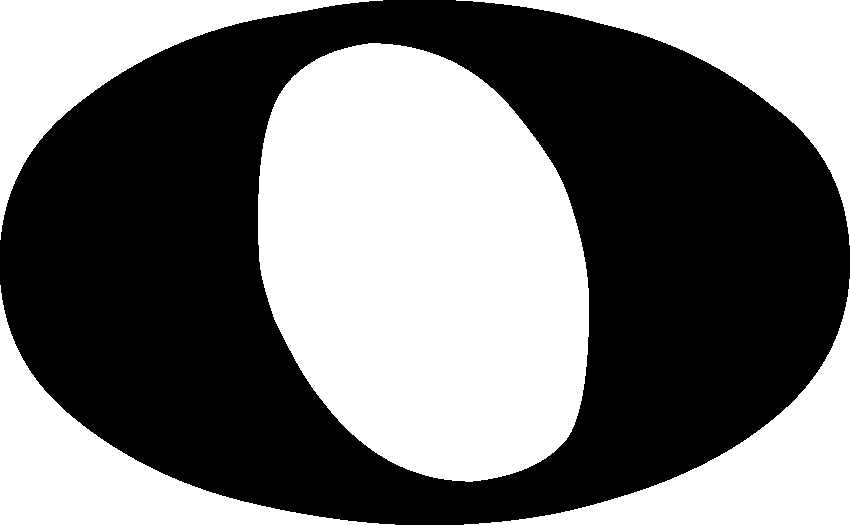 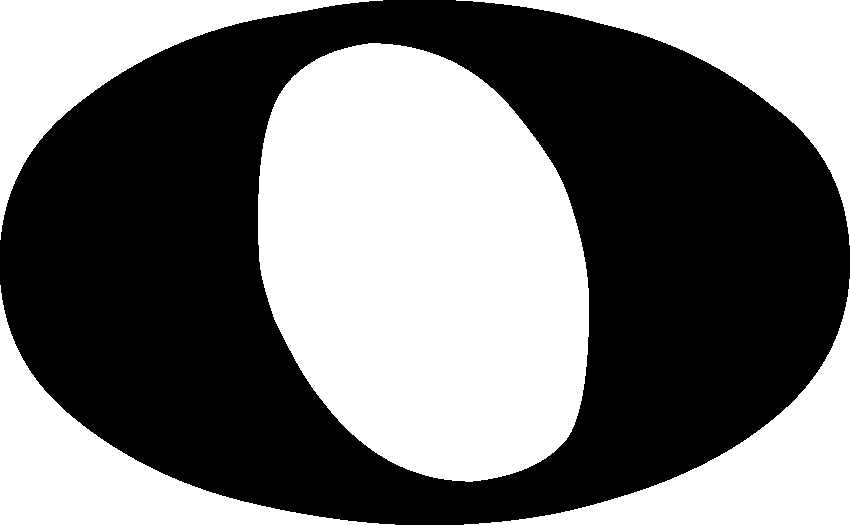 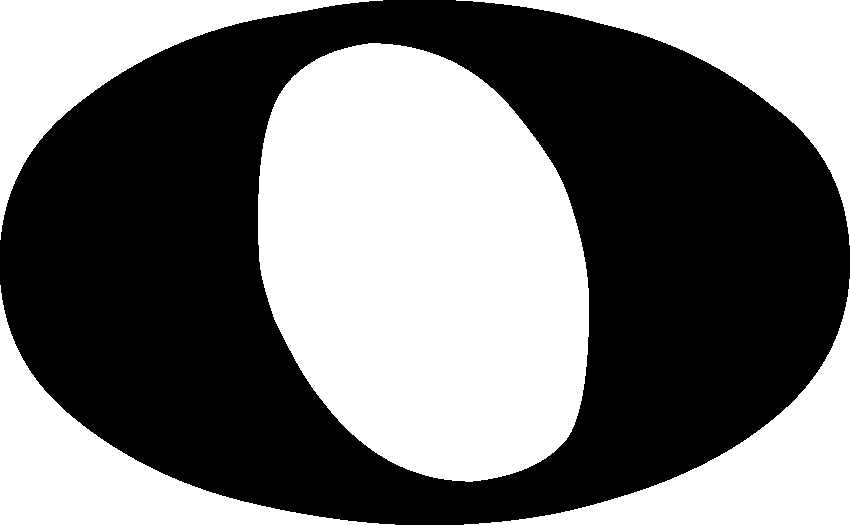 SPACE NOTE
SPACE NOTE
LINE NOTE
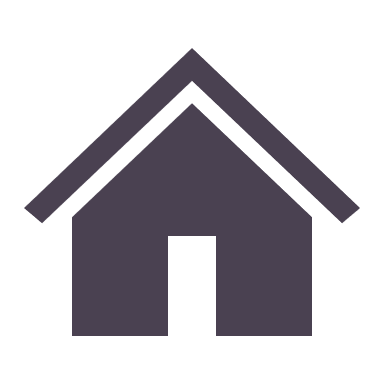 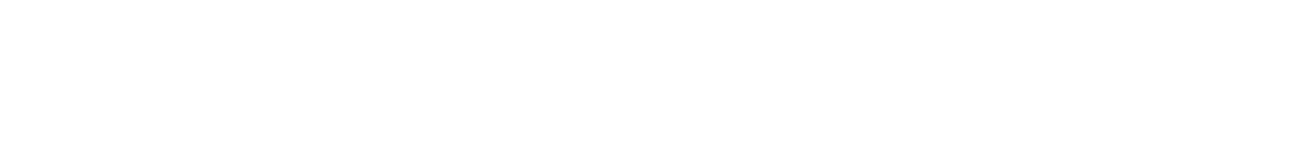 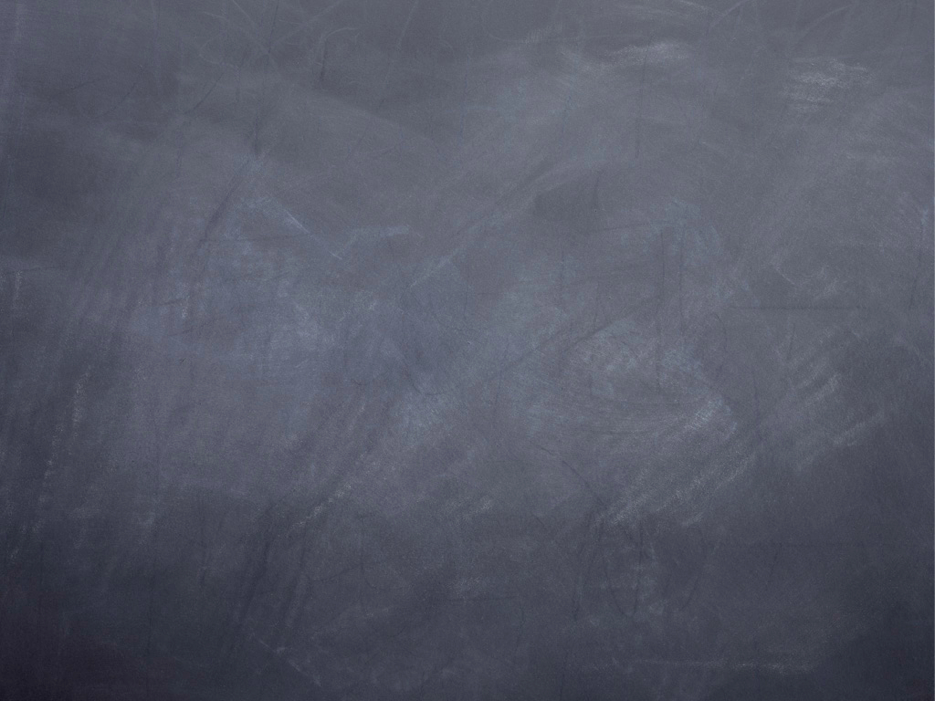 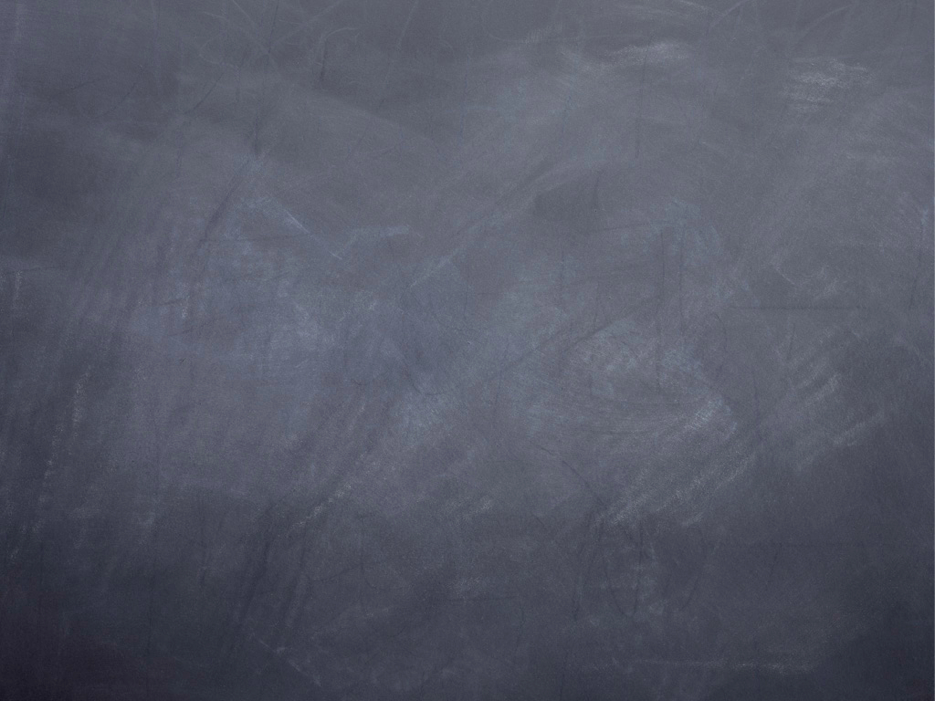 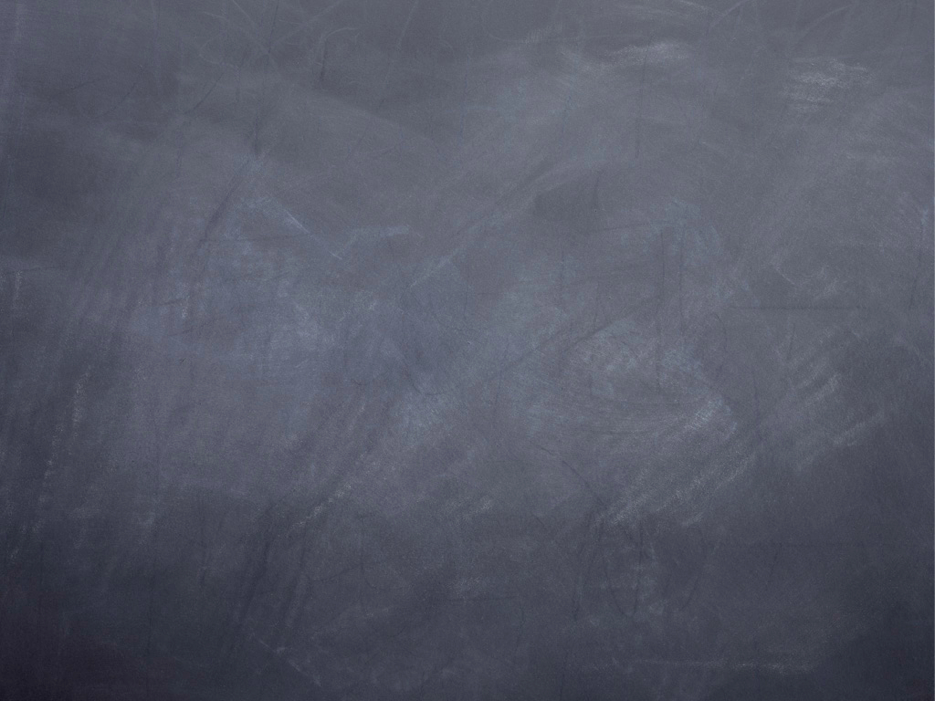 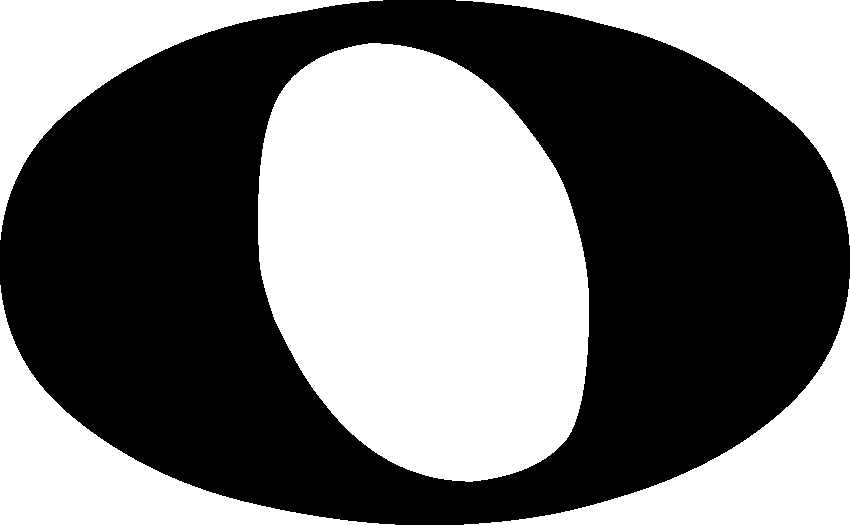 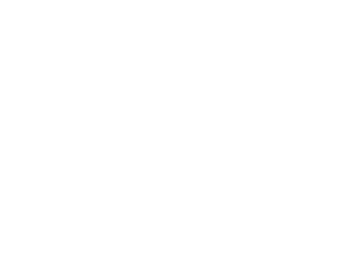 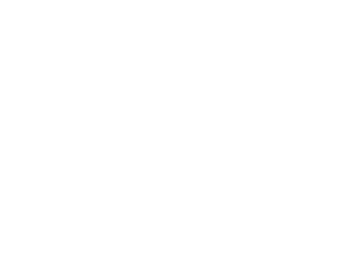 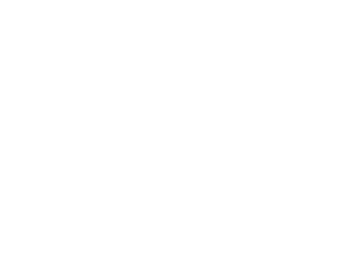 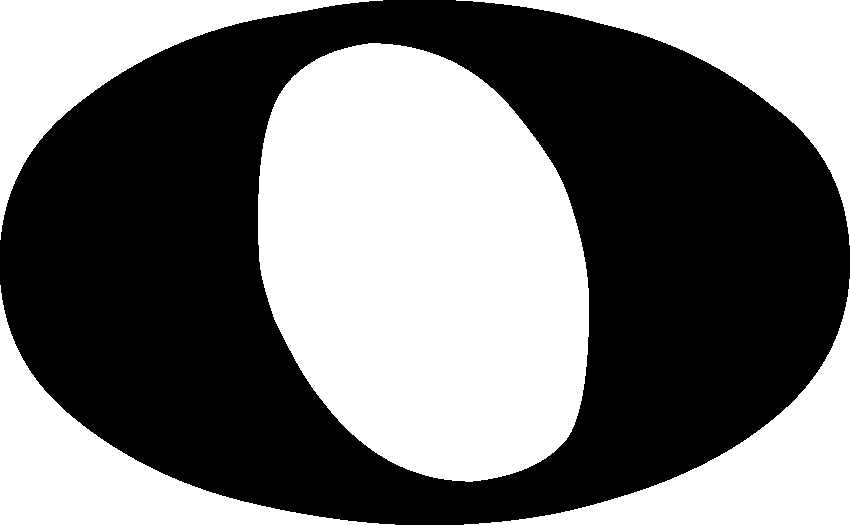 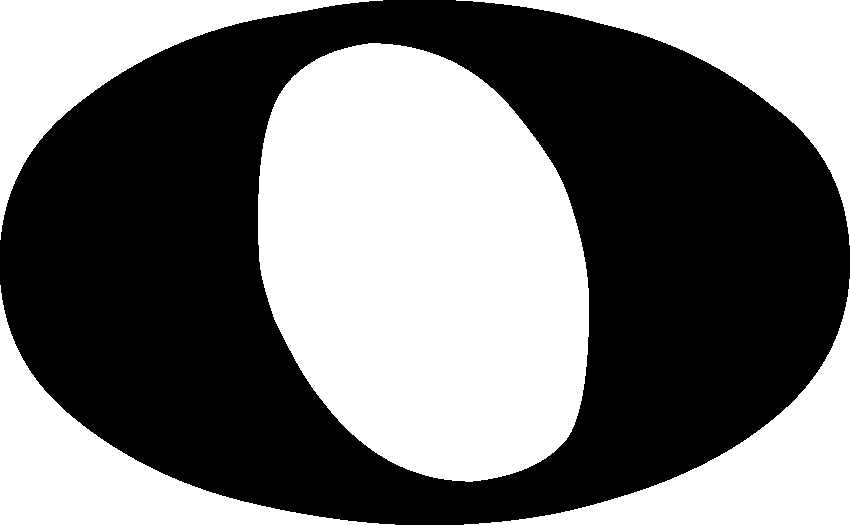 SPACE NOTE
LINE NOTE
LINE NOTE
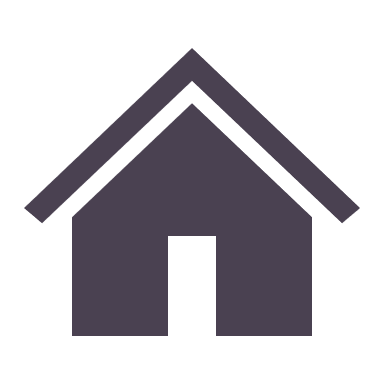 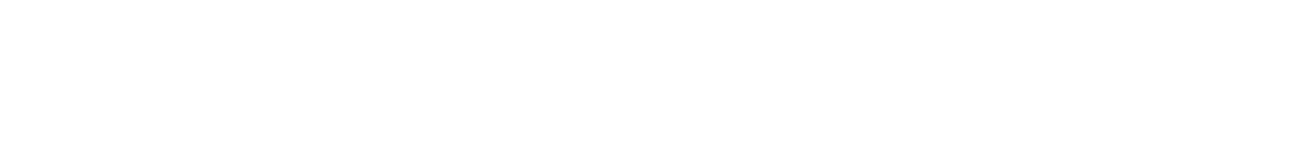 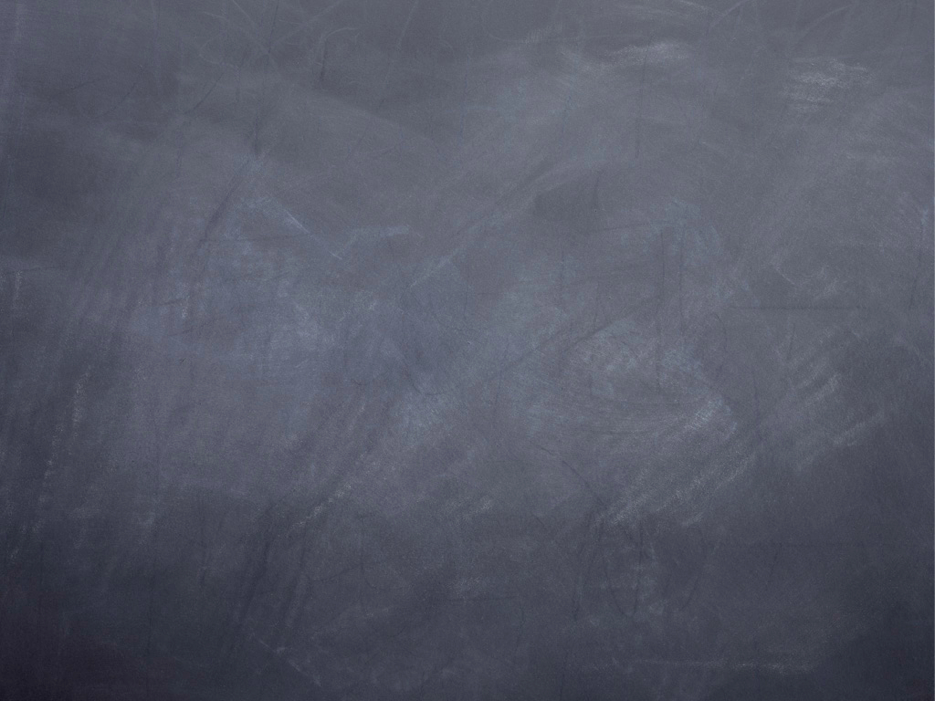 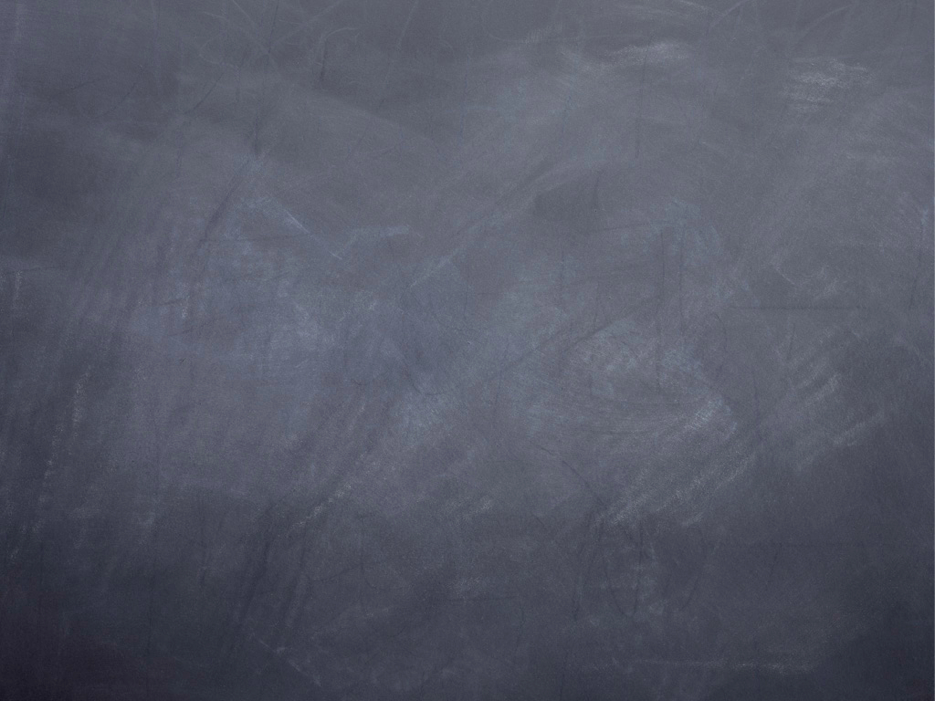 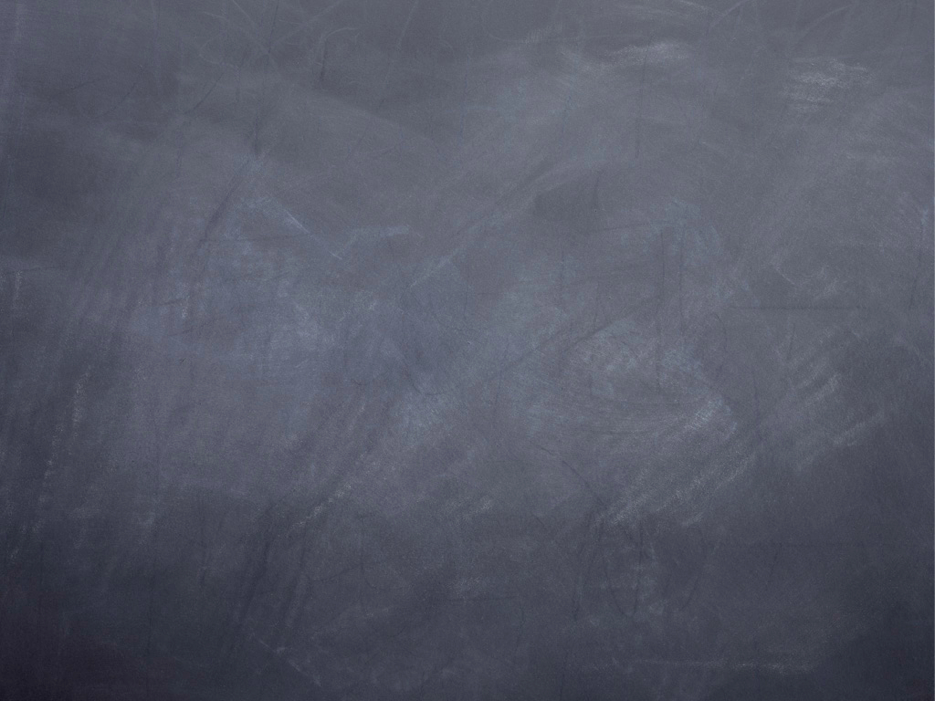 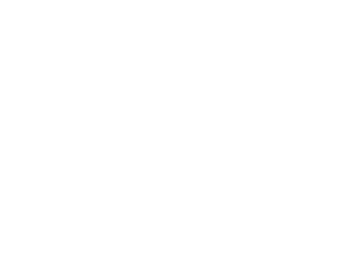 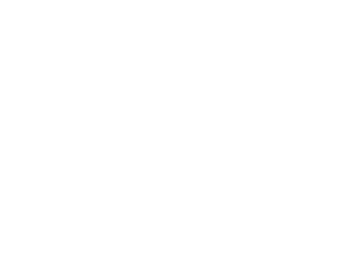 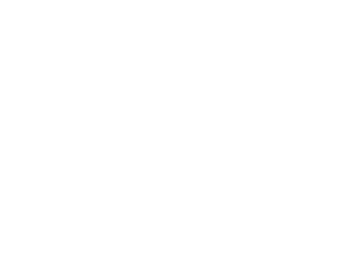 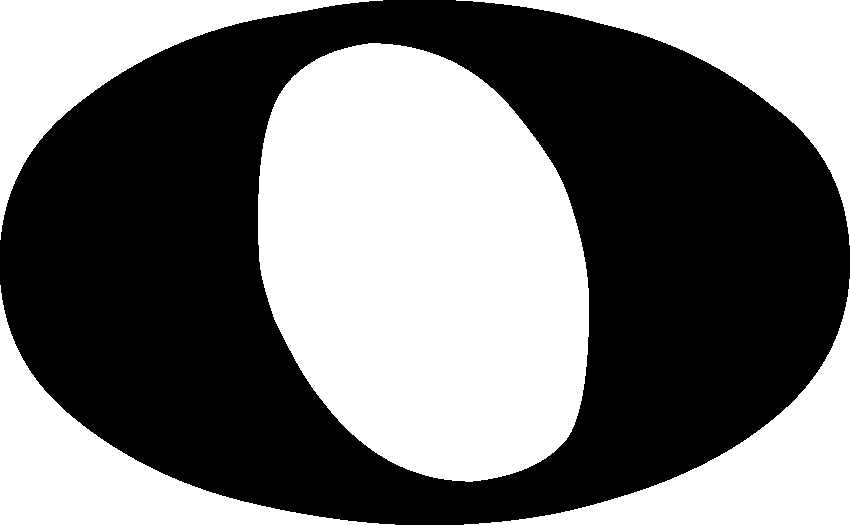 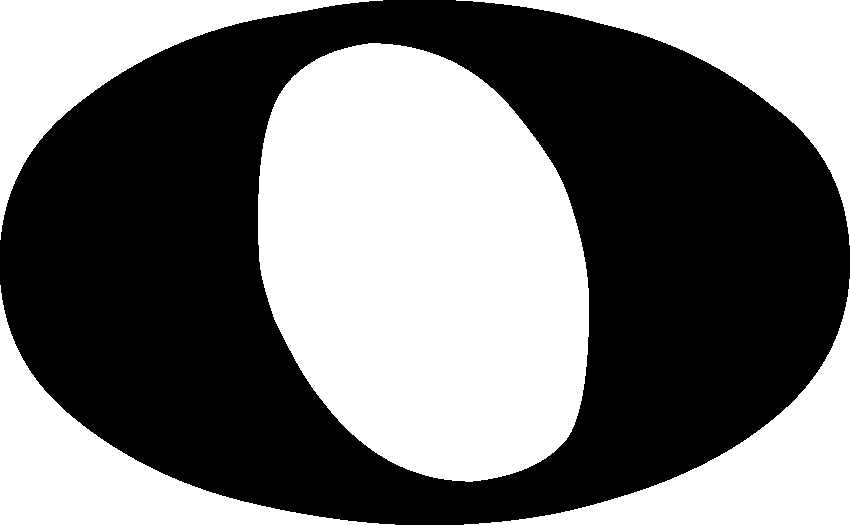 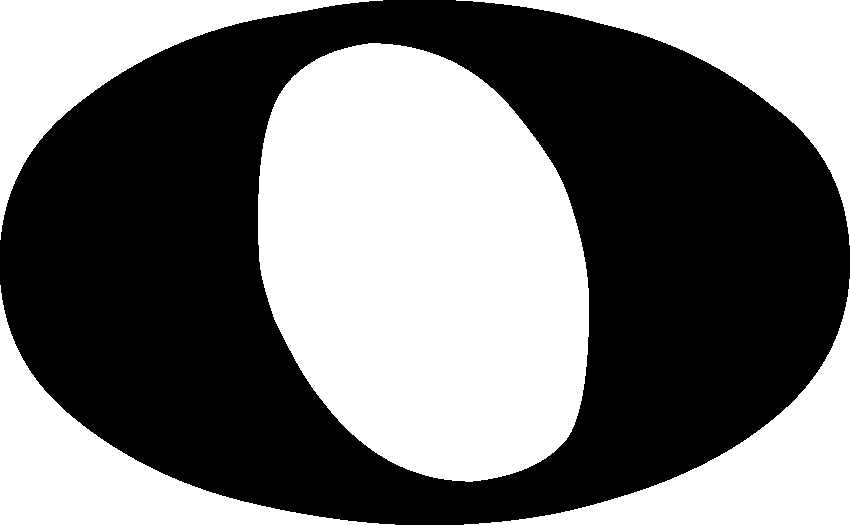 LINE NOTE
SPACE NOTE
LINE NOTE
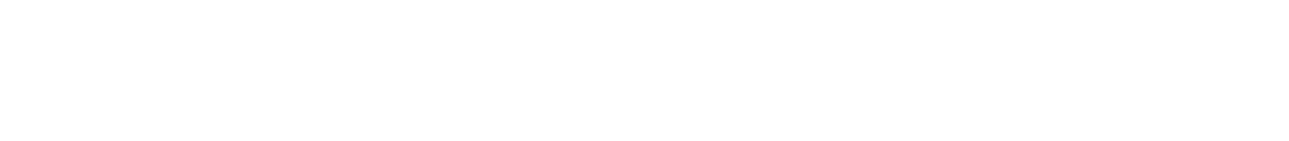 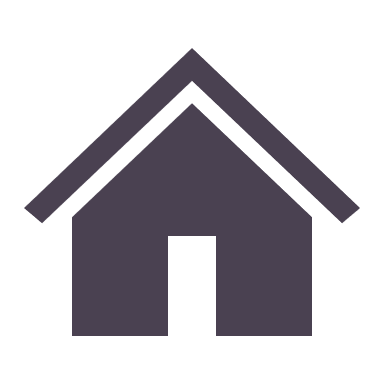 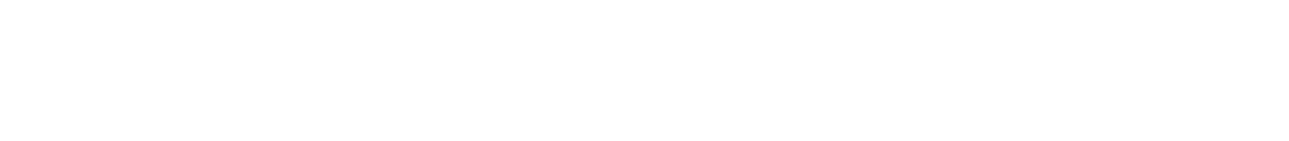 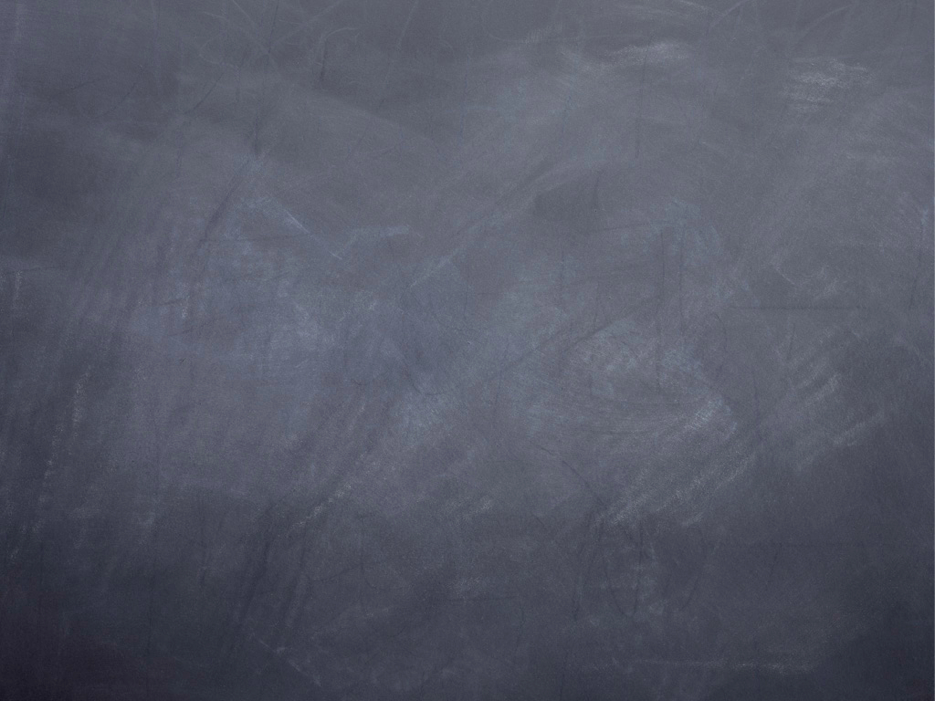 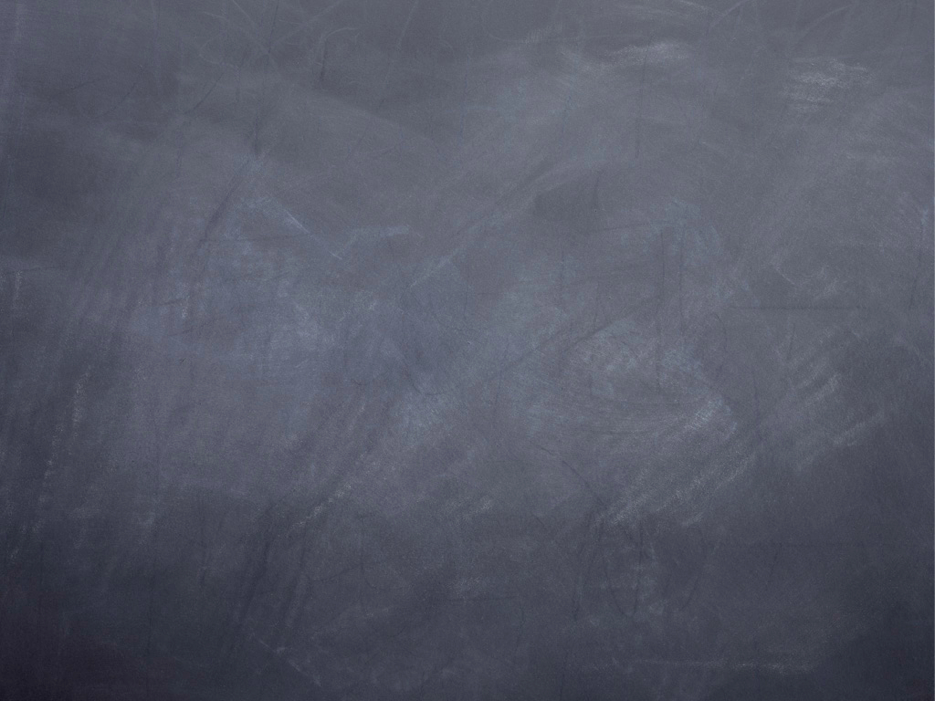 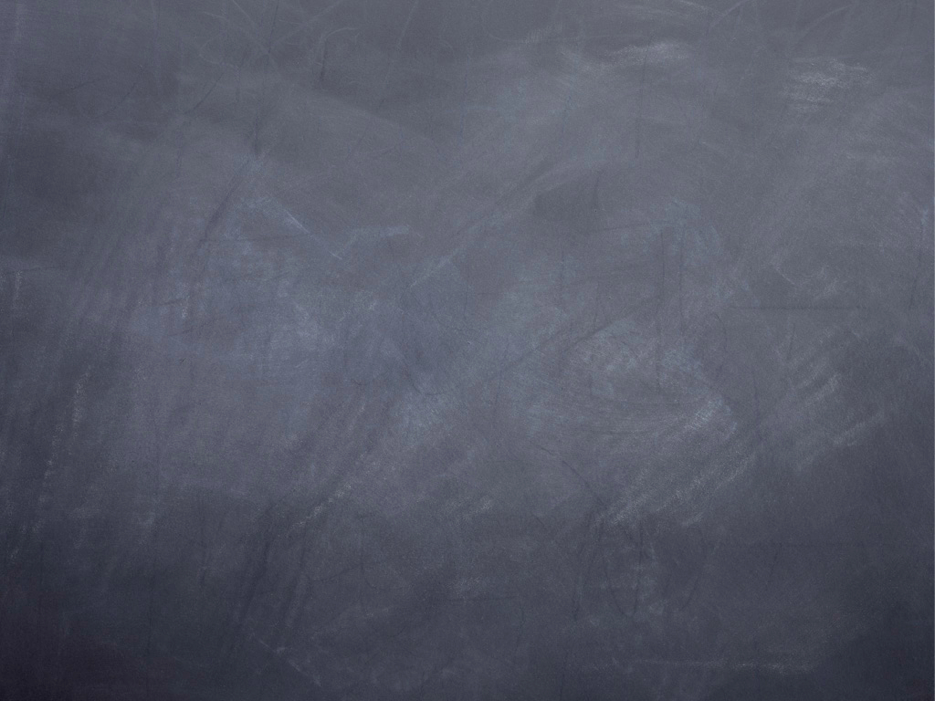 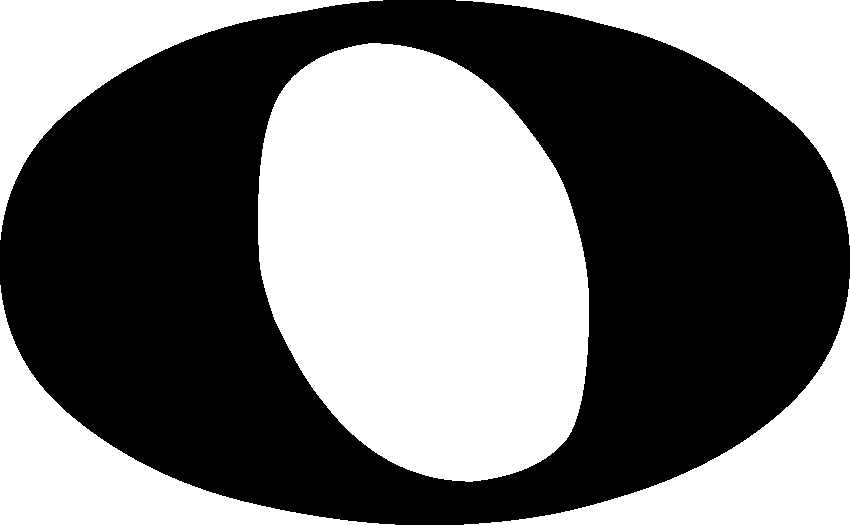 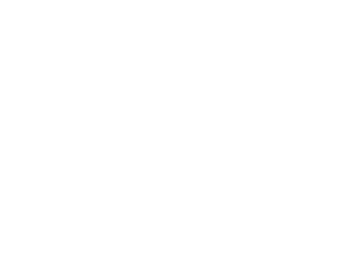 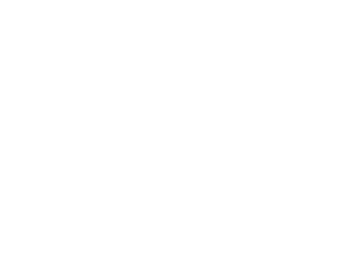 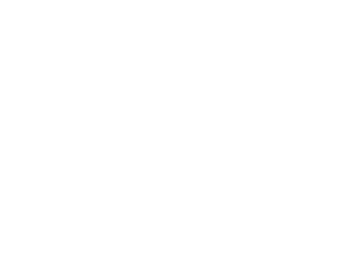 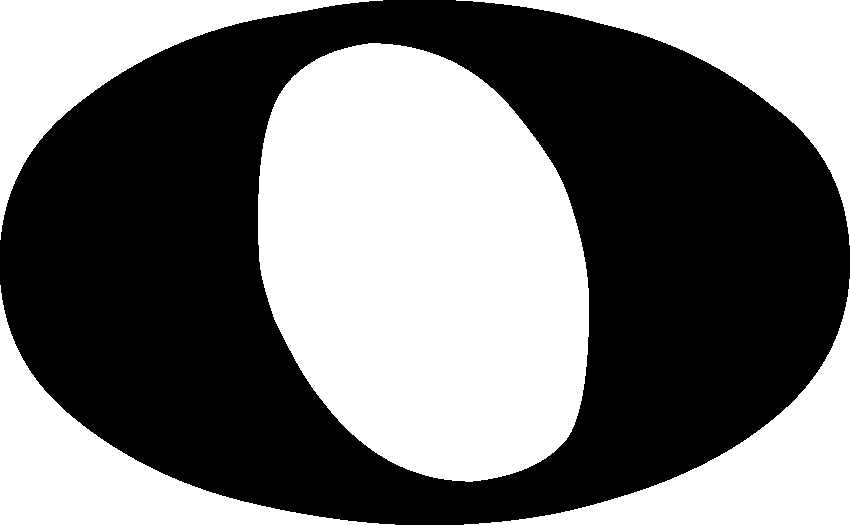 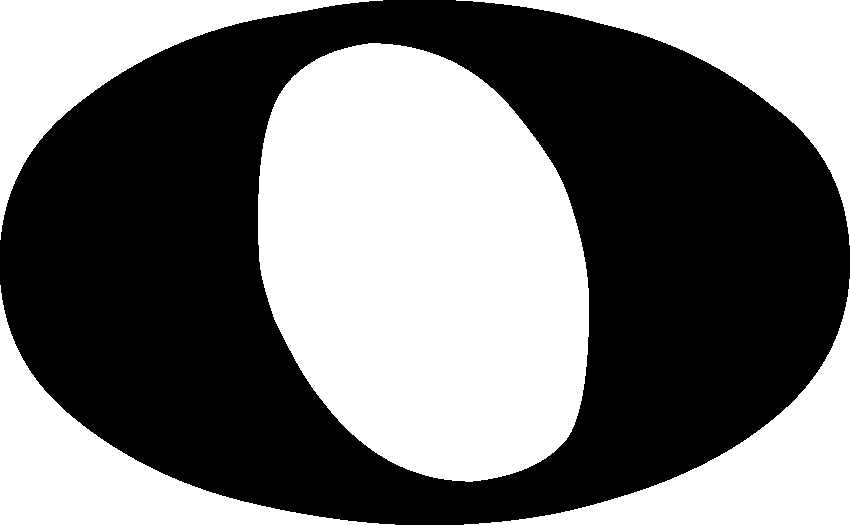 LINE 4
LINE 2
LINE 5
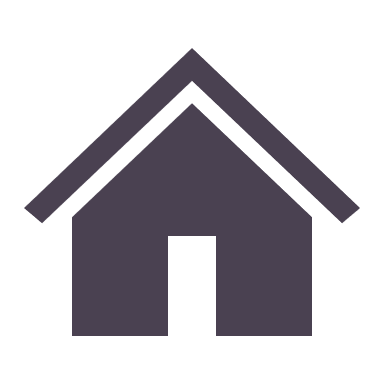 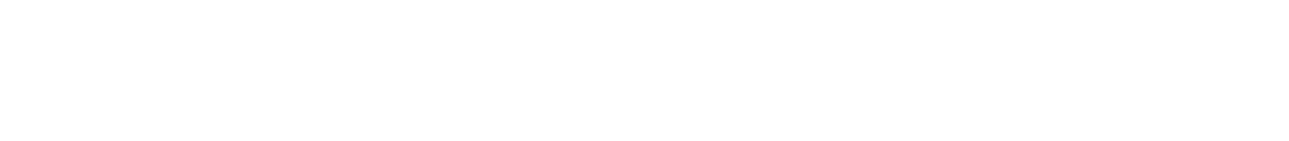 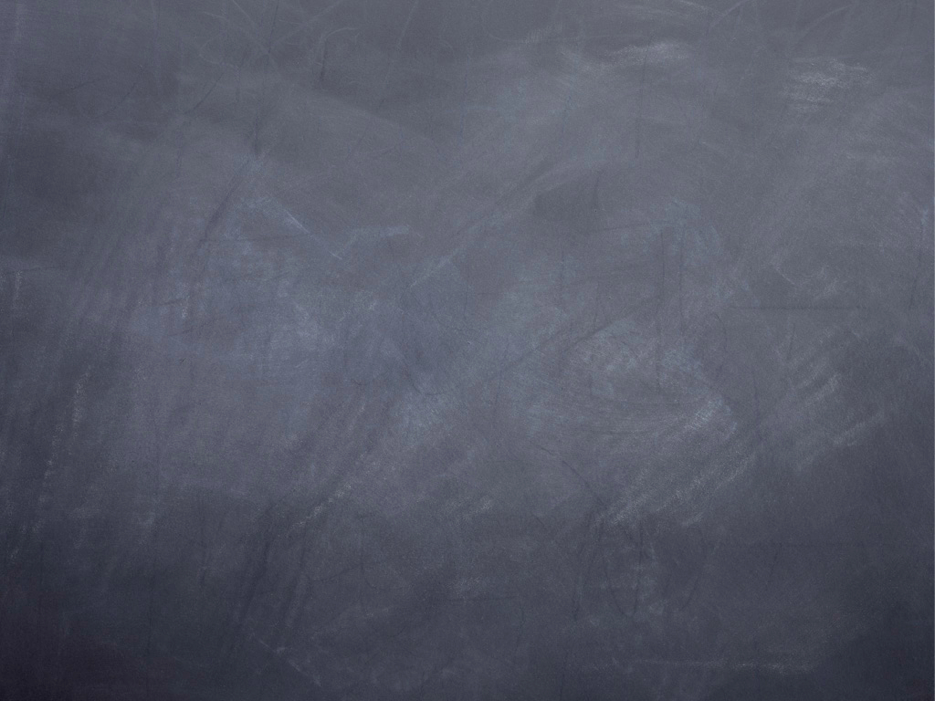 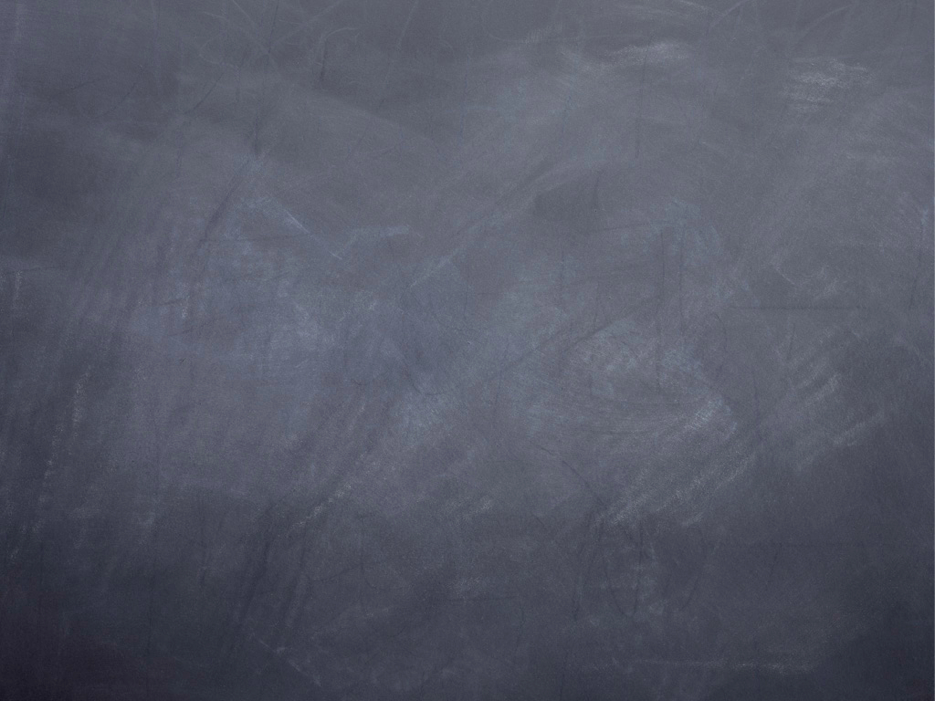 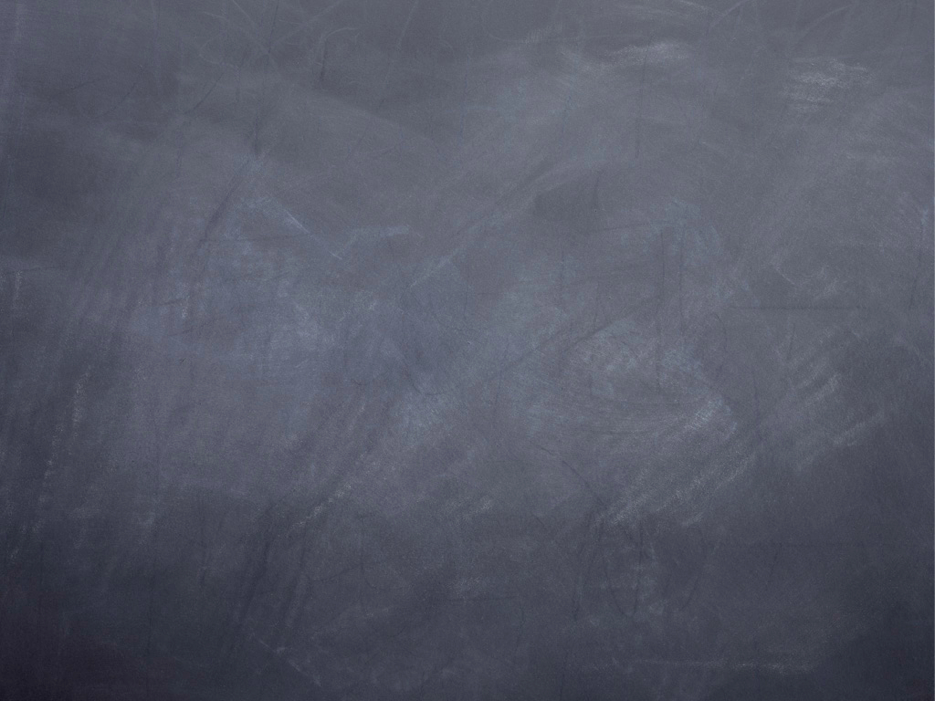 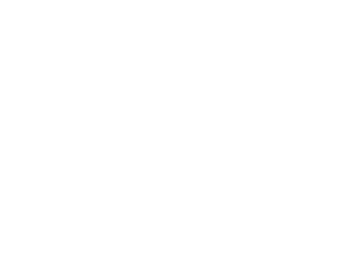 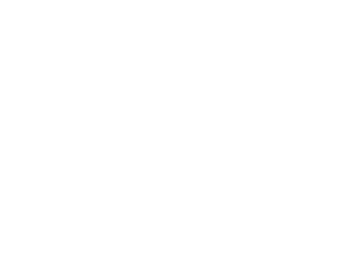 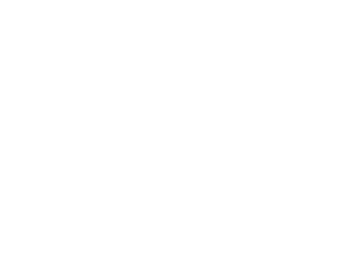 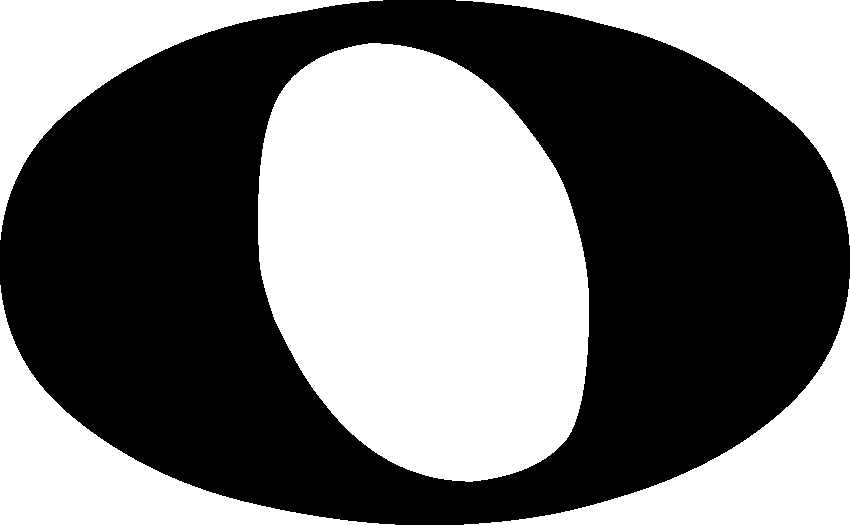 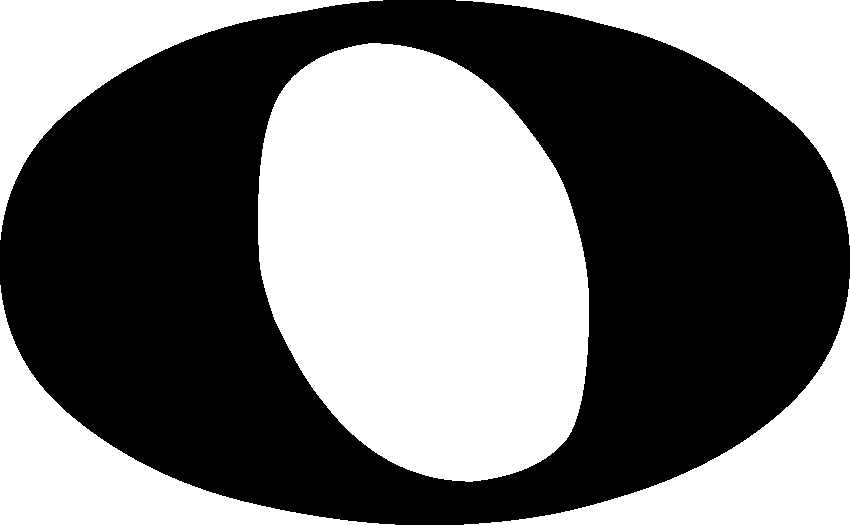 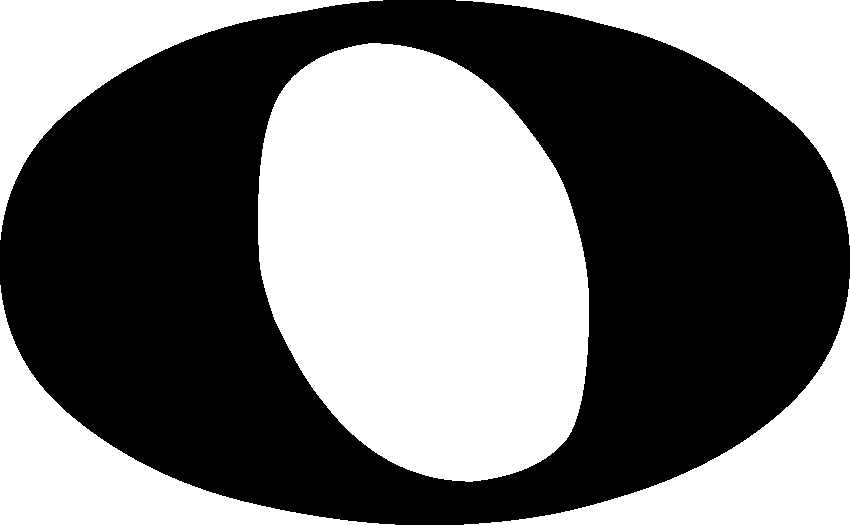 LINE 1
LINE 4
LINE 3
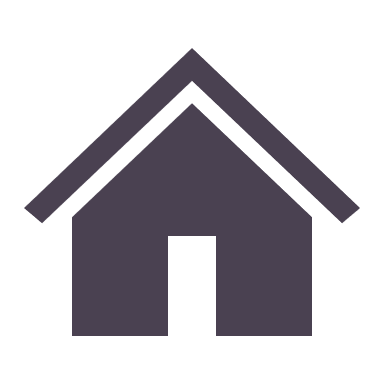 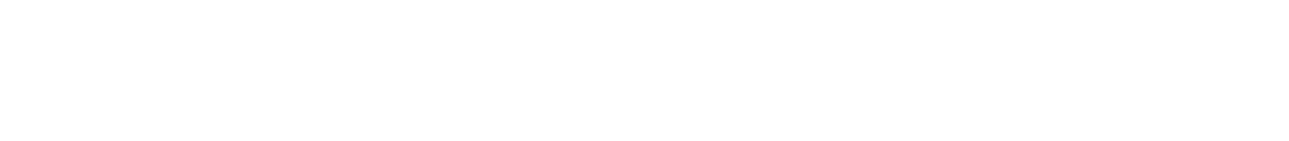 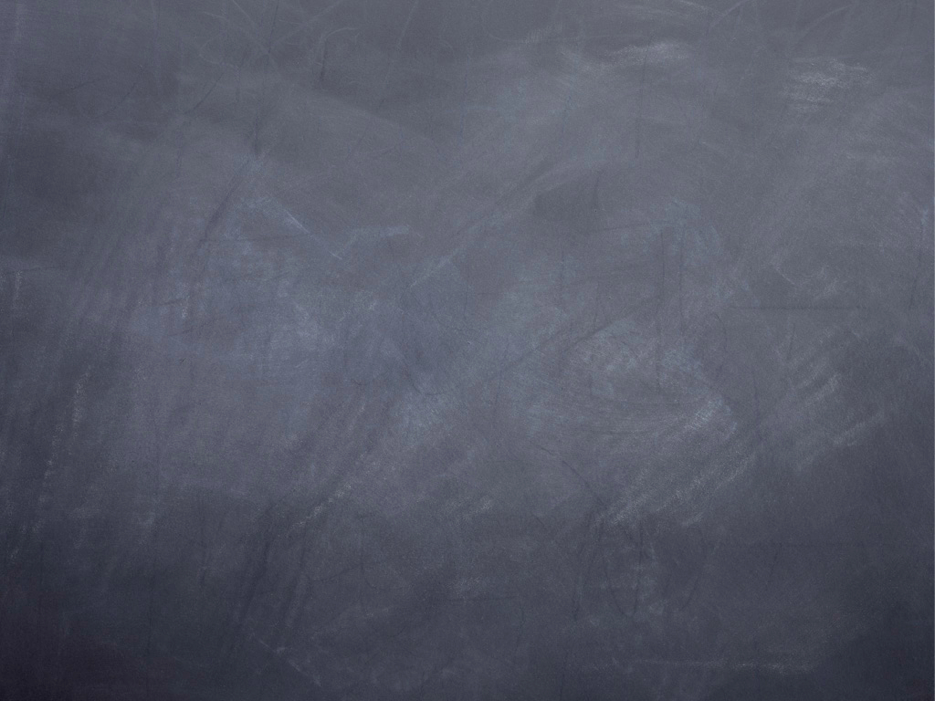 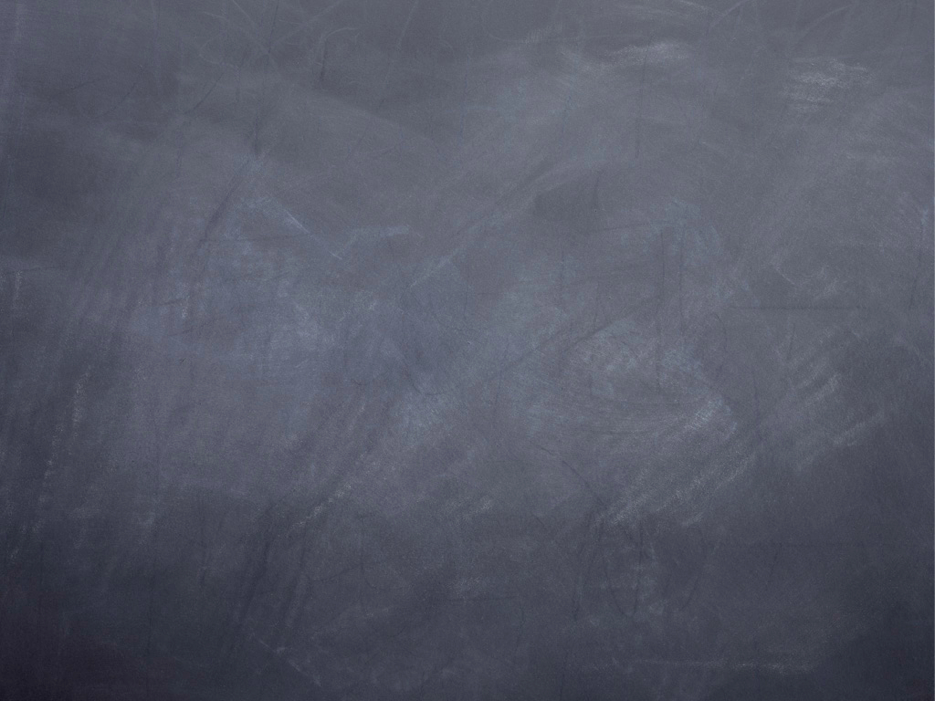 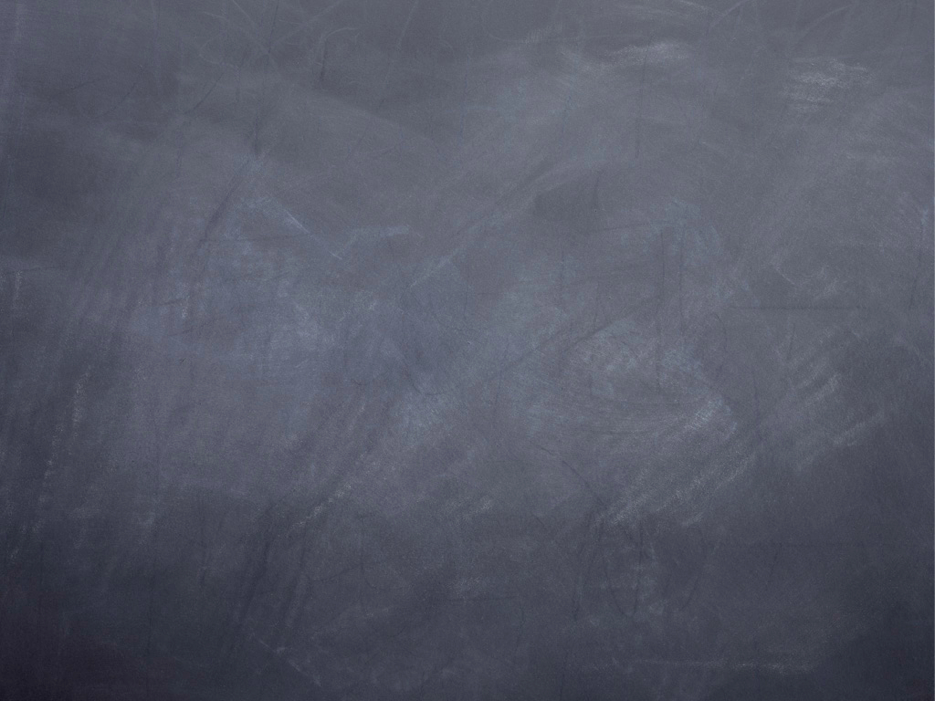 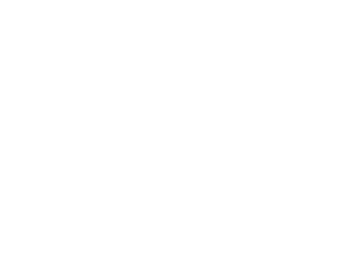 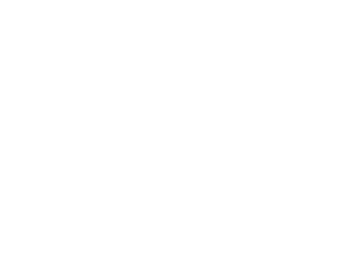 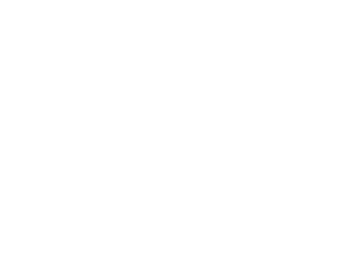 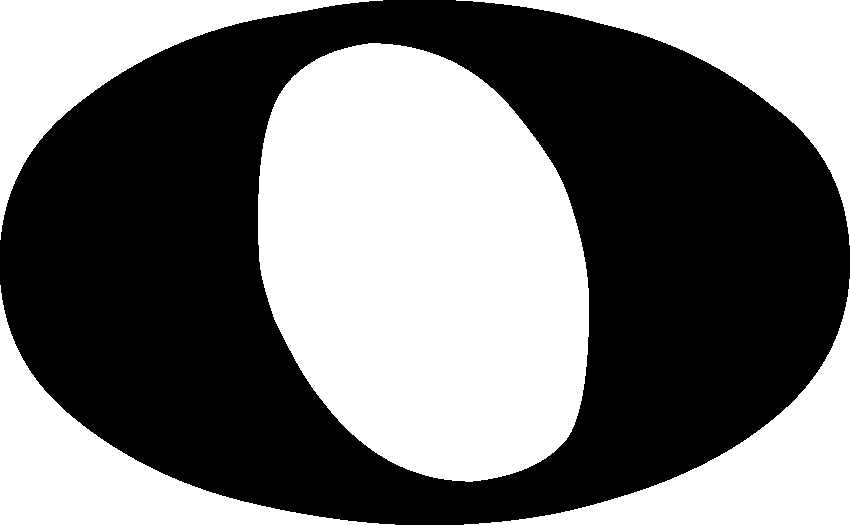 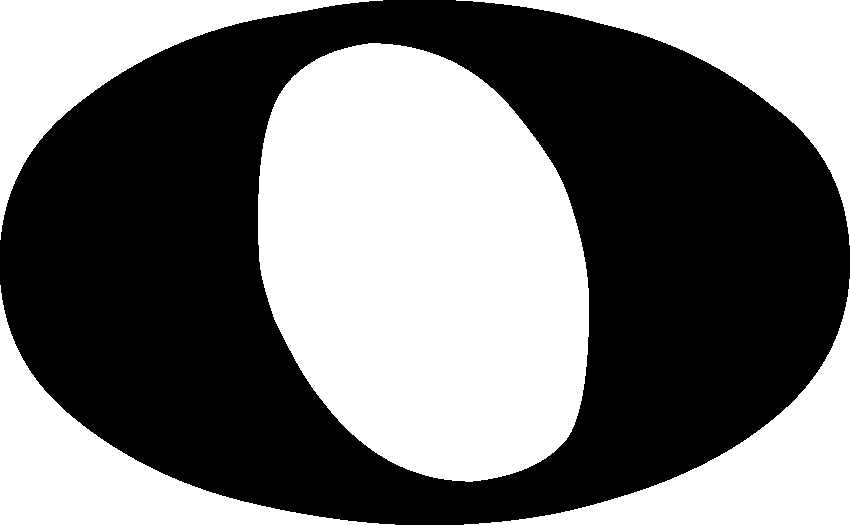 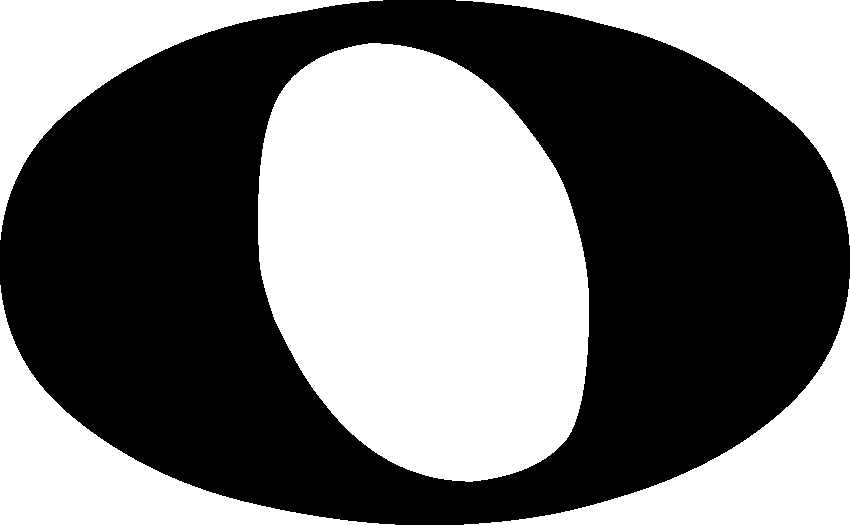 LINE 3
LINE 1
LINE 4
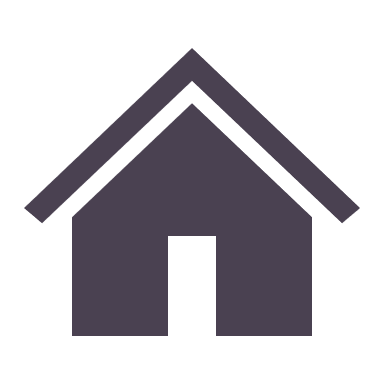 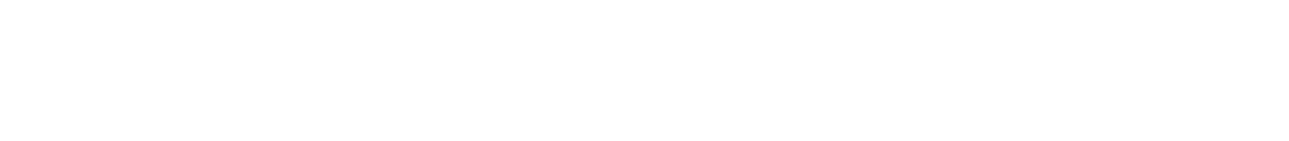 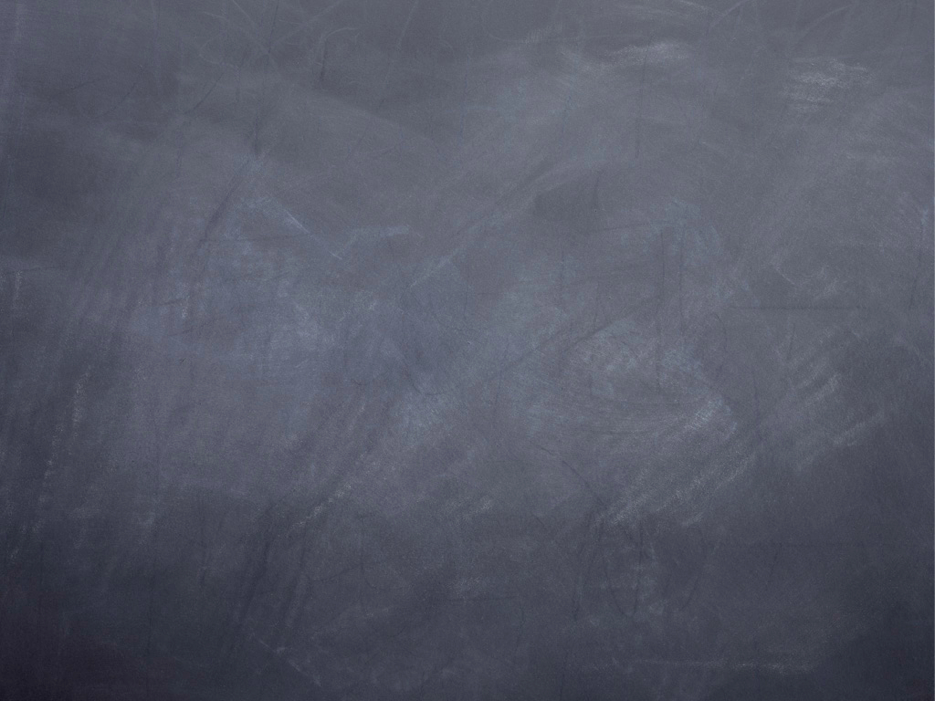 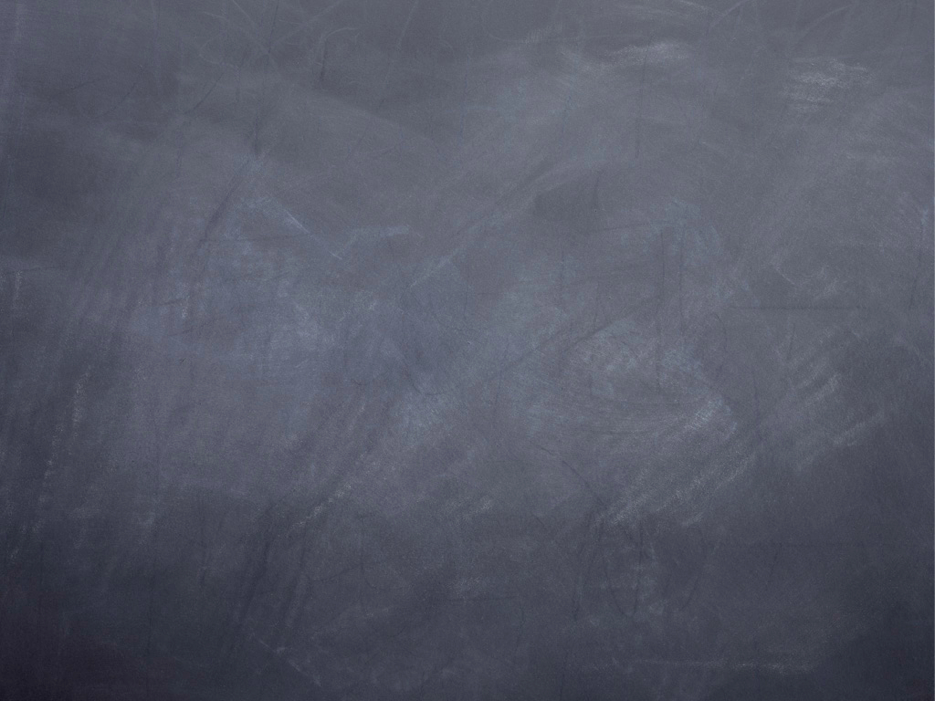 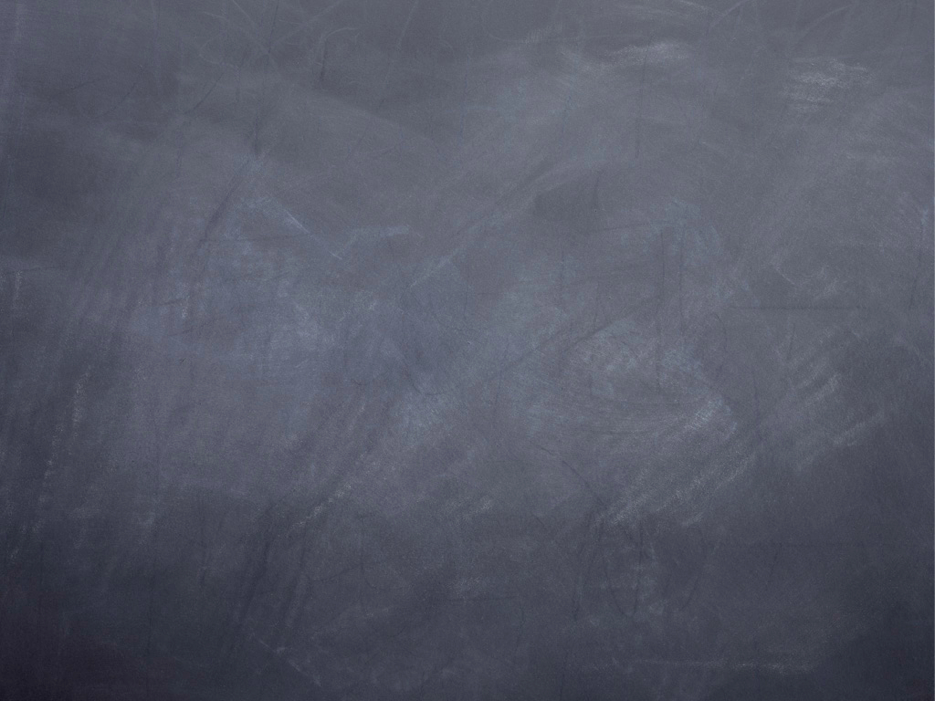 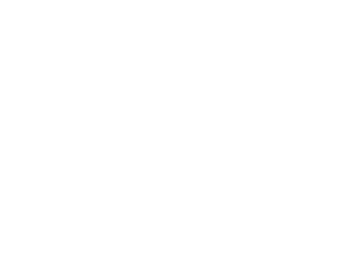 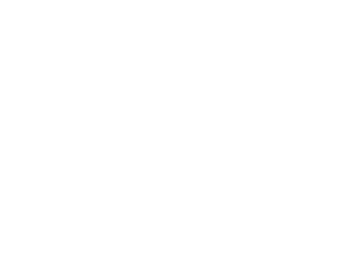 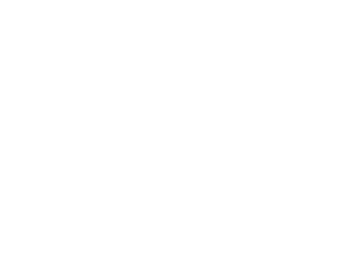 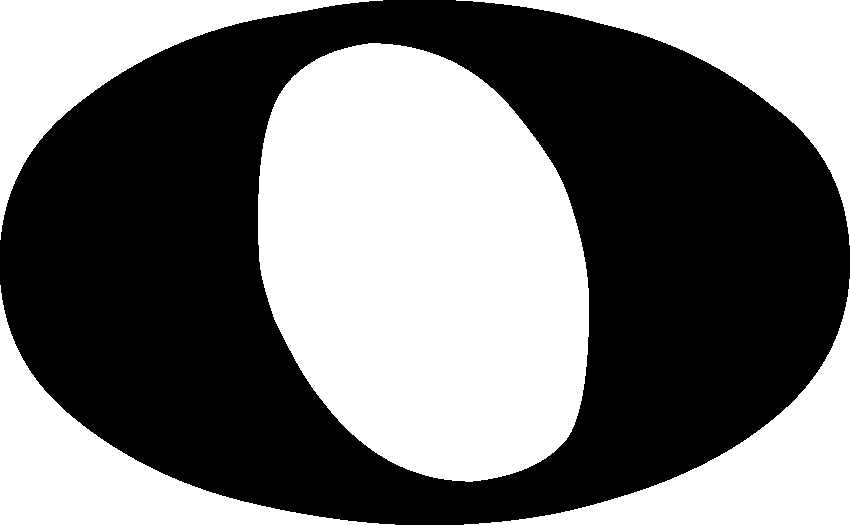 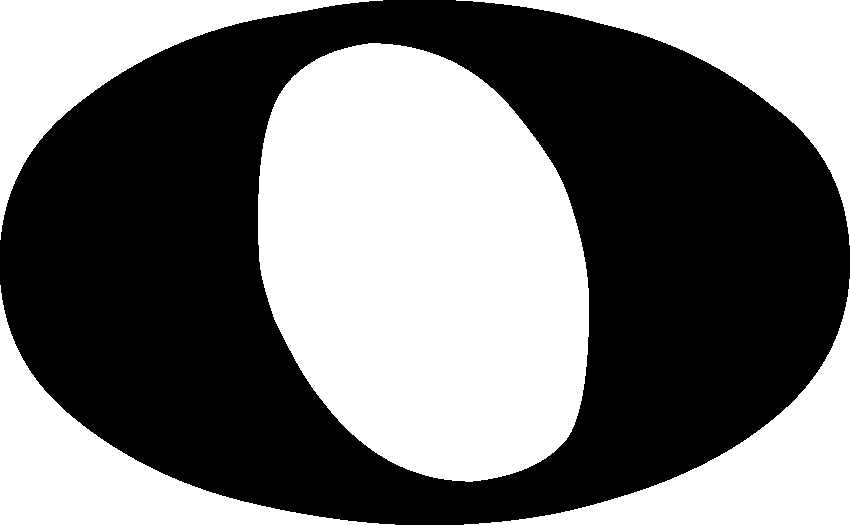 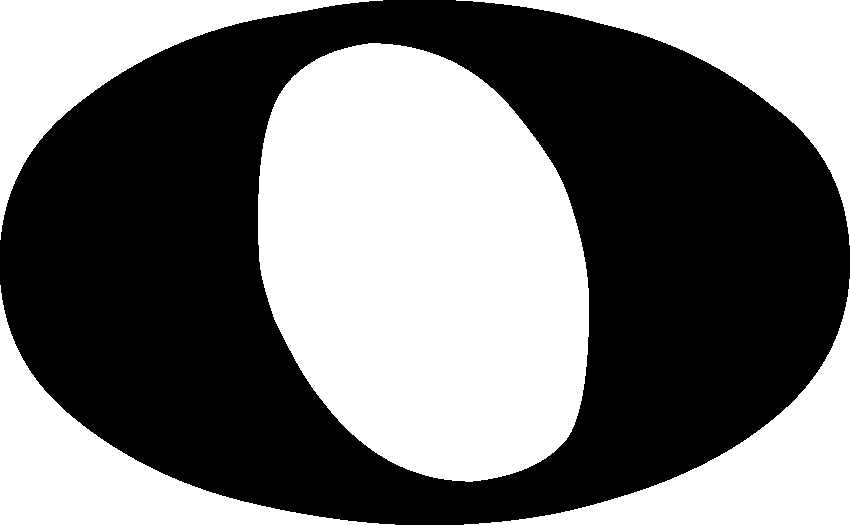 LINE 2
LINE 4
LINE 1
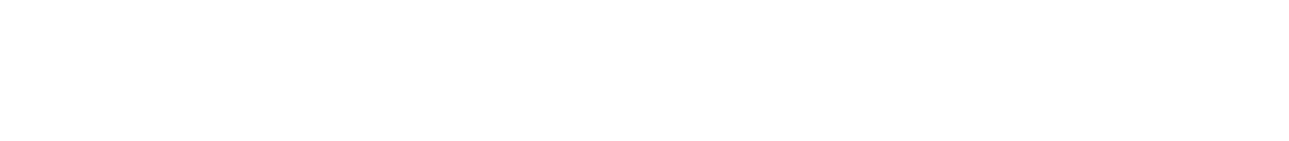 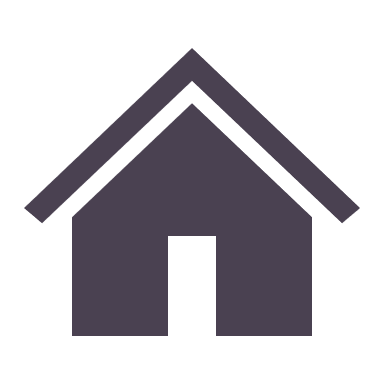 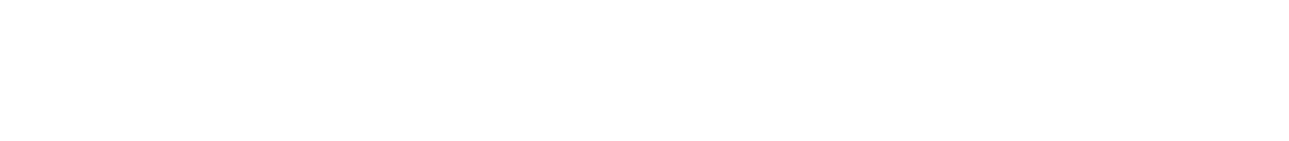 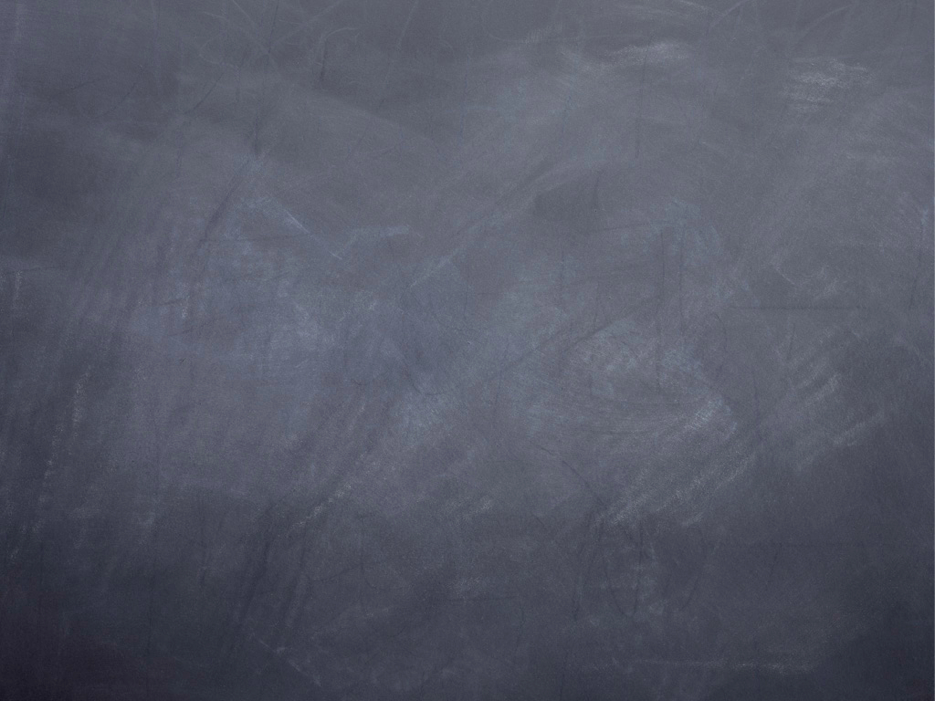 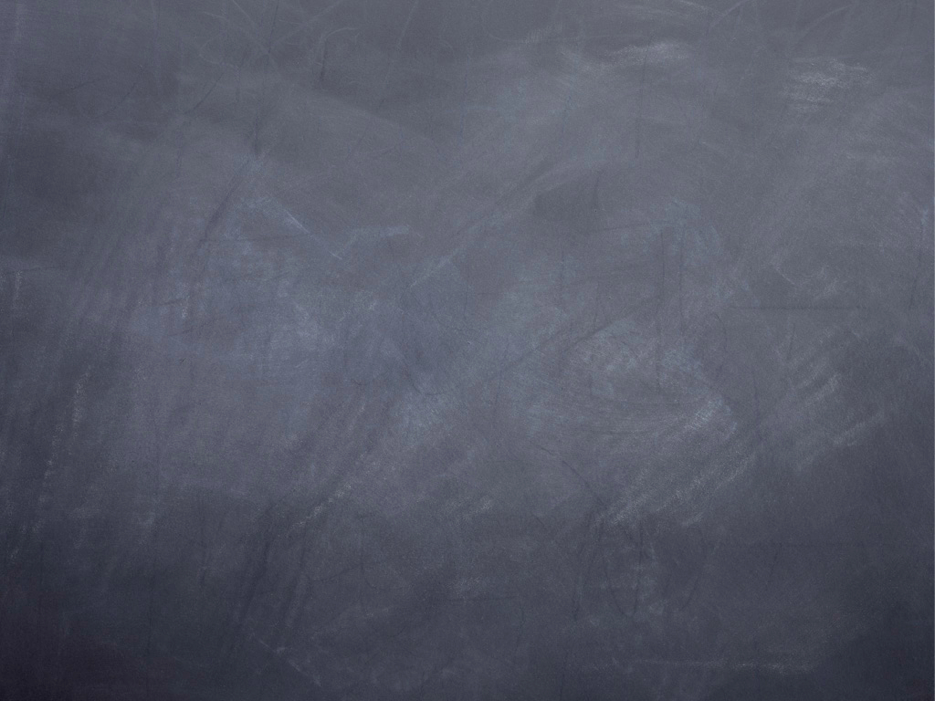 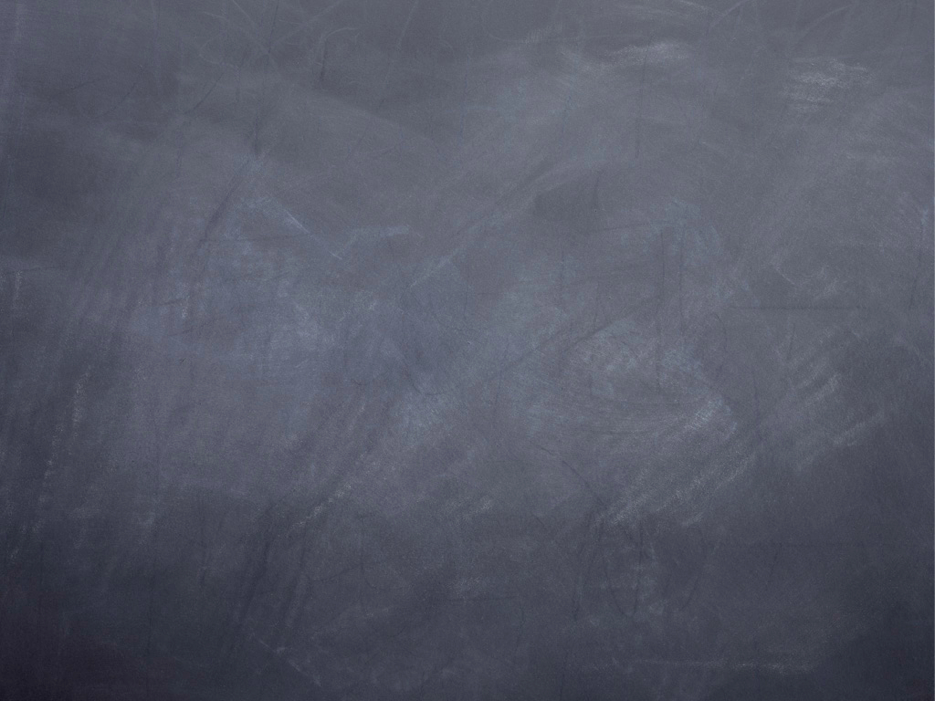 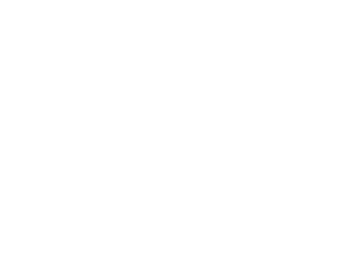 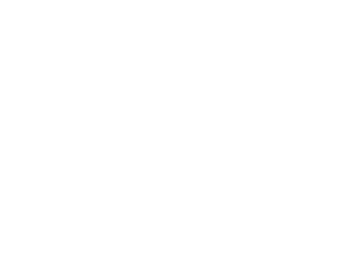 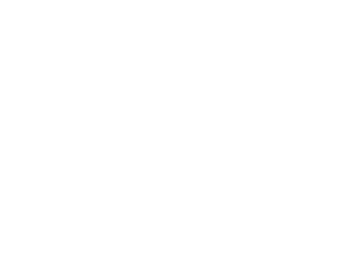 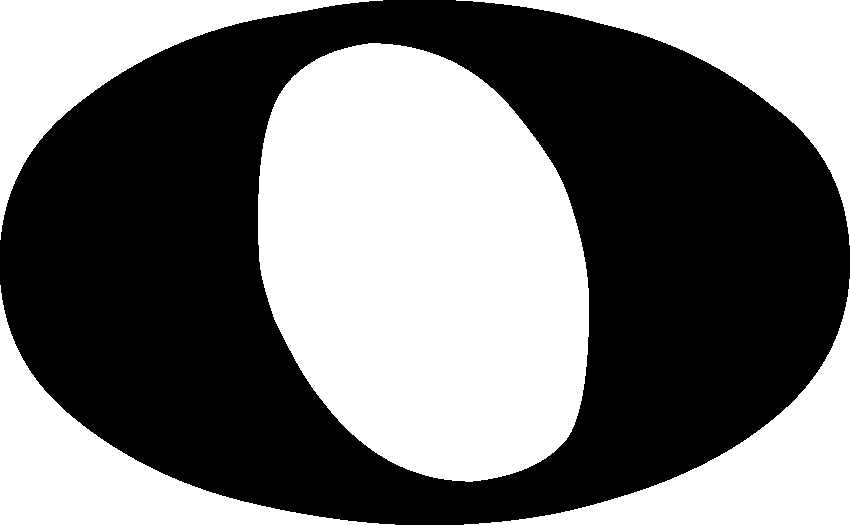 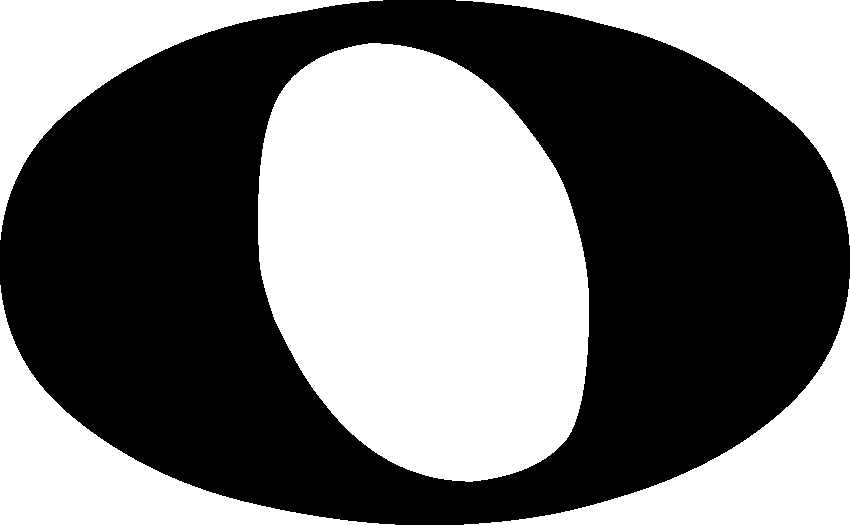 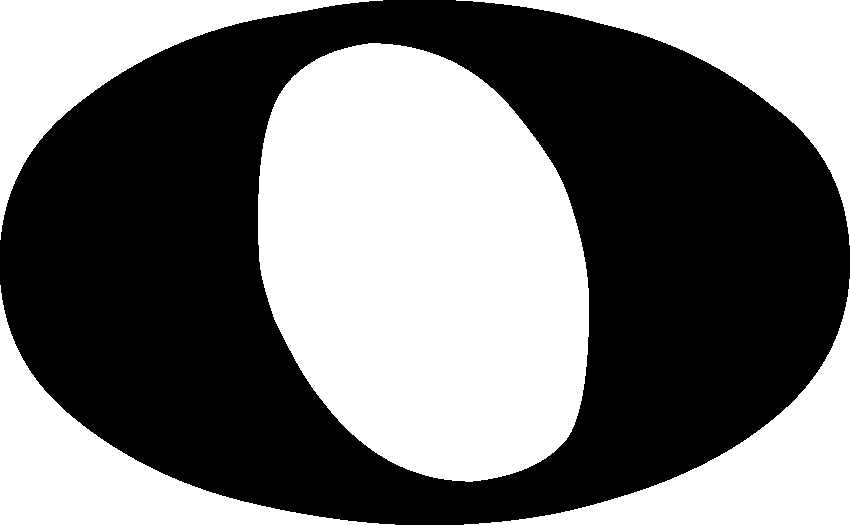 SPACE 1
SPACE 4
SPACE 2
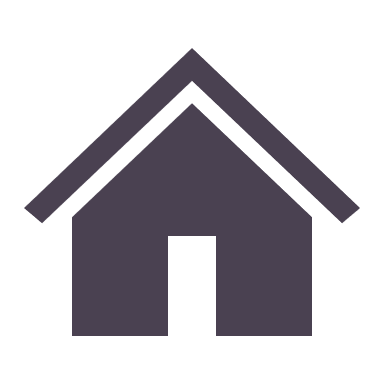 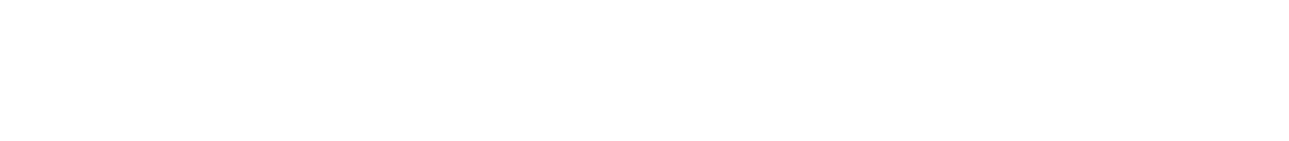 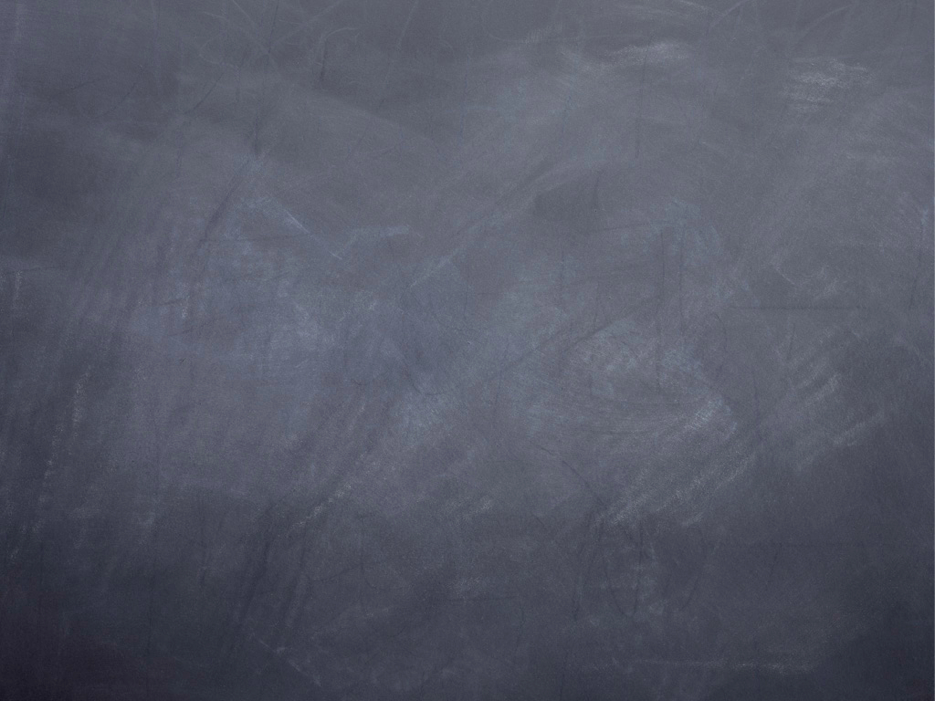 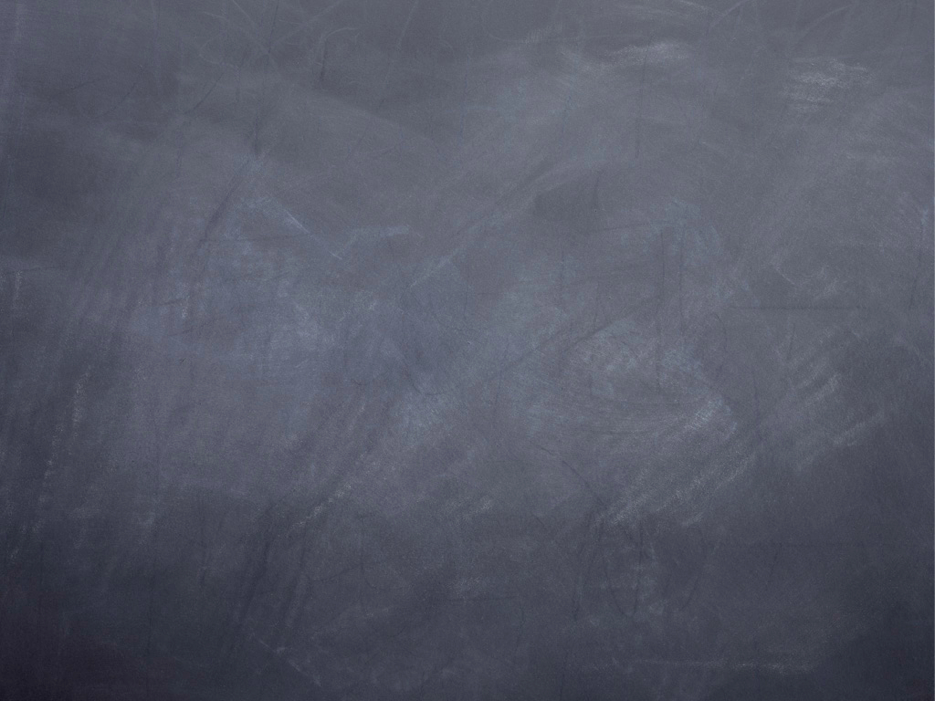 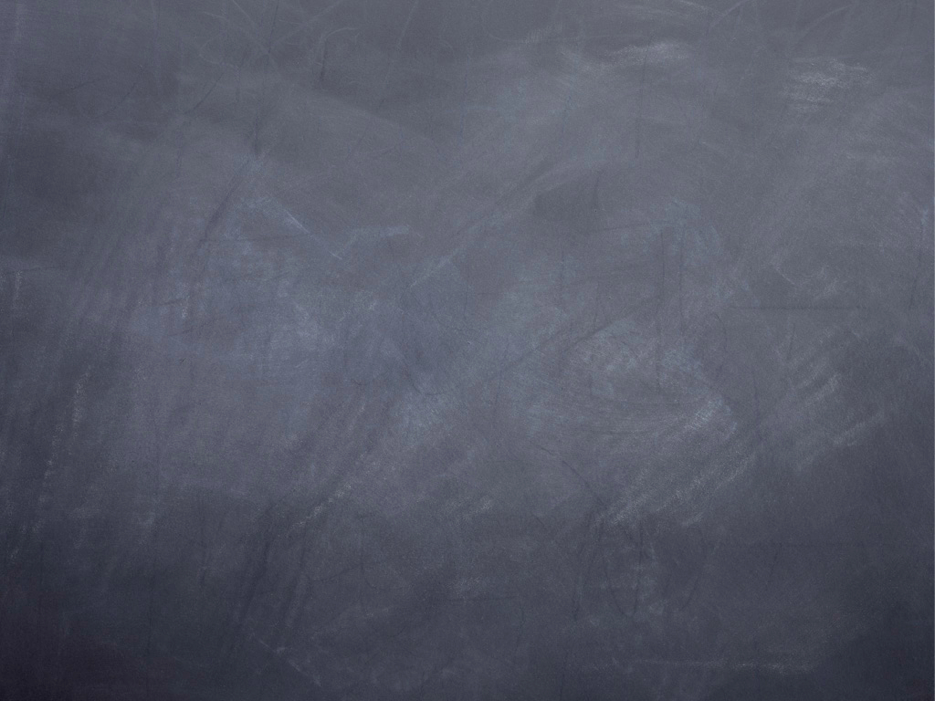 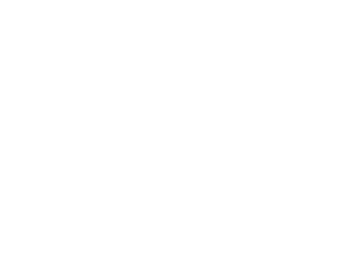 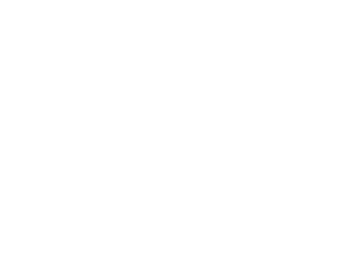 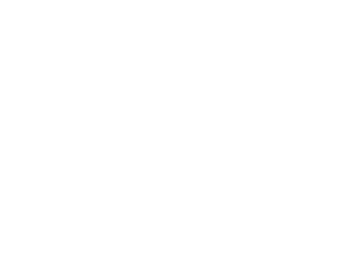 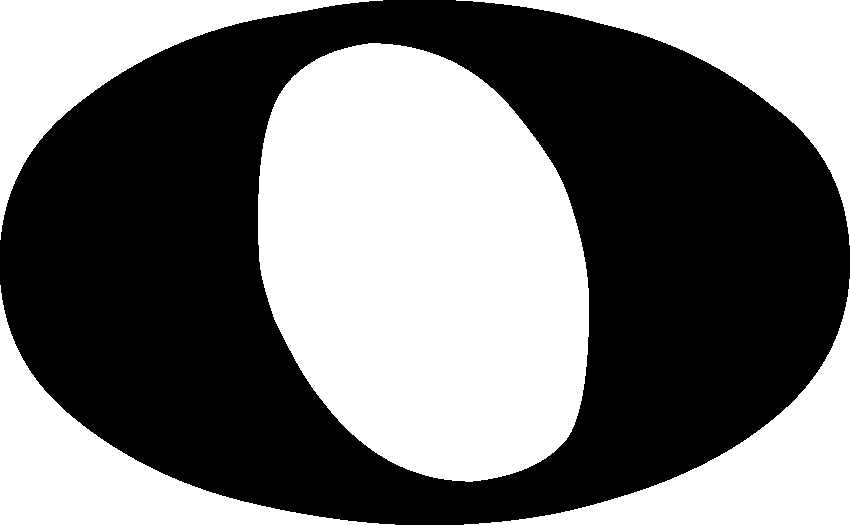 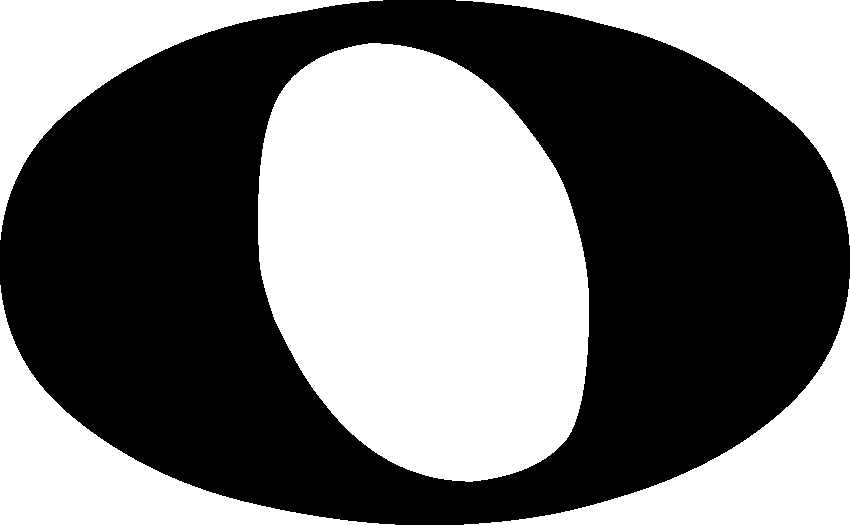 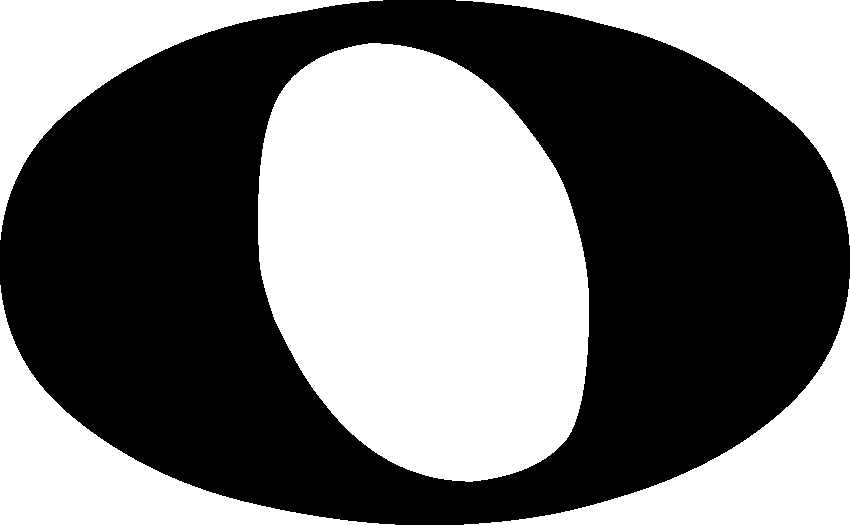 SPACE 3
SPACE 2
SPACE 4
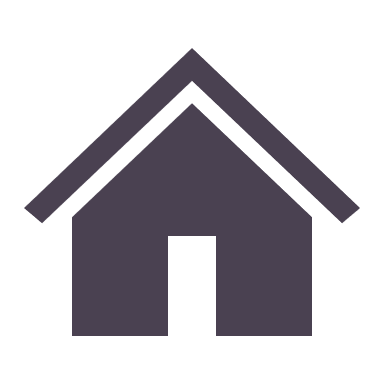 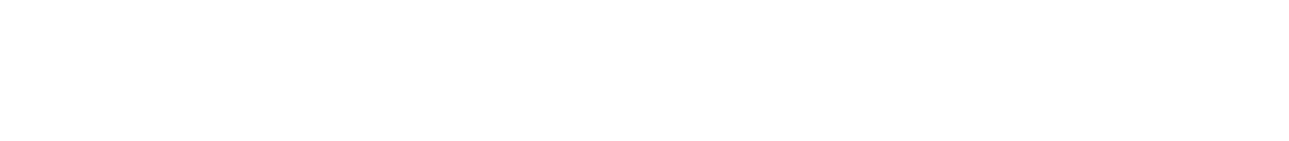 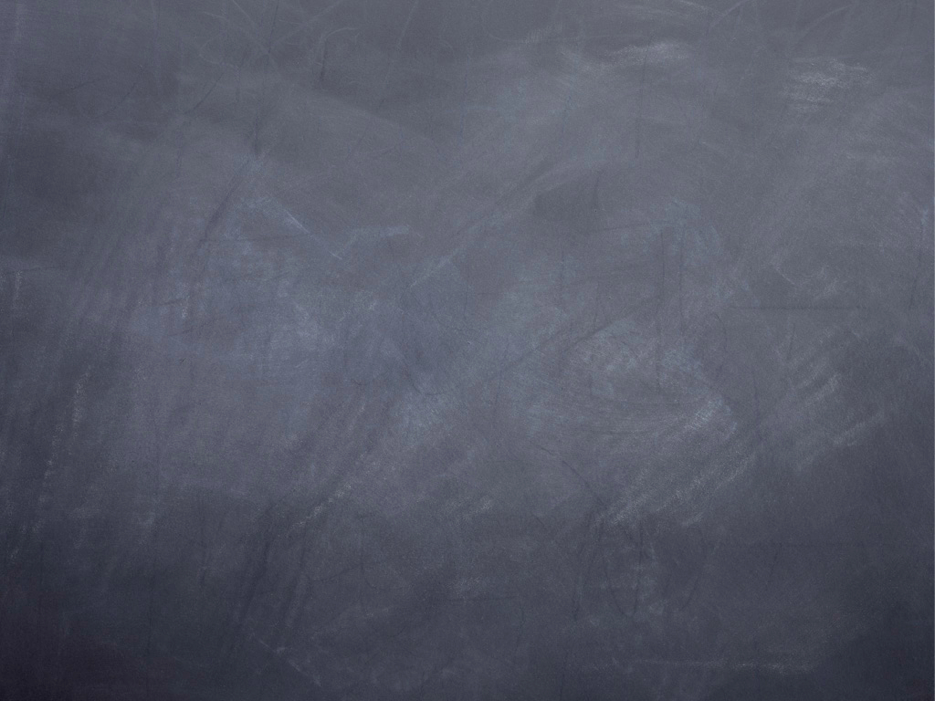 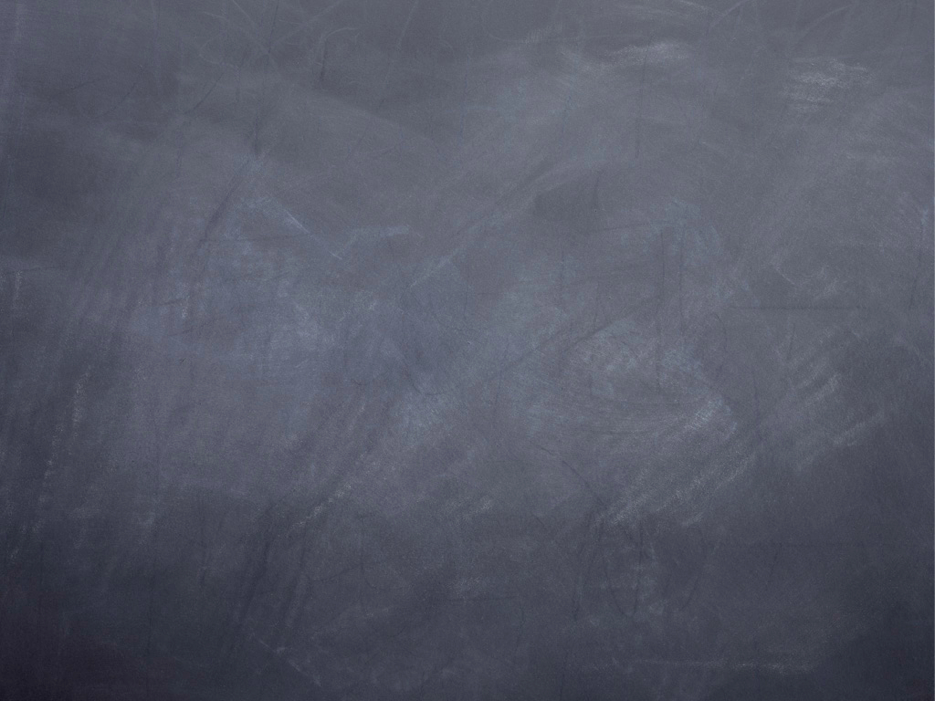 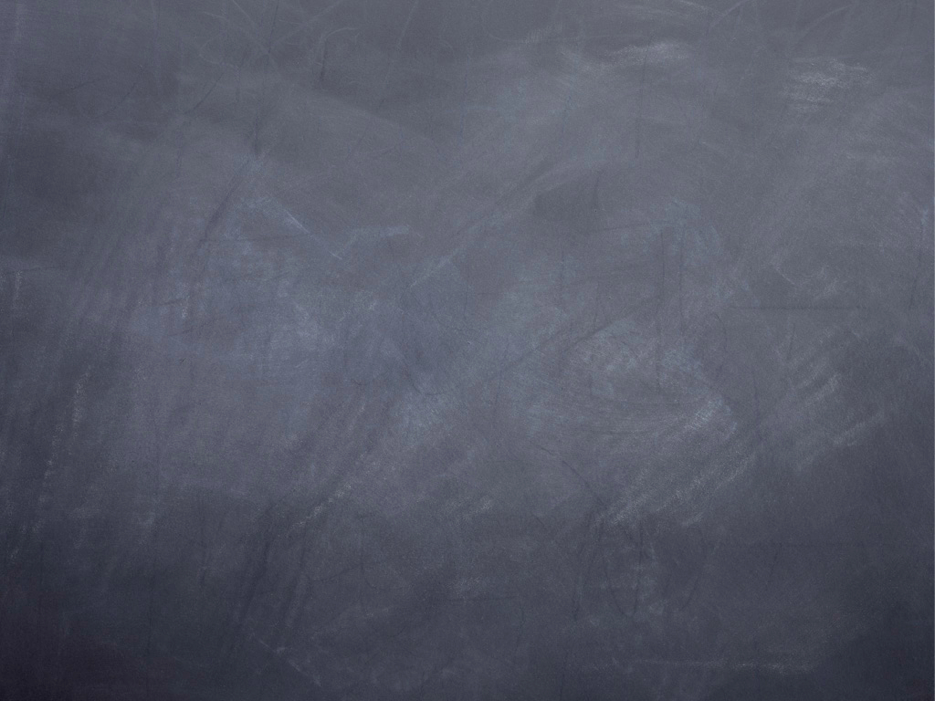 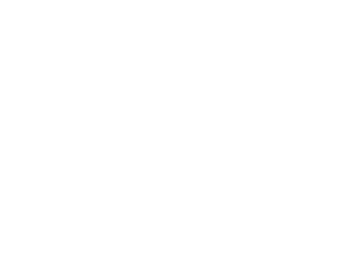 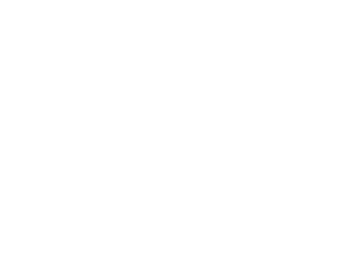 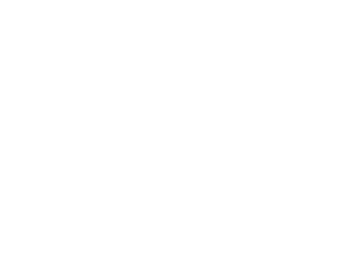 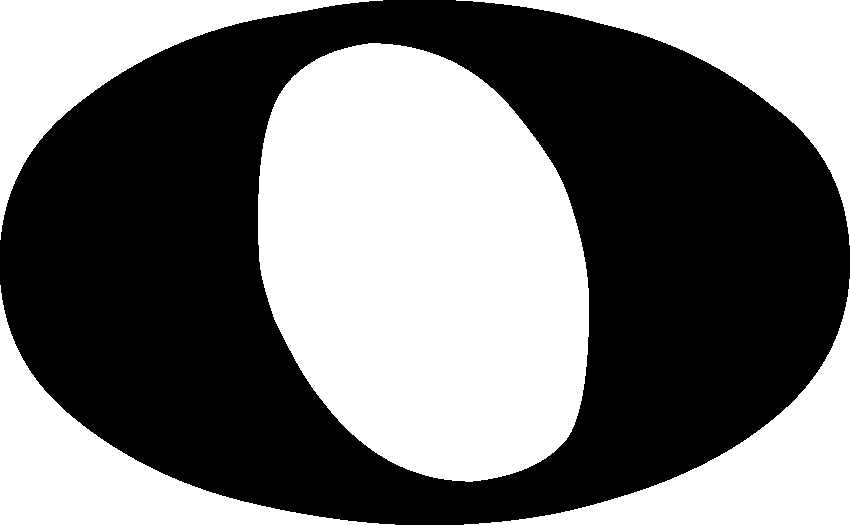 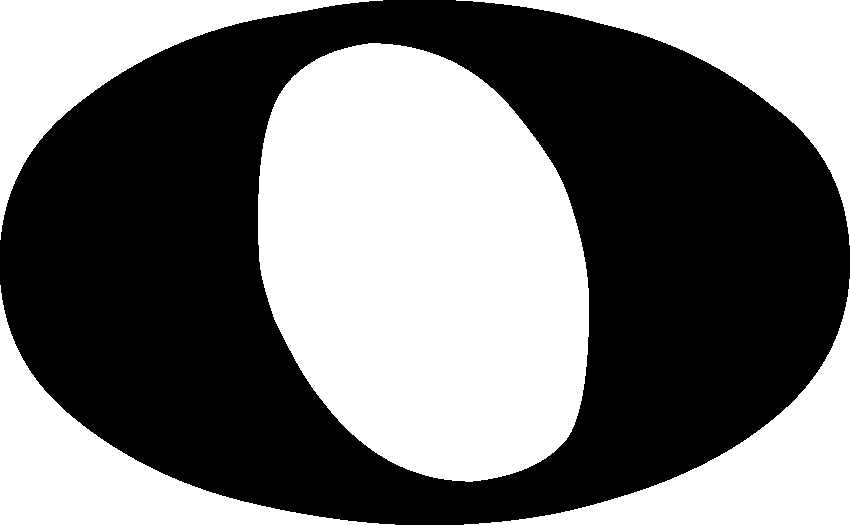 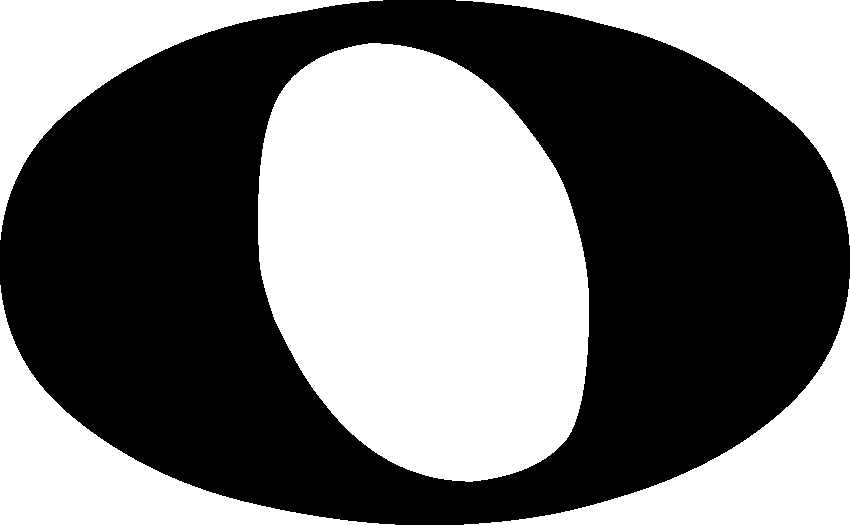 SPACE 4
SPACE 1
SPACE 3
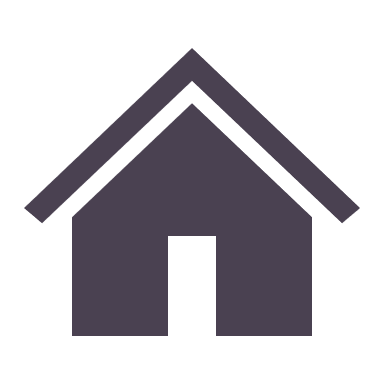 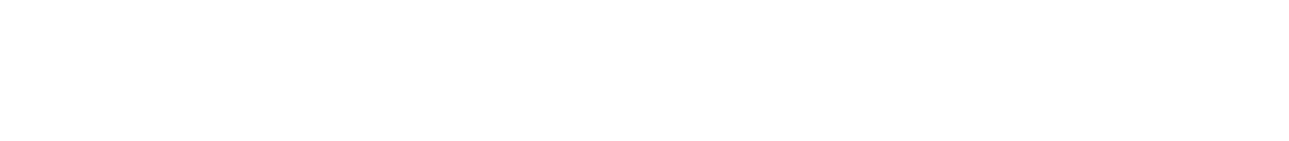 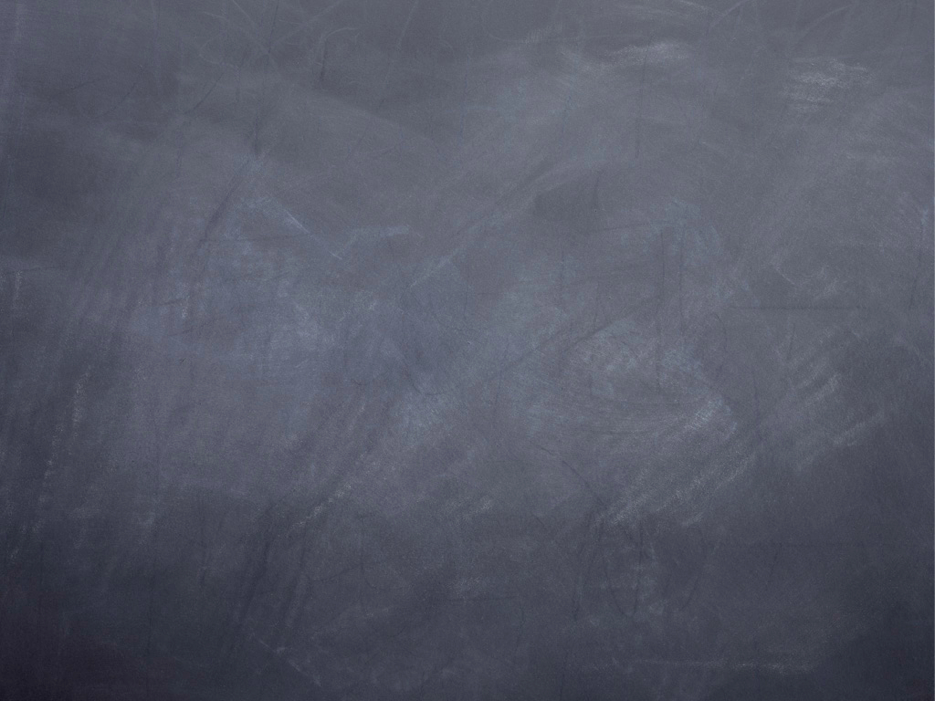 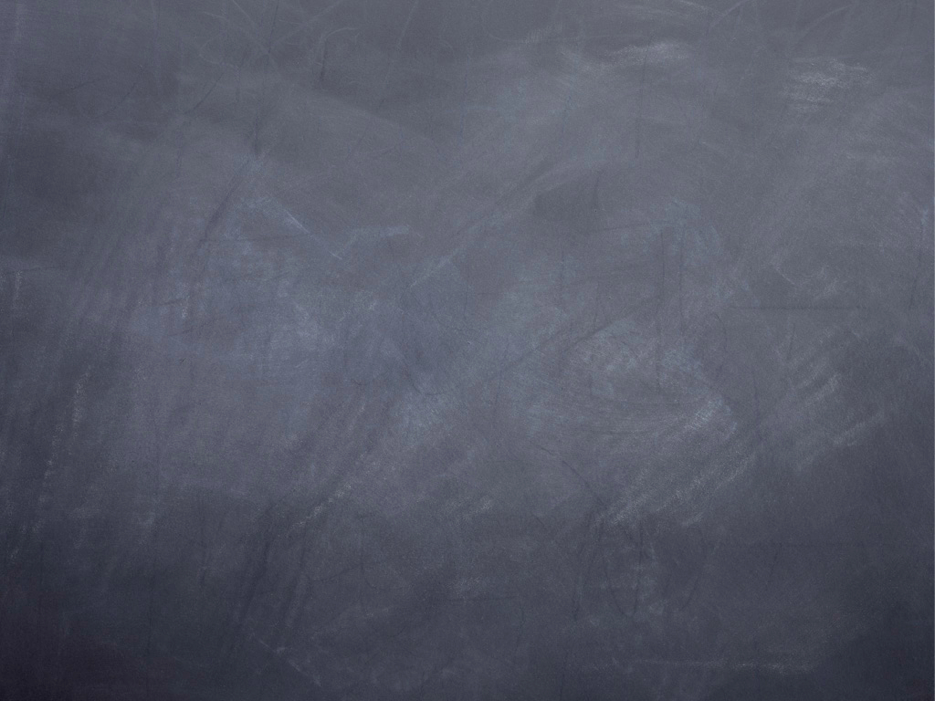 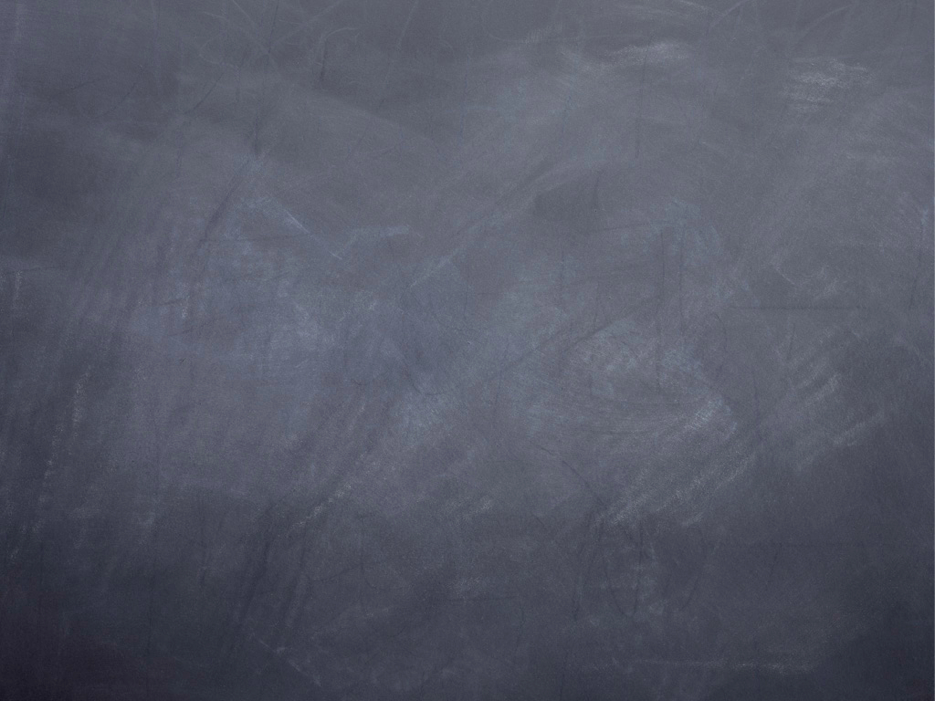 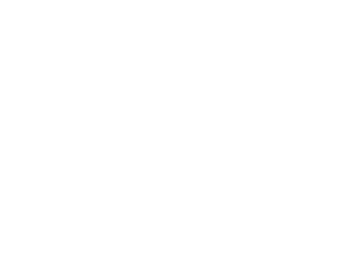 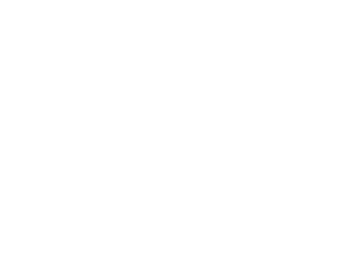 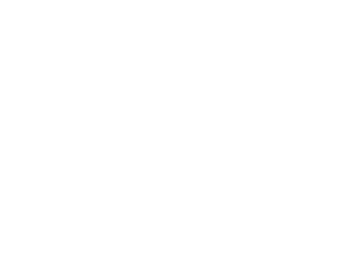 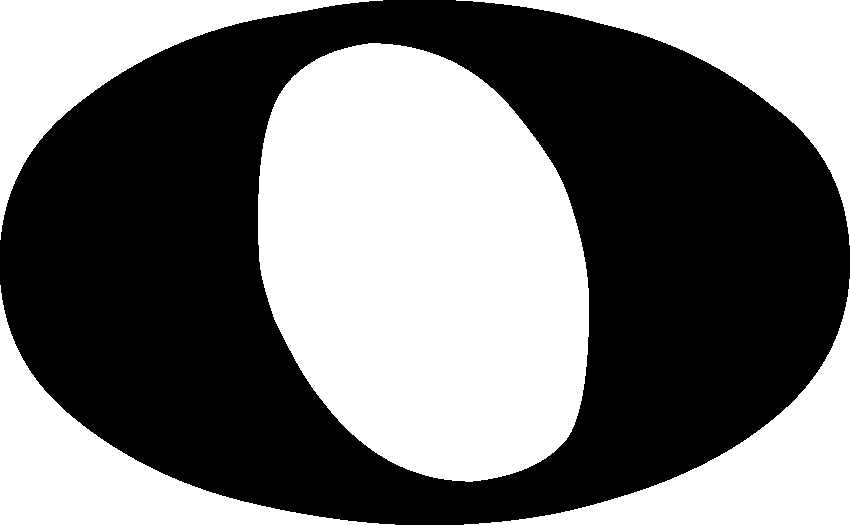 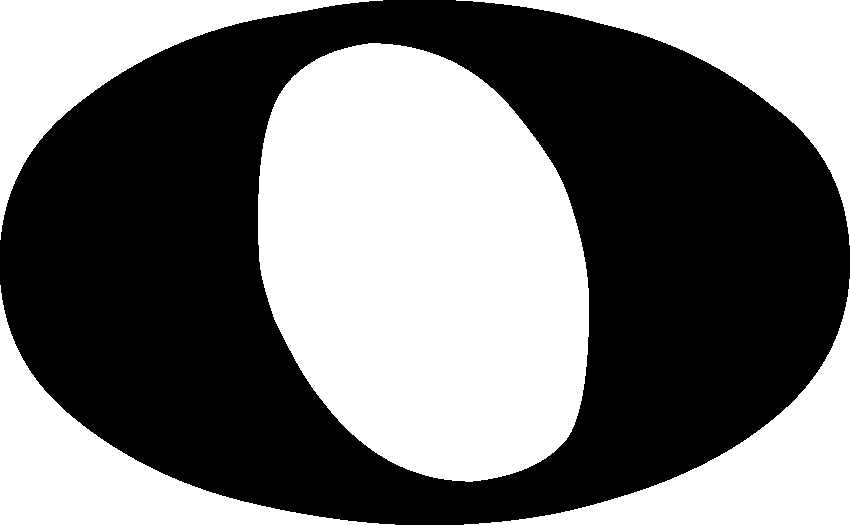 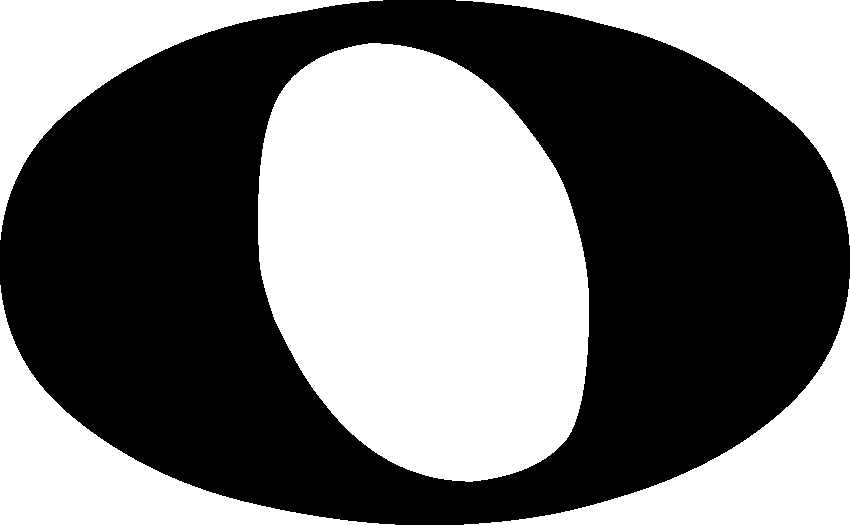 SPACE 2
SPACE 3
SPACE 1
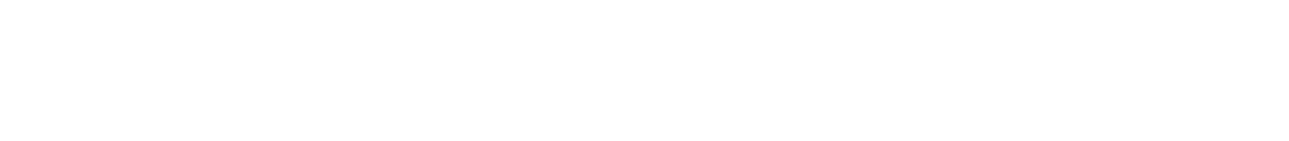 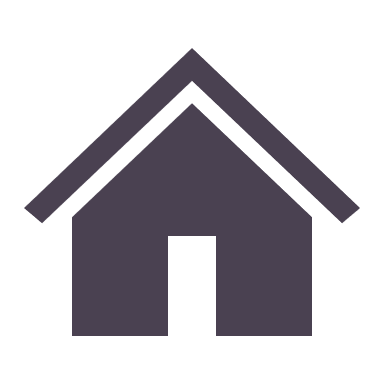 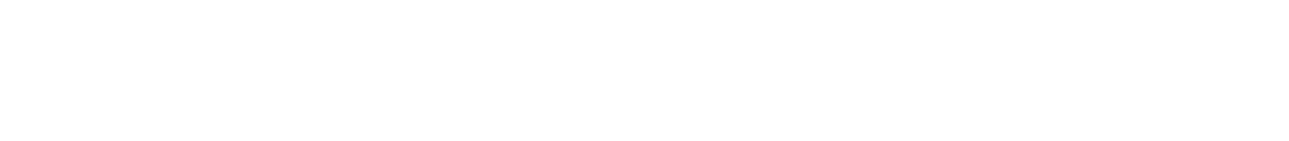 F
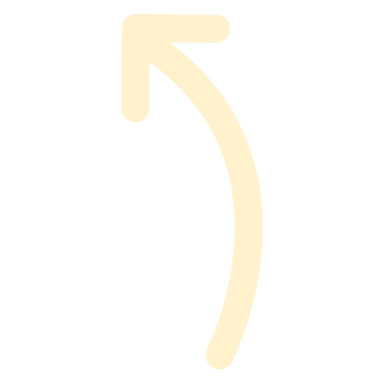 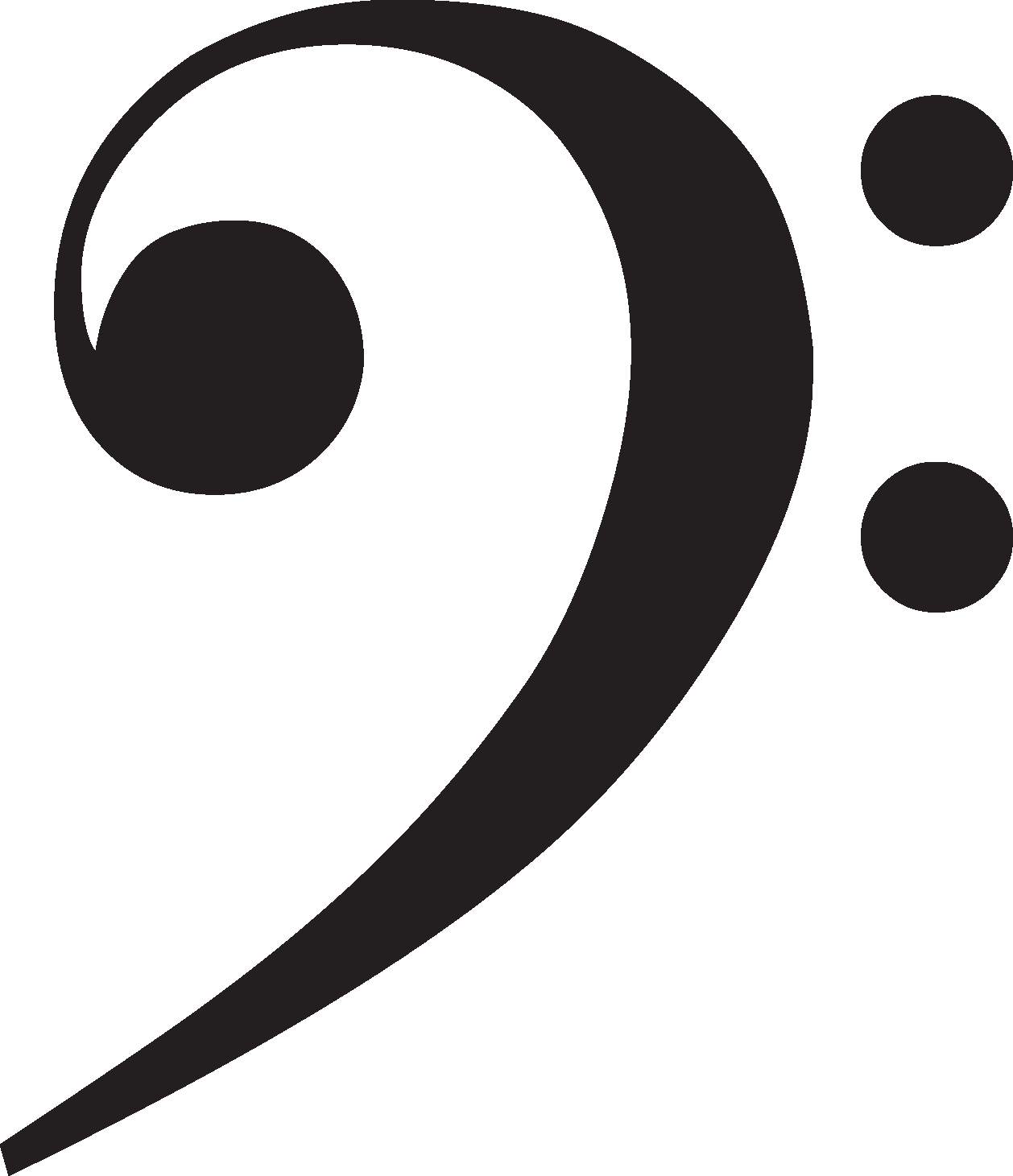 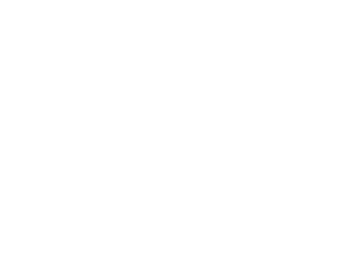 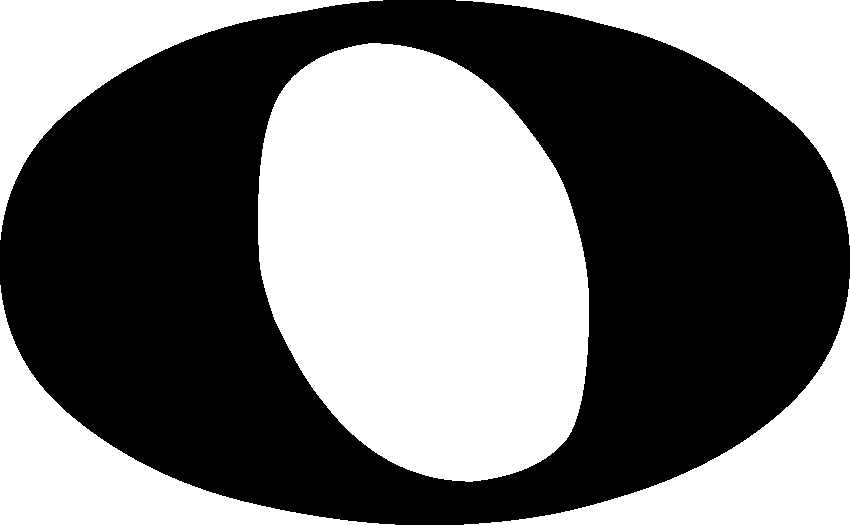 BASS CLEF
=
F CLEF
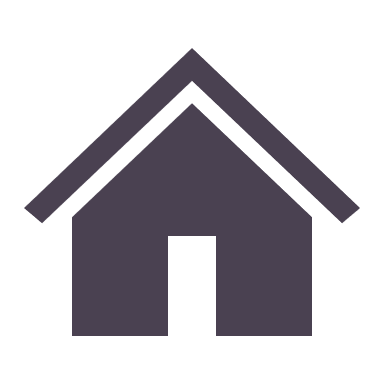 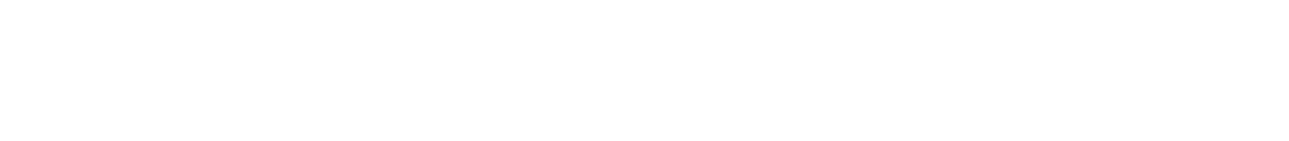 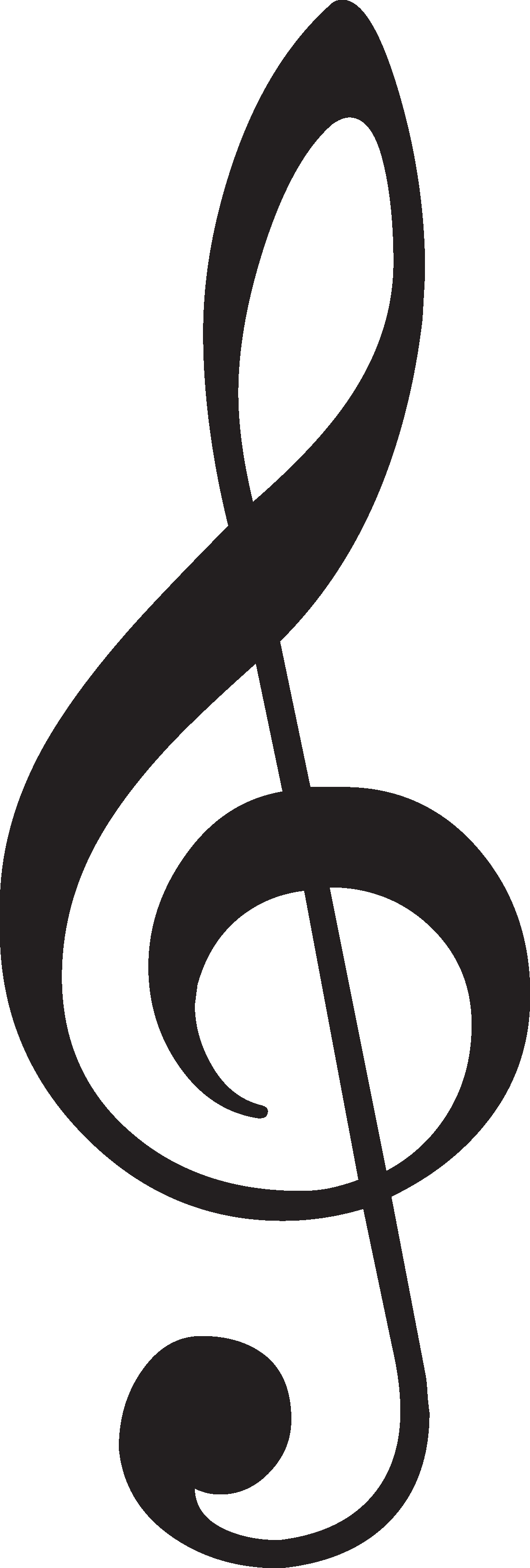 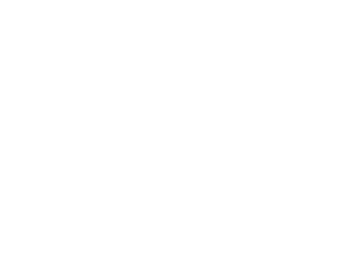 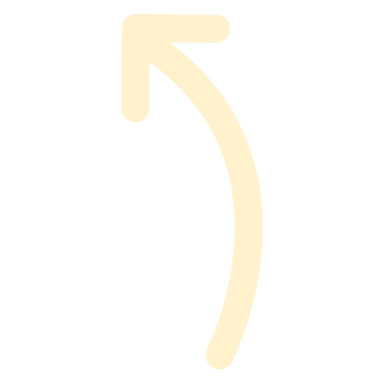 G
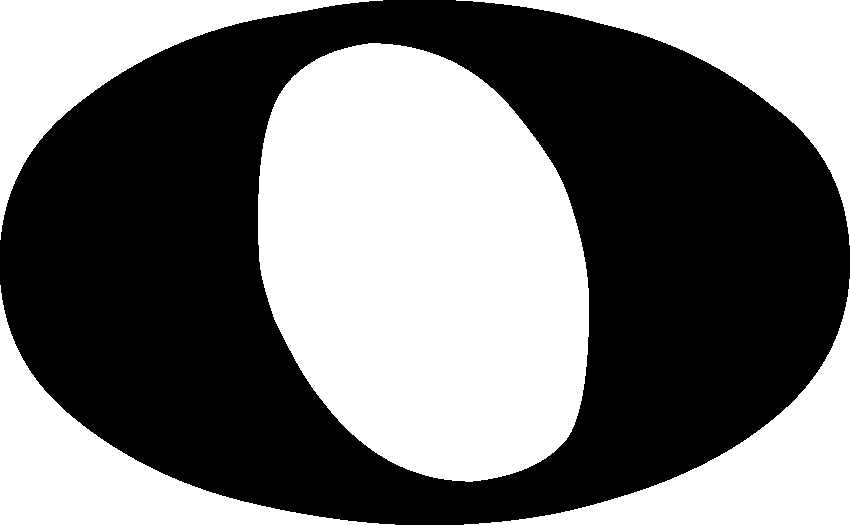 TREBLE CLEF
=
G CLEF
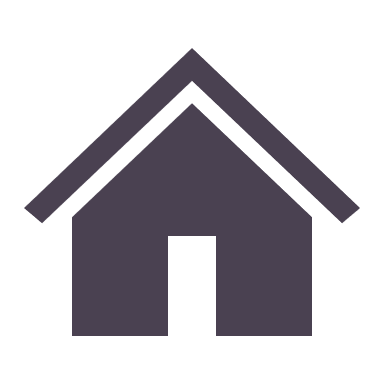 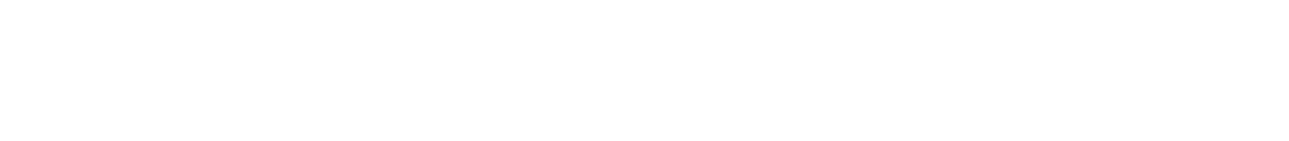 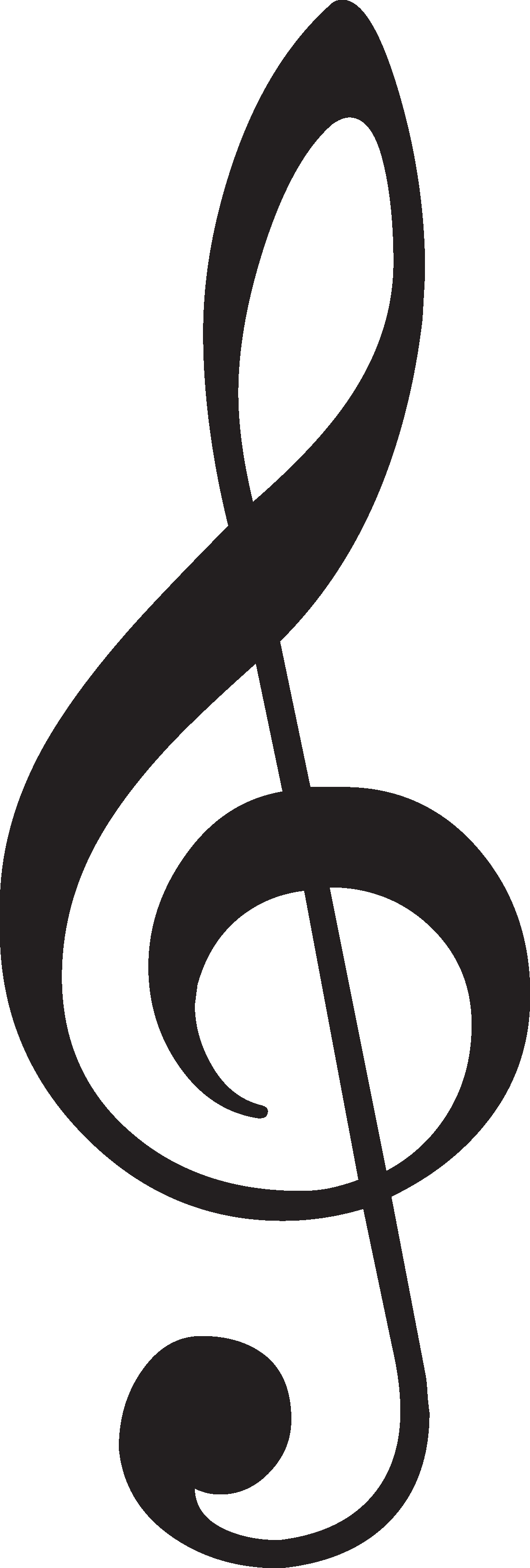 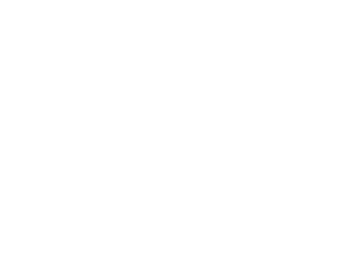 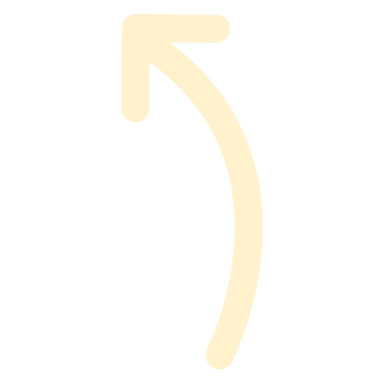 G
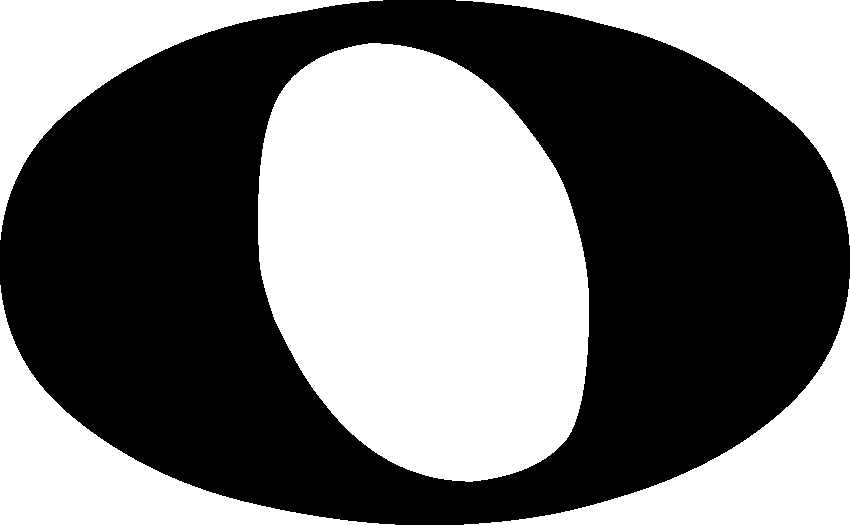 TREBLE CLEF
=
G CLEF
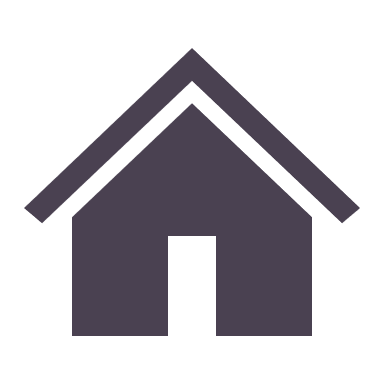 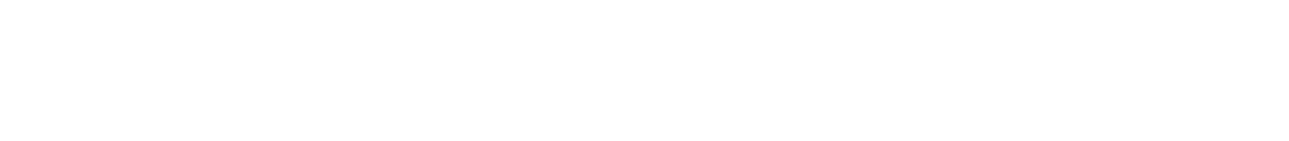 F
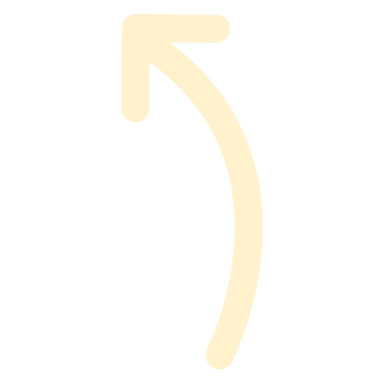 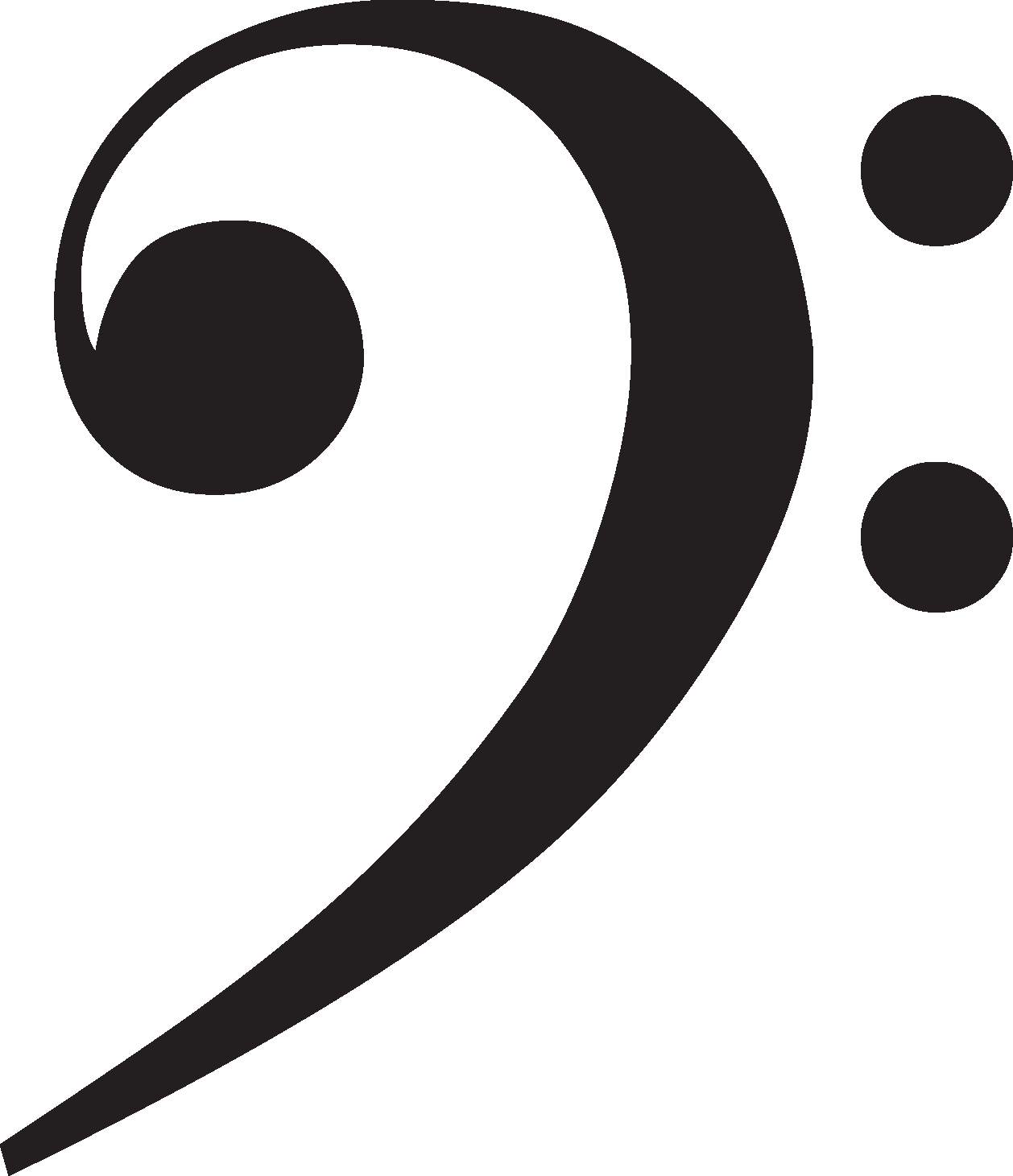 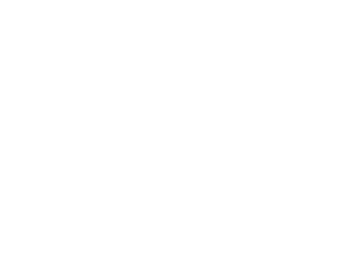 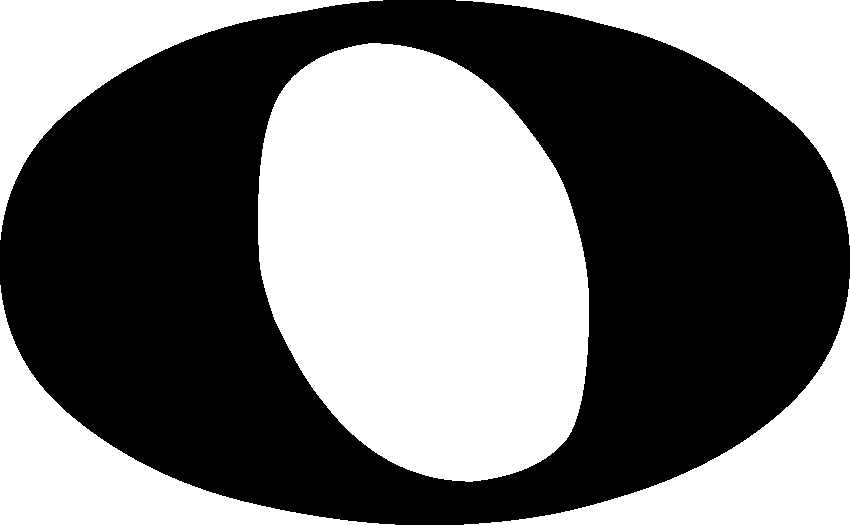 BASS CLEF
=
F CLEF
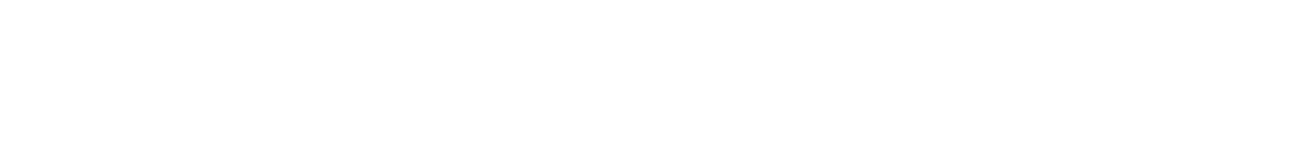 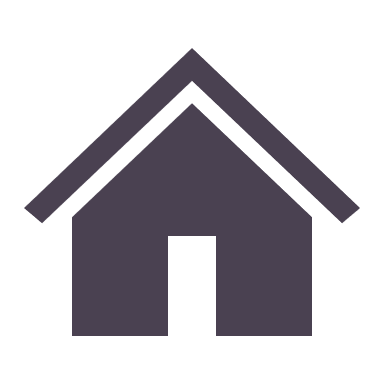 3
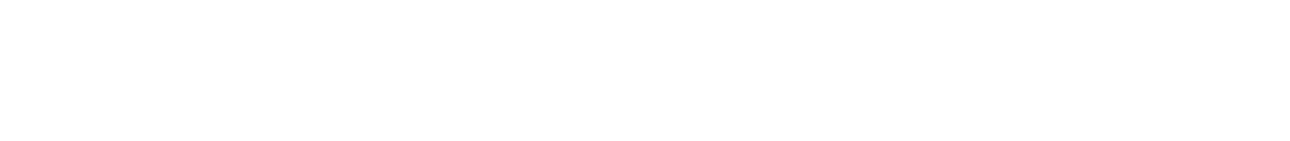 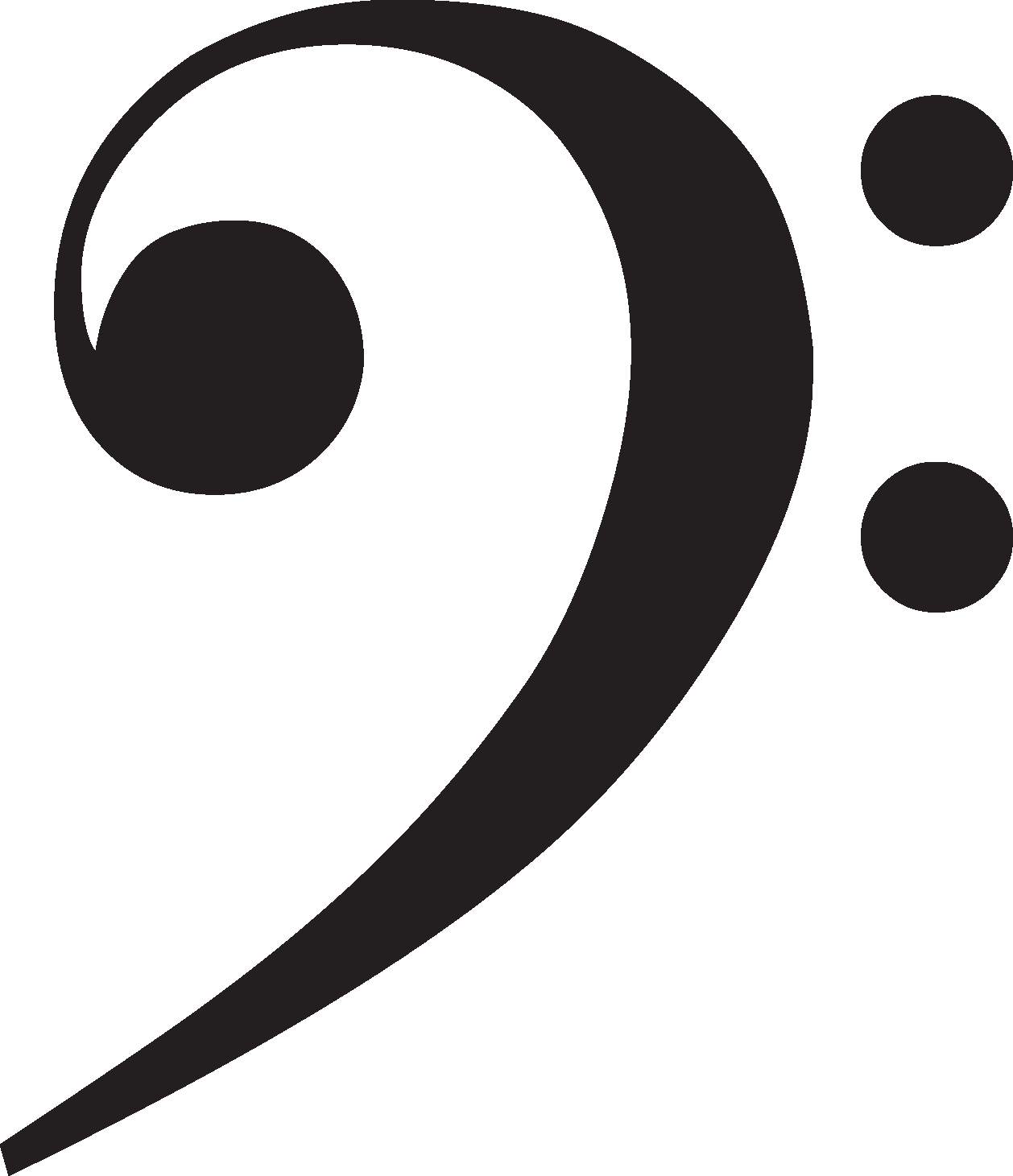 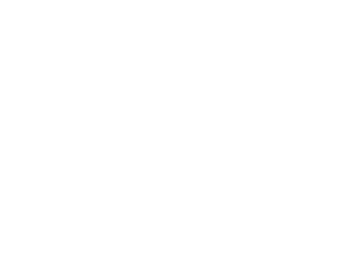 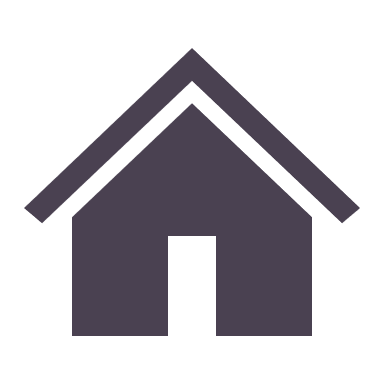 2
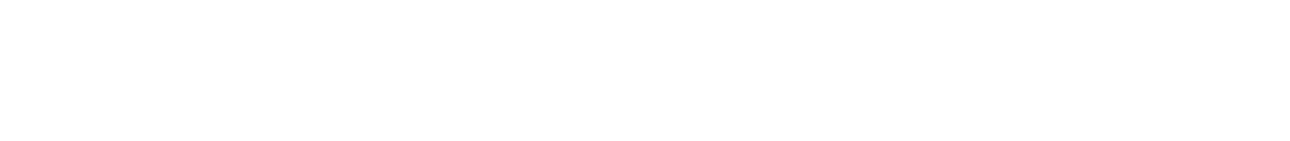 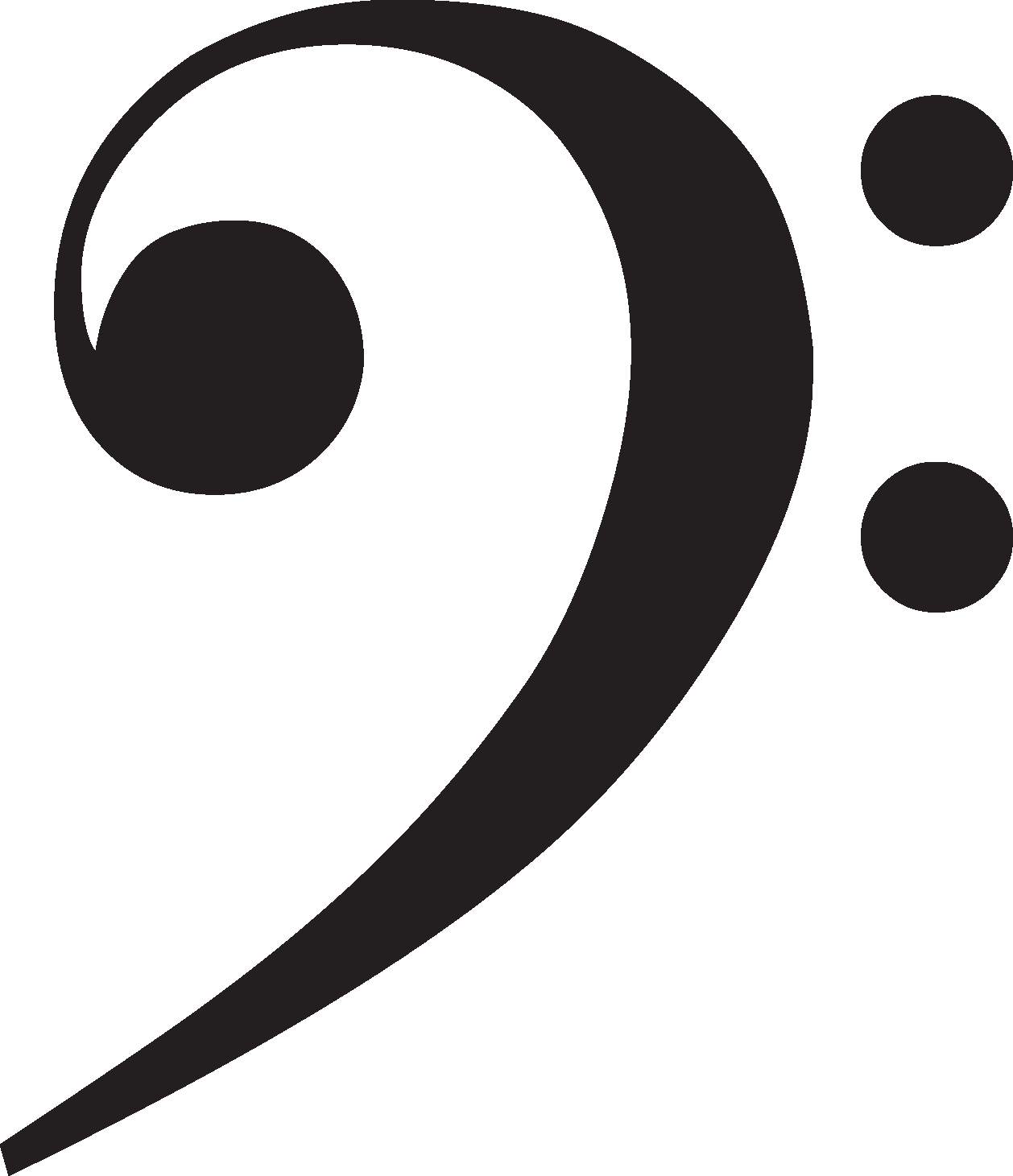 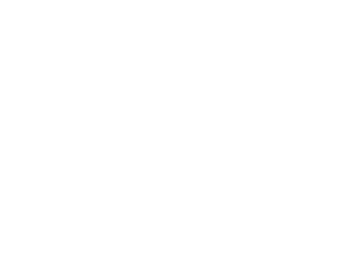 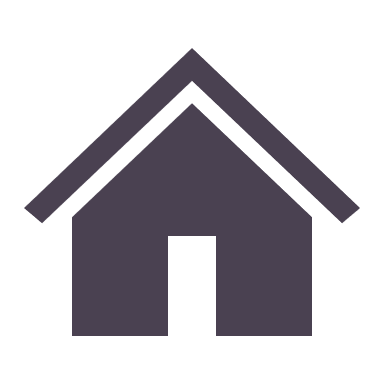 2
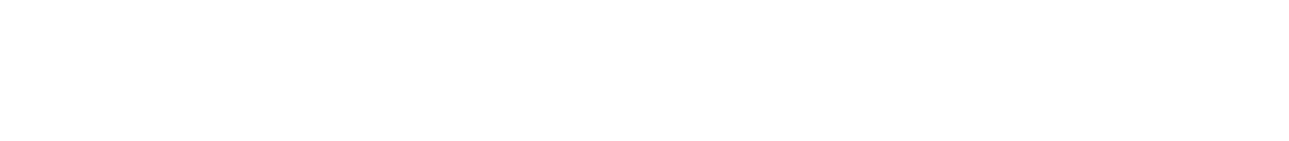 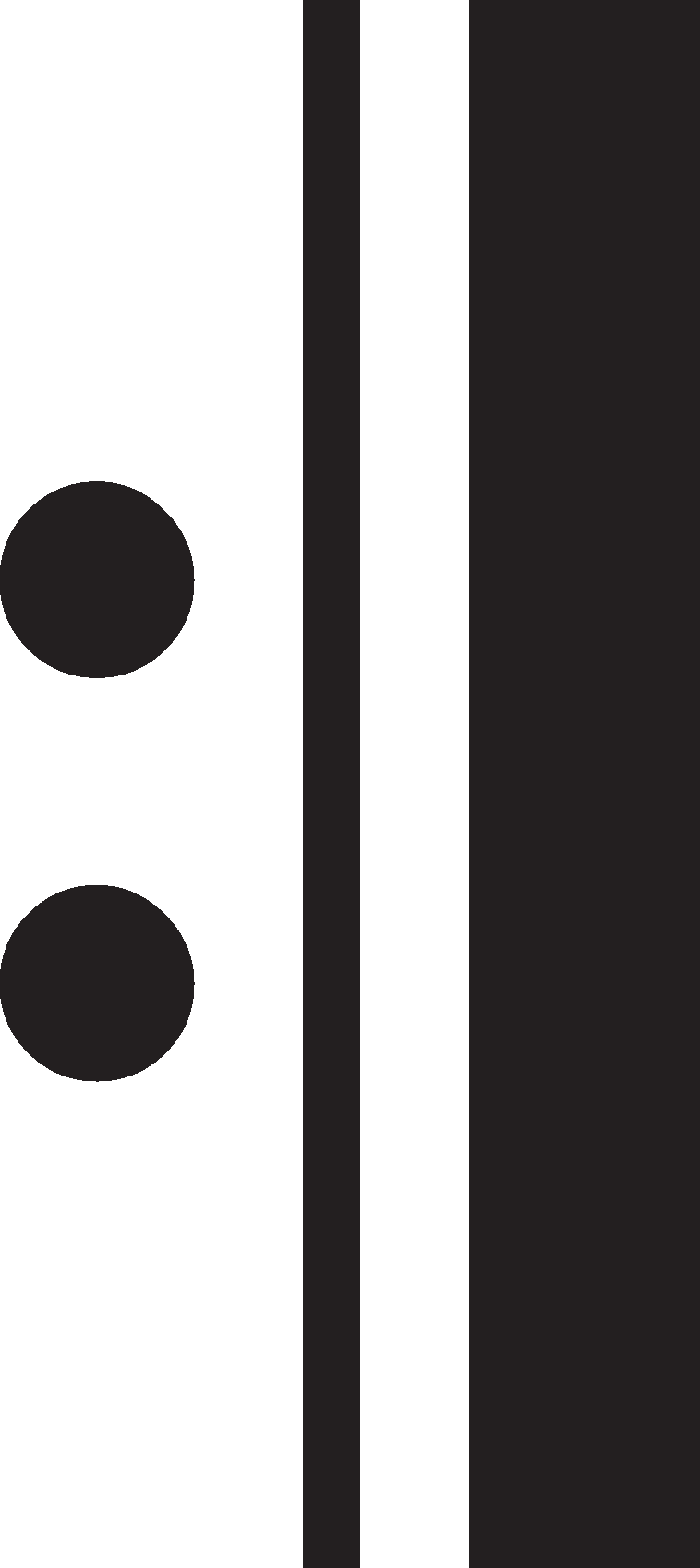 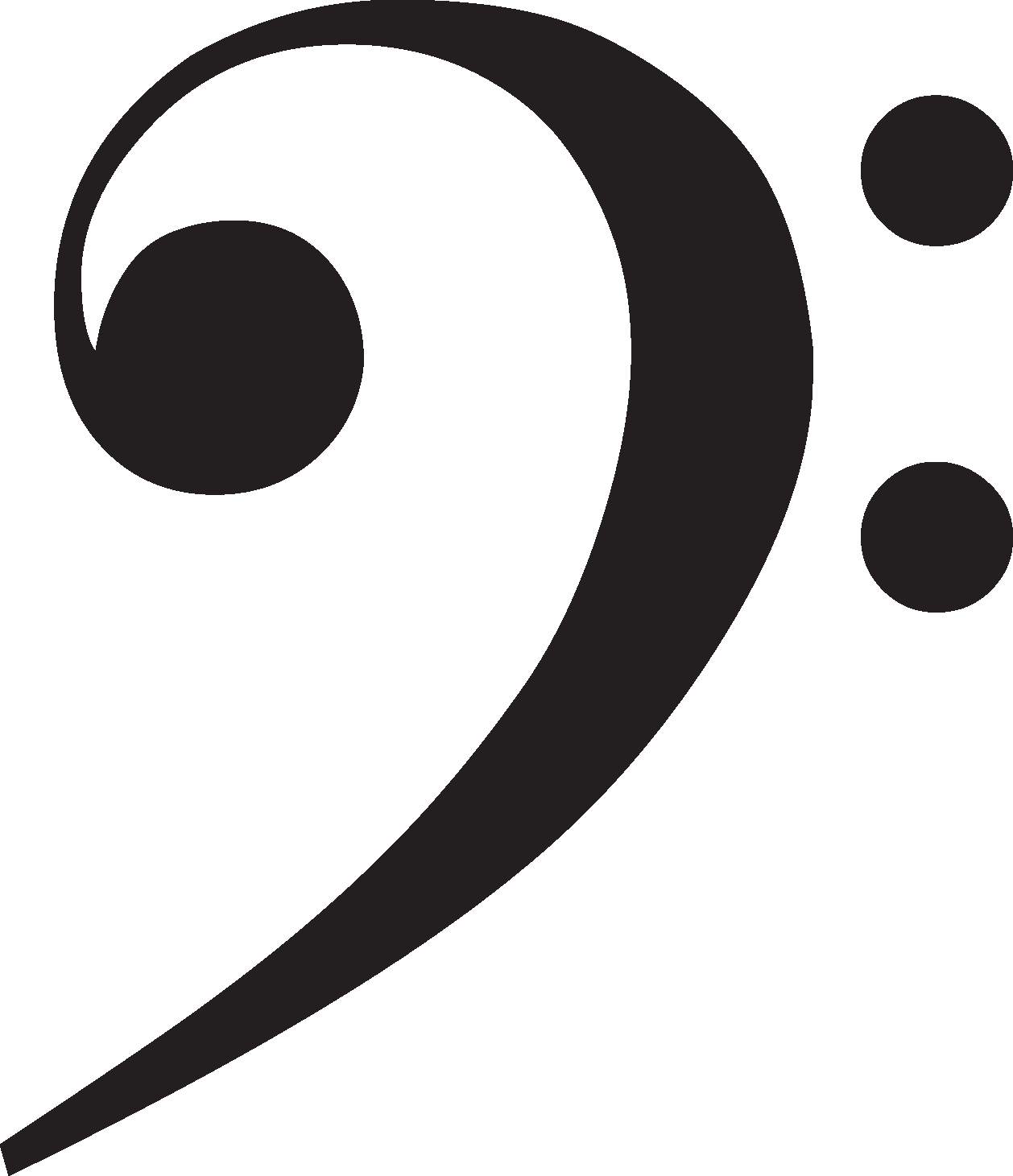 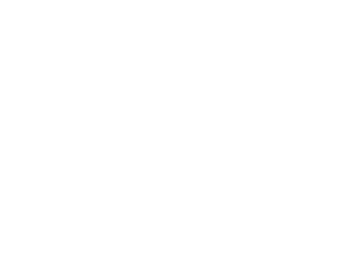 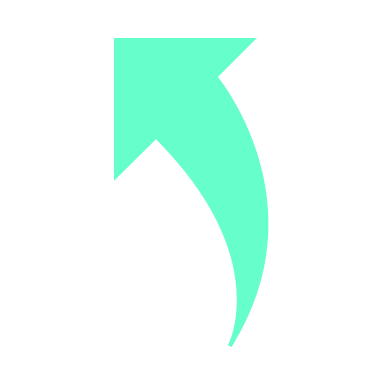 Repeat Sign
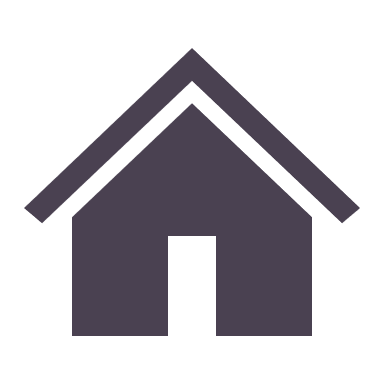 3
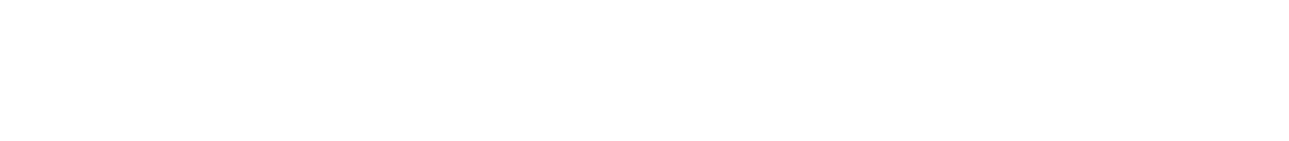 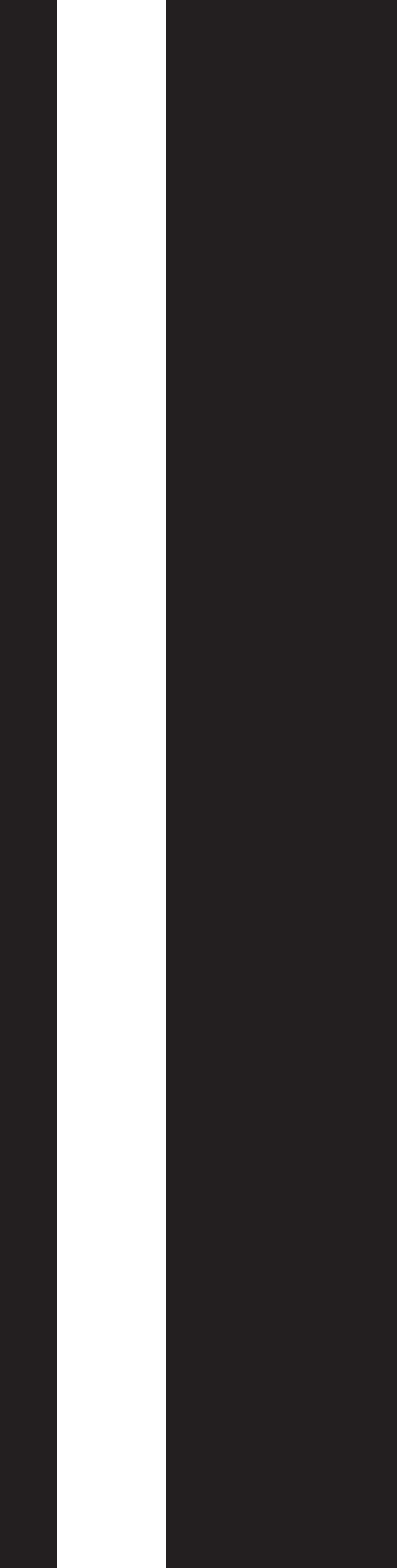 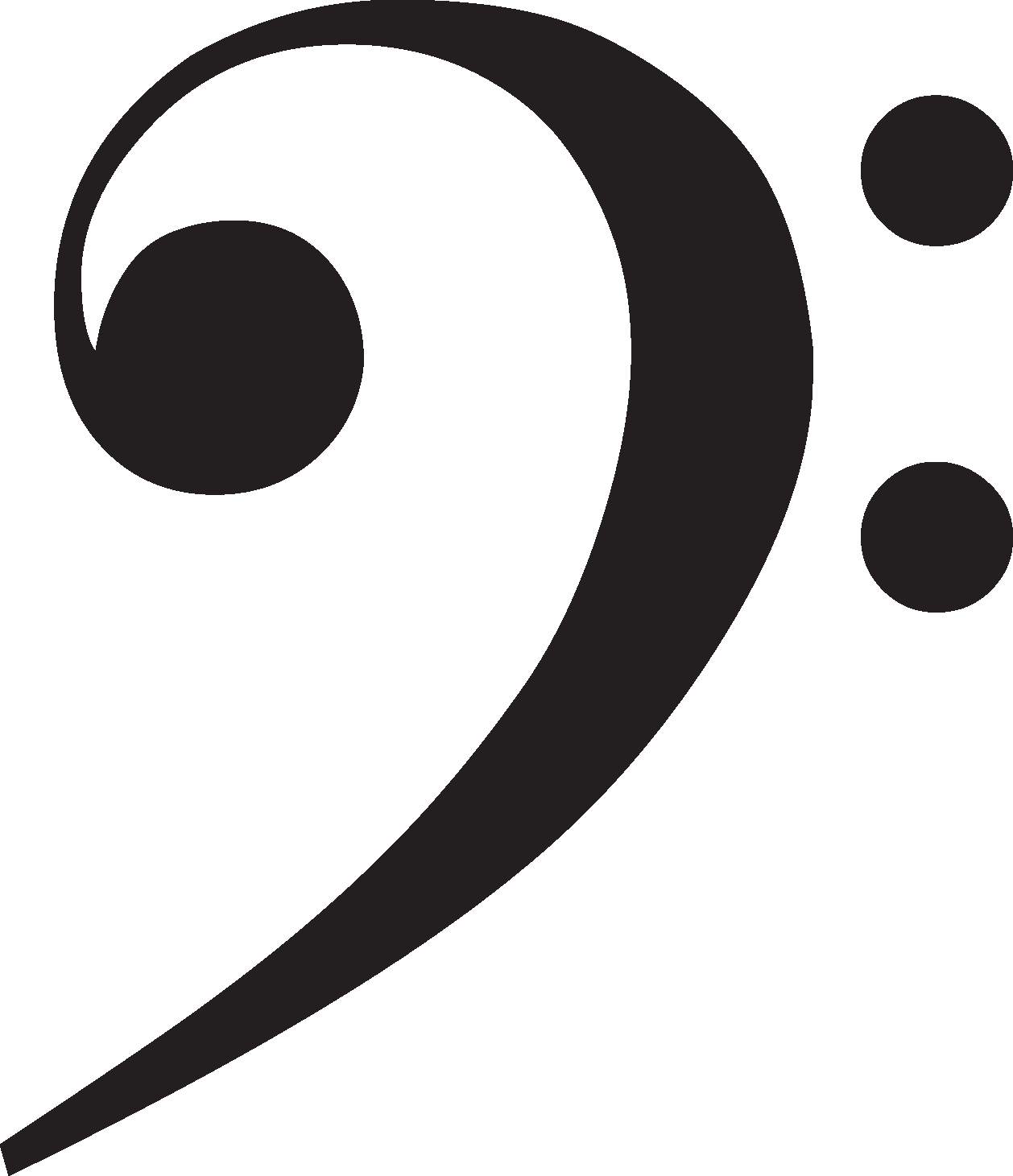 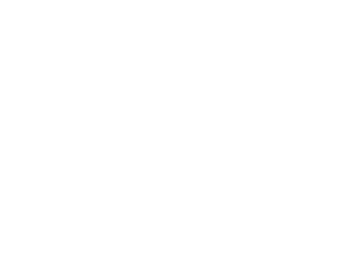 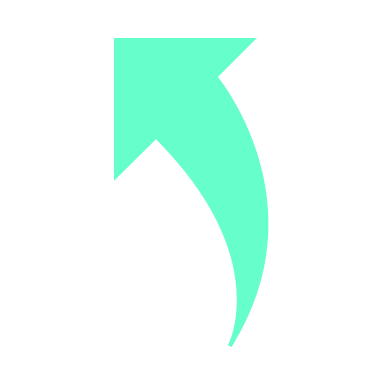 Double Bar Line
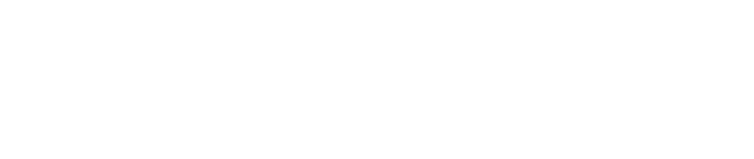 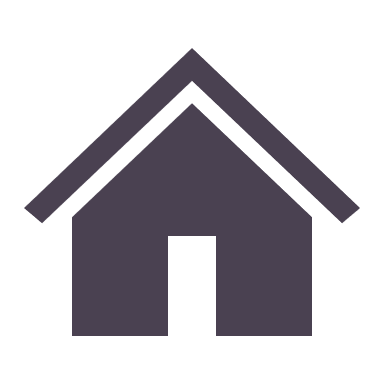 The Grand Staff
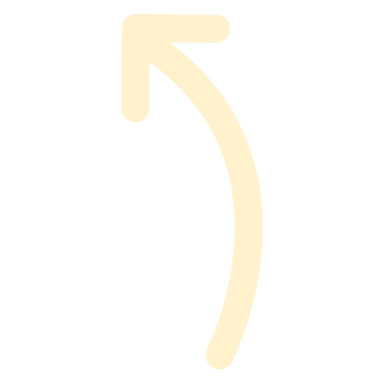 Treble Staff
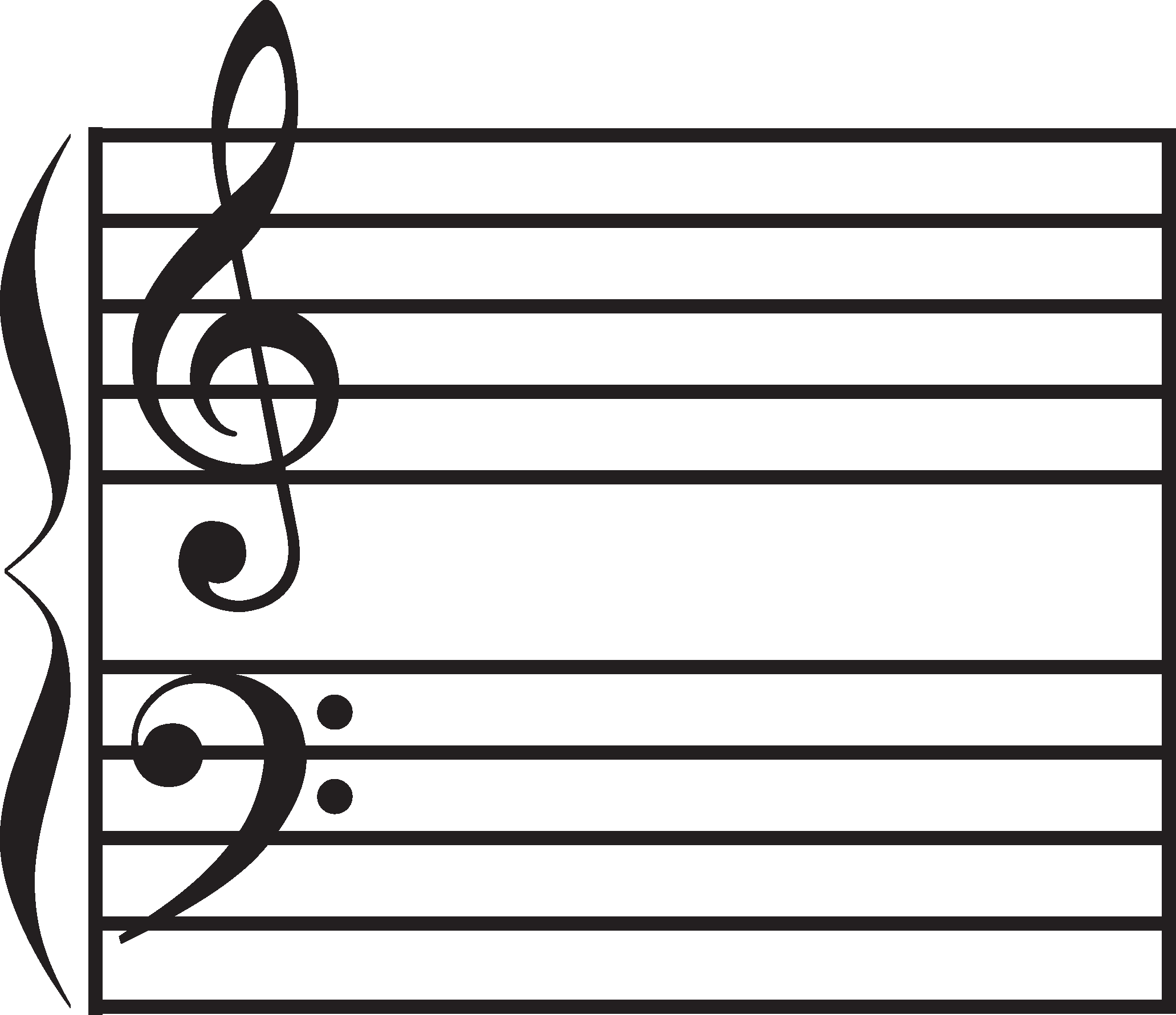 Curly Brace & Bar Line
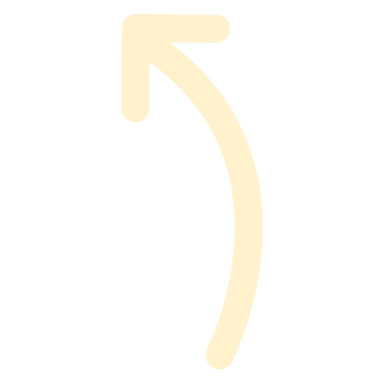 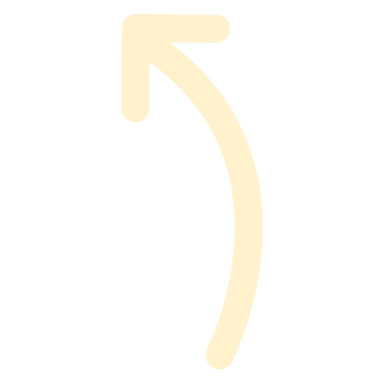 Bass Staff
Music Alphabet
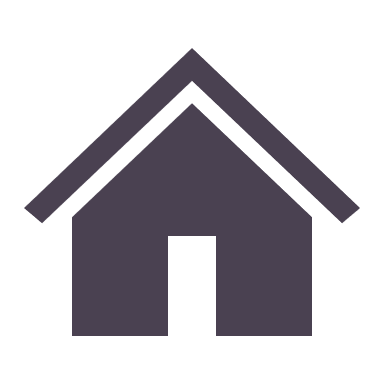 There are 7 letters in the Music Alphabet.
A B C D E F G
Since we can go down the notes as well as up, we need to know the music alphabet backwards too.
G F E D C B A
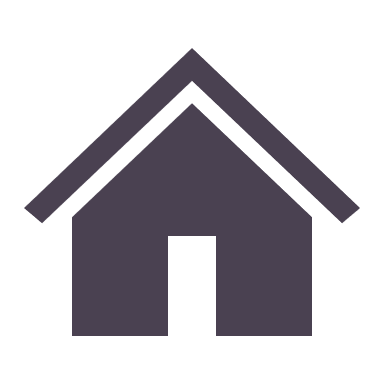 Let’s Say The Music Alphabet Backwards.
G
F
E
D
C
B
A
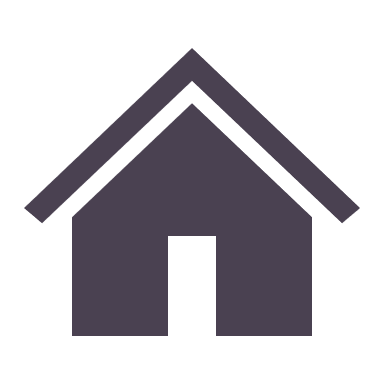 Let’s Say The 
Music Alphabet Backwards again.
G
F
E
D
C
B
A
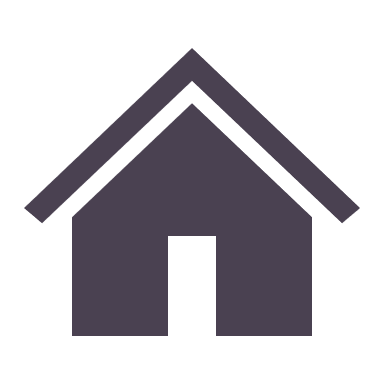 Treble Clef / G Clef
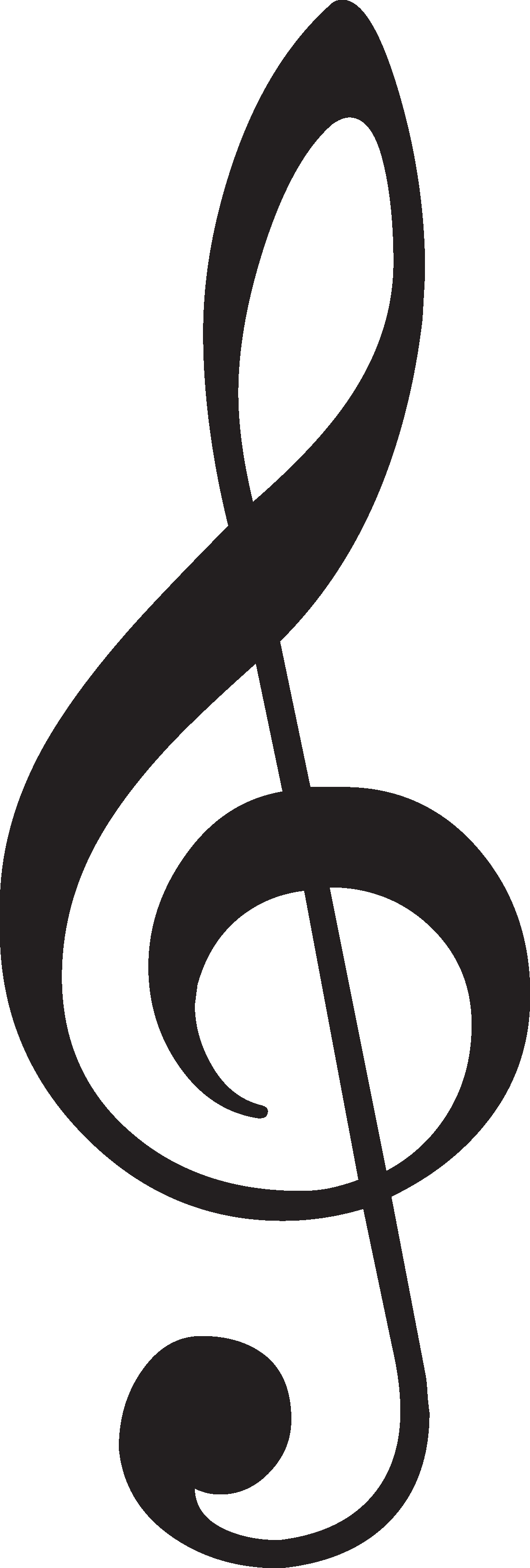 G
F
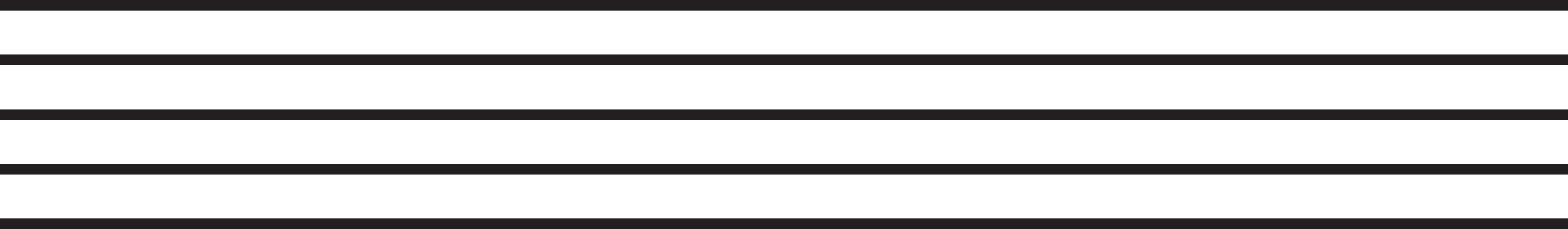 E
D
C
B
A
G
F
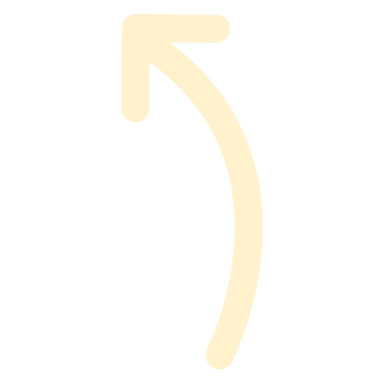 E
D
G Line
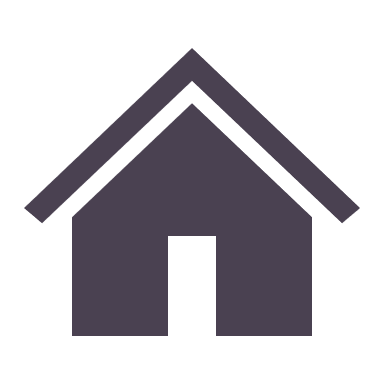 Work out the name of this note:
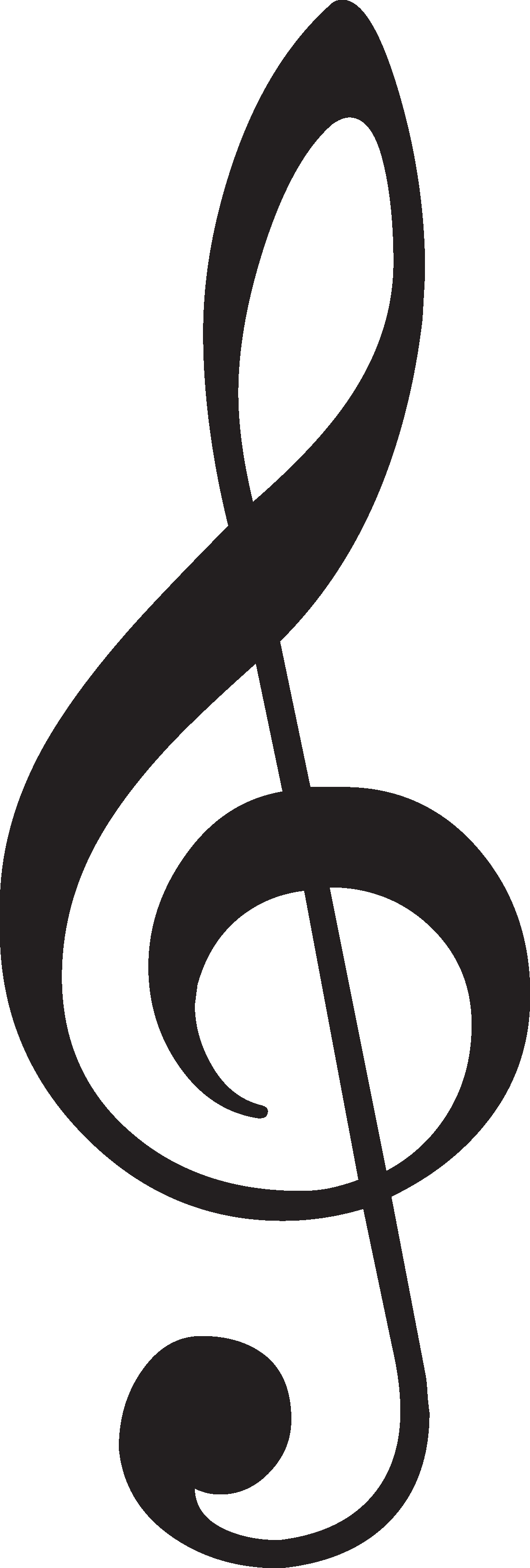 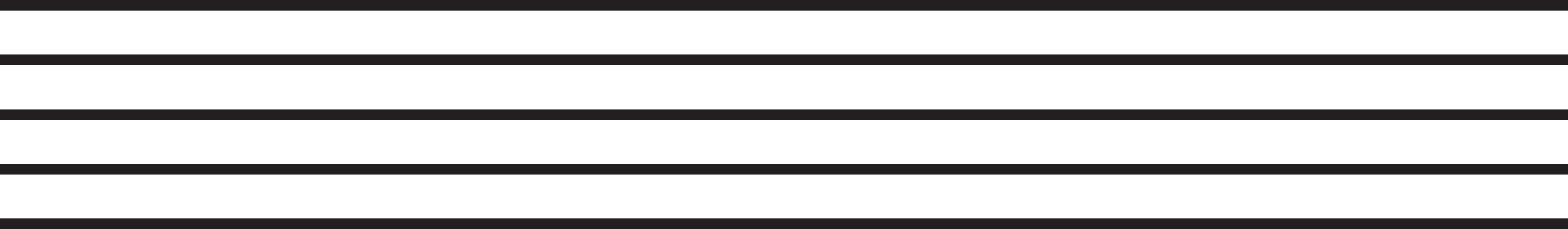 E
G
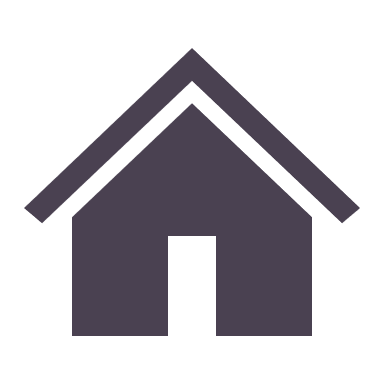 Work out the name of this note:
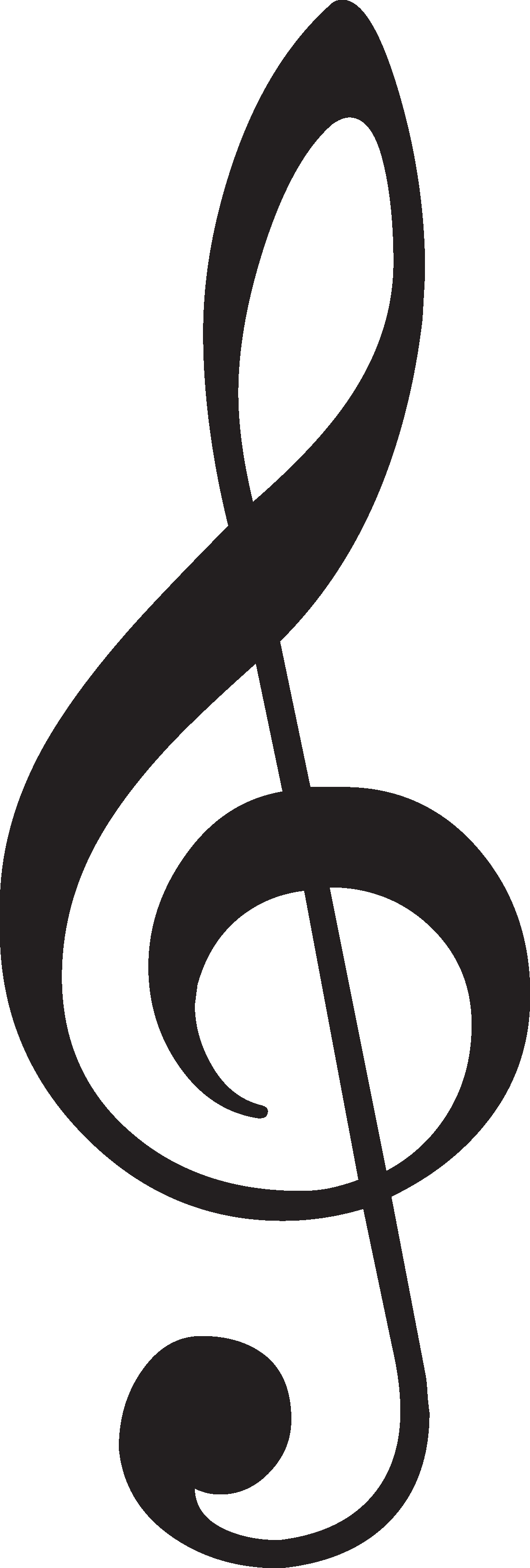 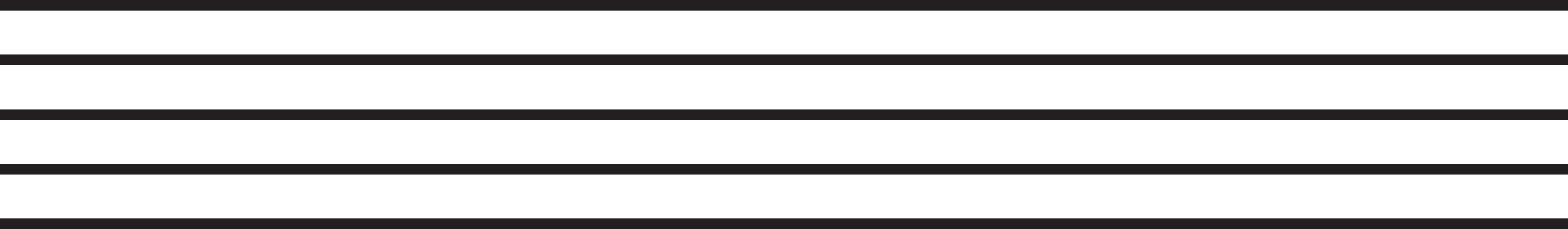 C
G
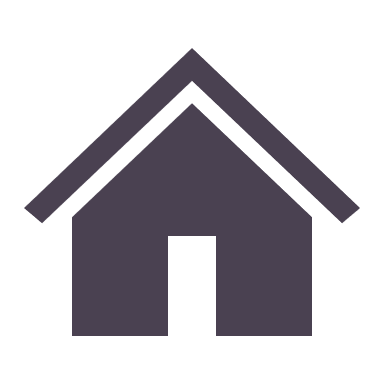 Work out the name of this note:
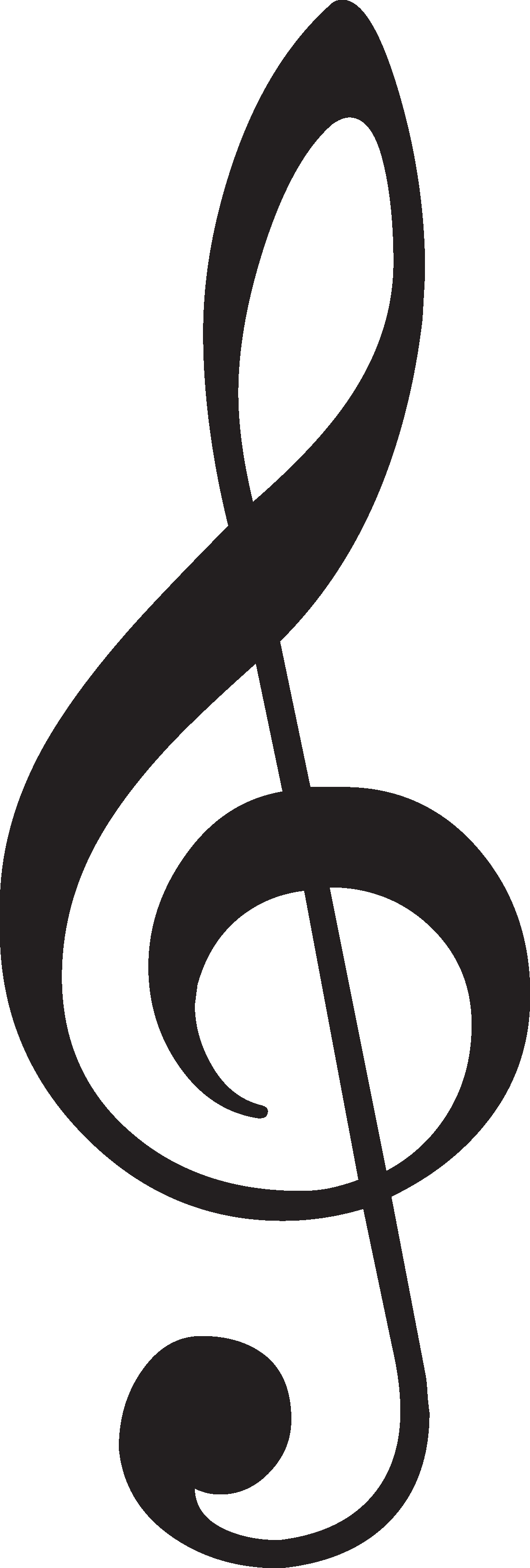 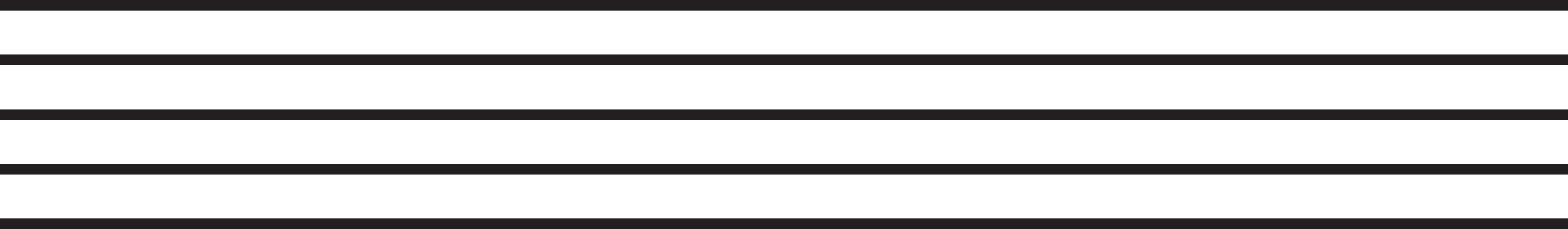 G
D
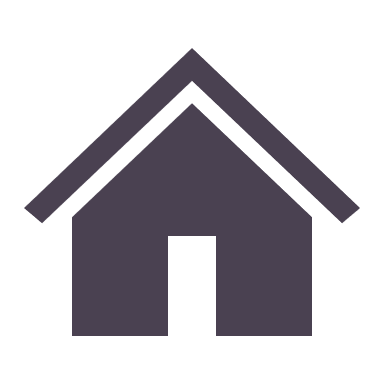 Work out the name of this note:
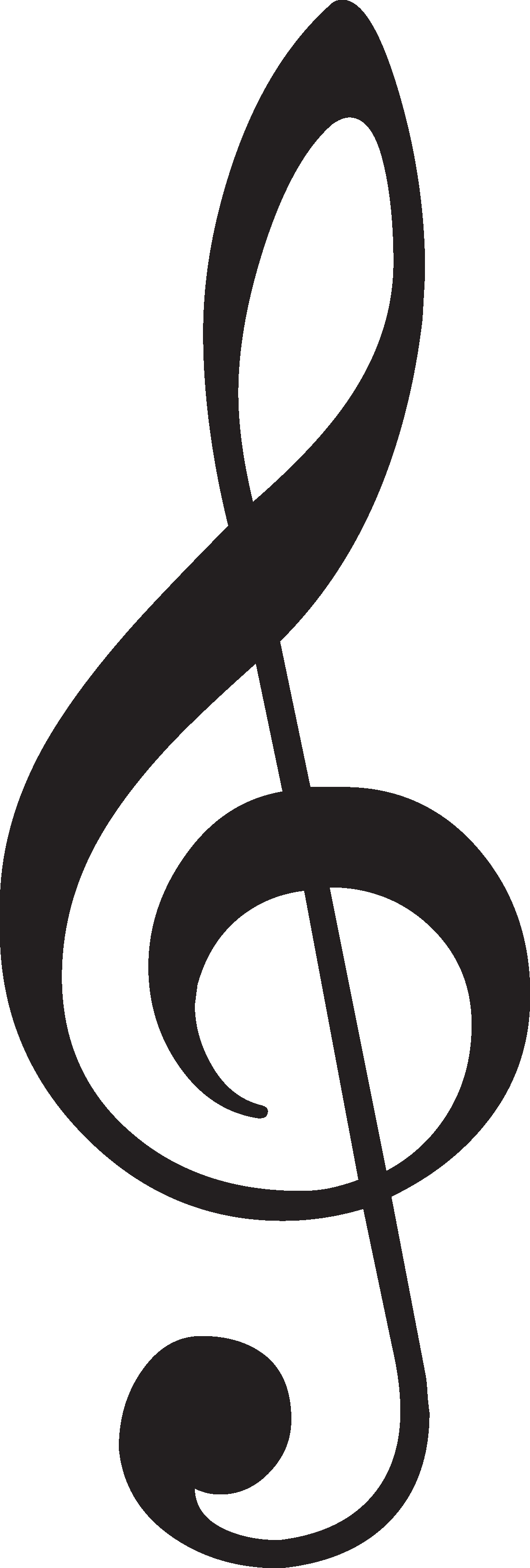 F
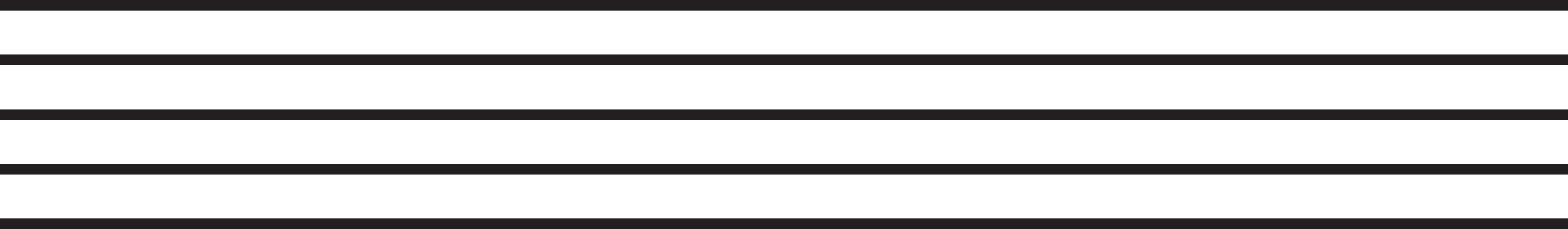 G
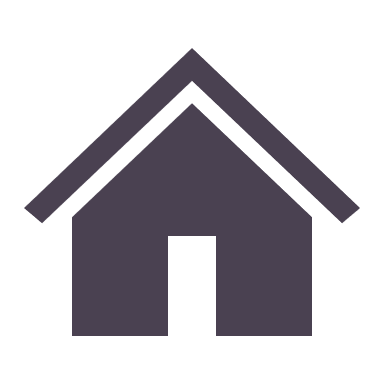 Work out the name of this note:
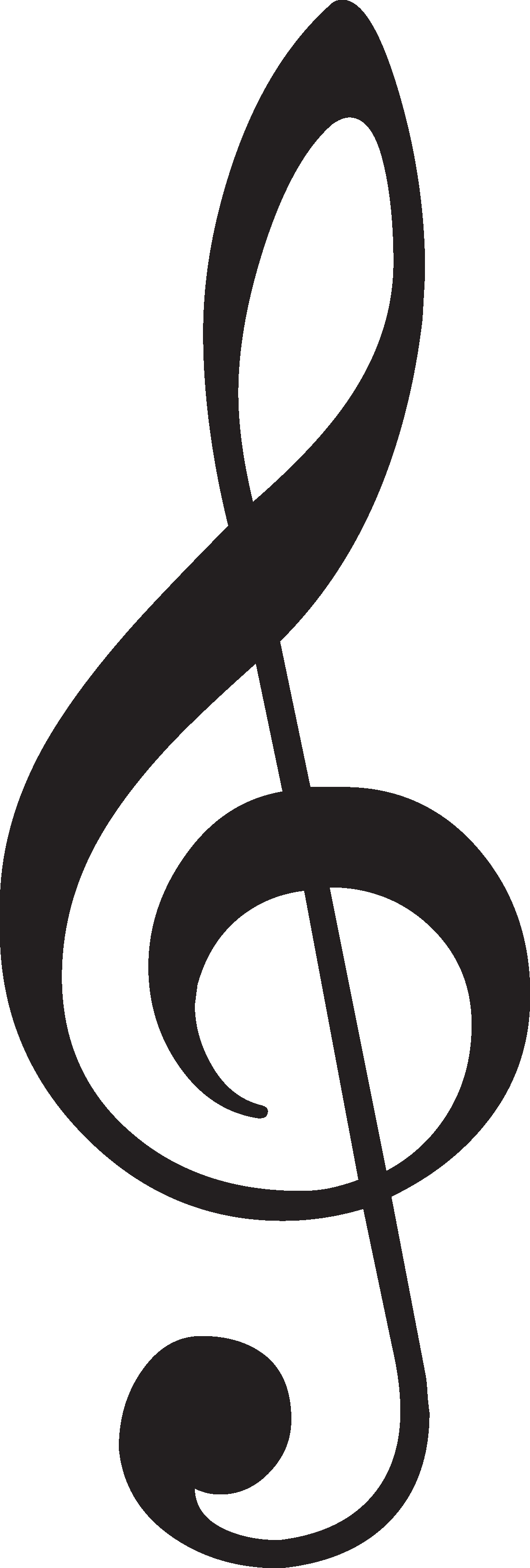 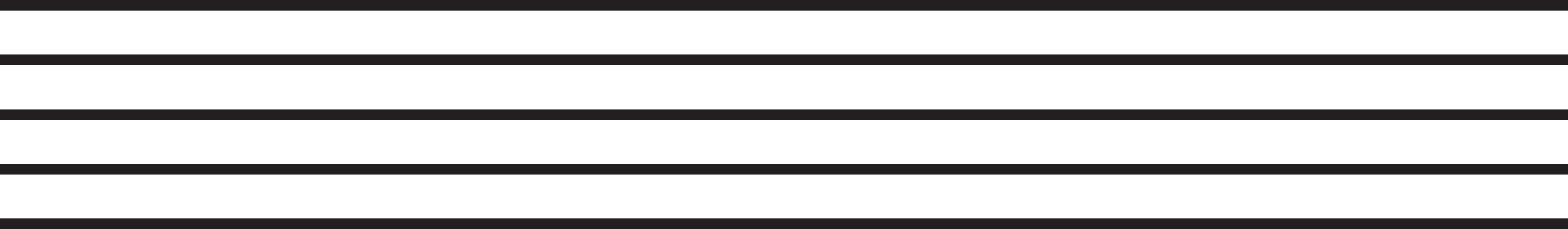 B
G
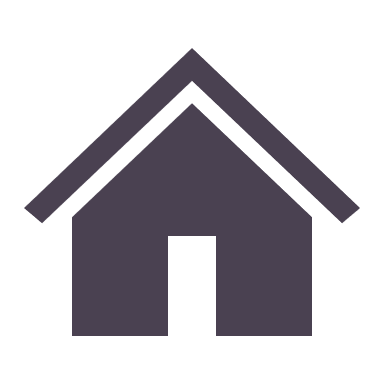 Work out the name of this note:
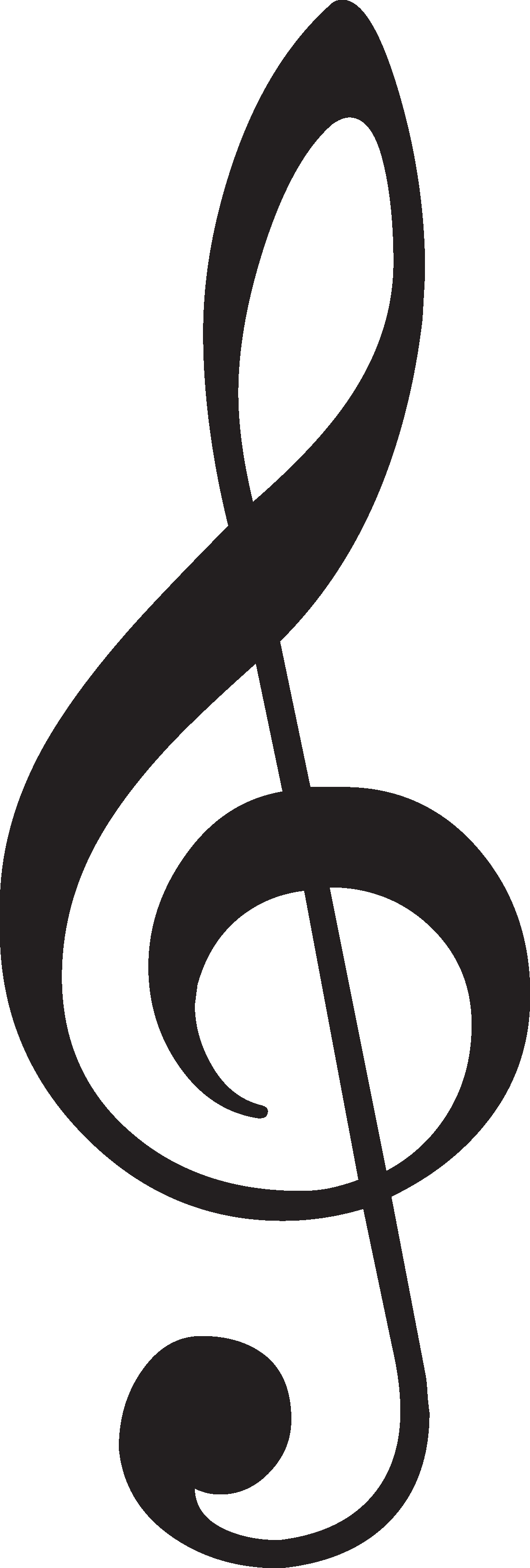 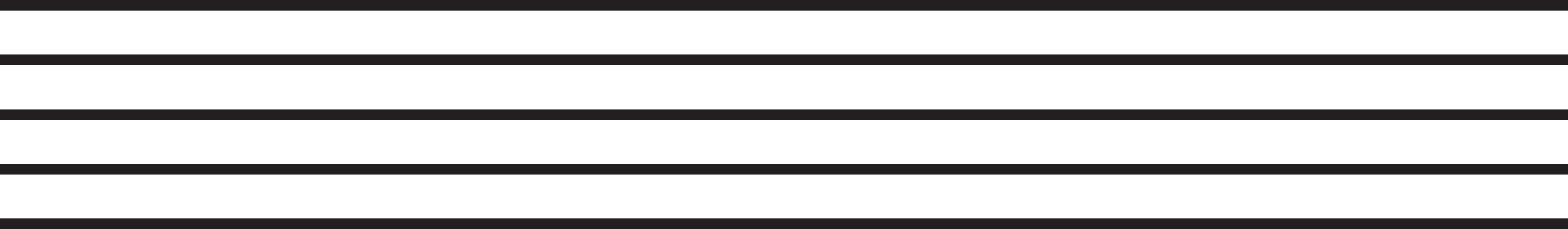 G
E
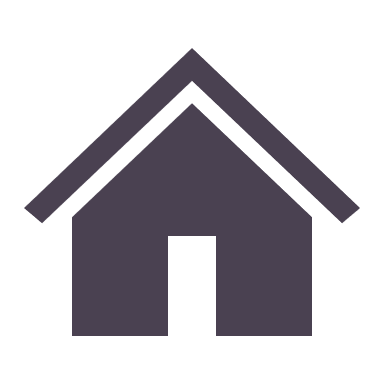 Bass Clef / F Clef
B
A
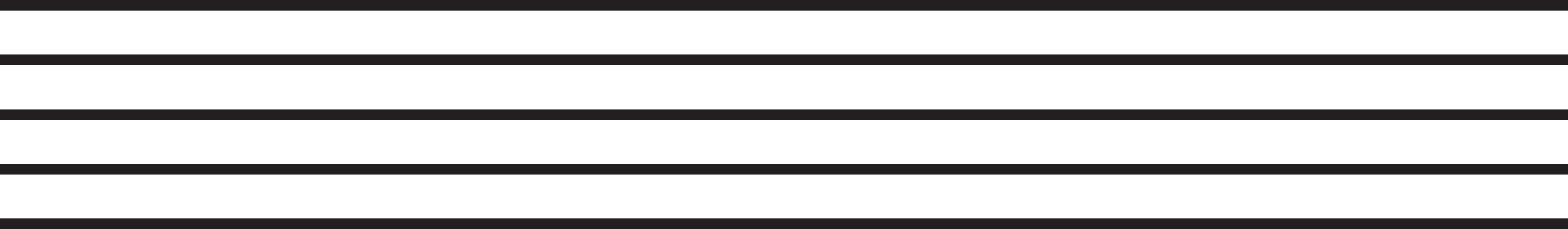 G
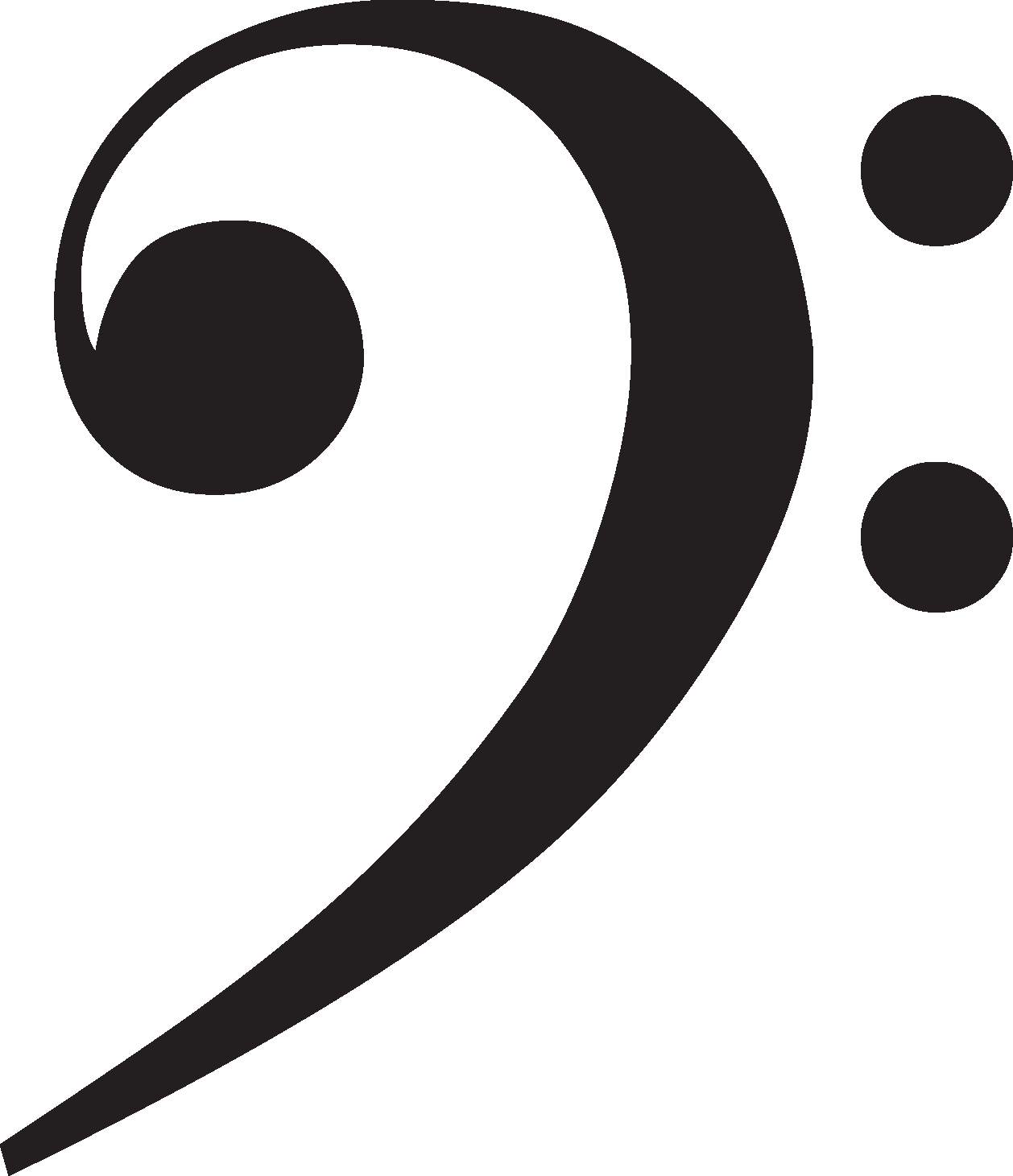 F
E
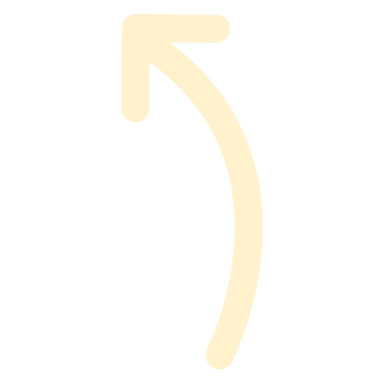 D
C
B
A
G
F
F Line
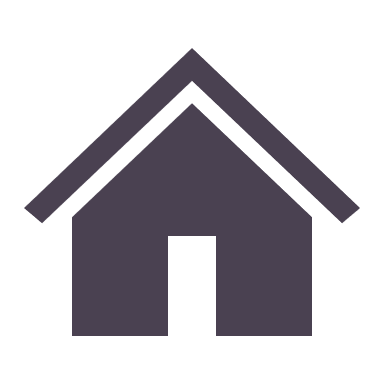 Work out the name of this note:
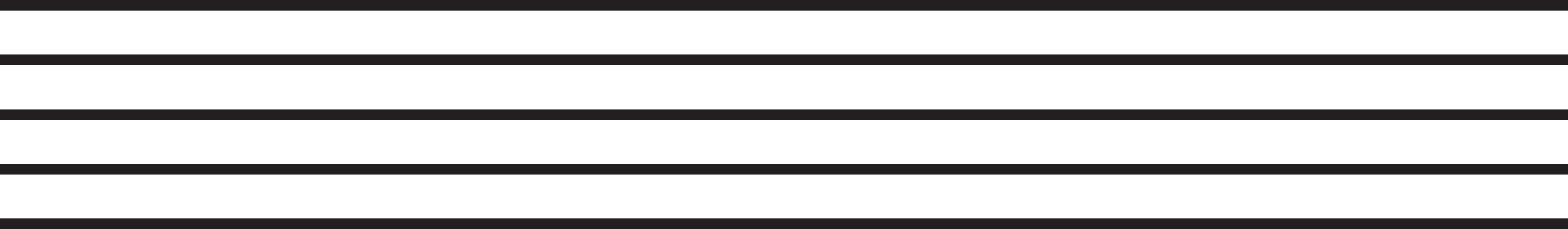 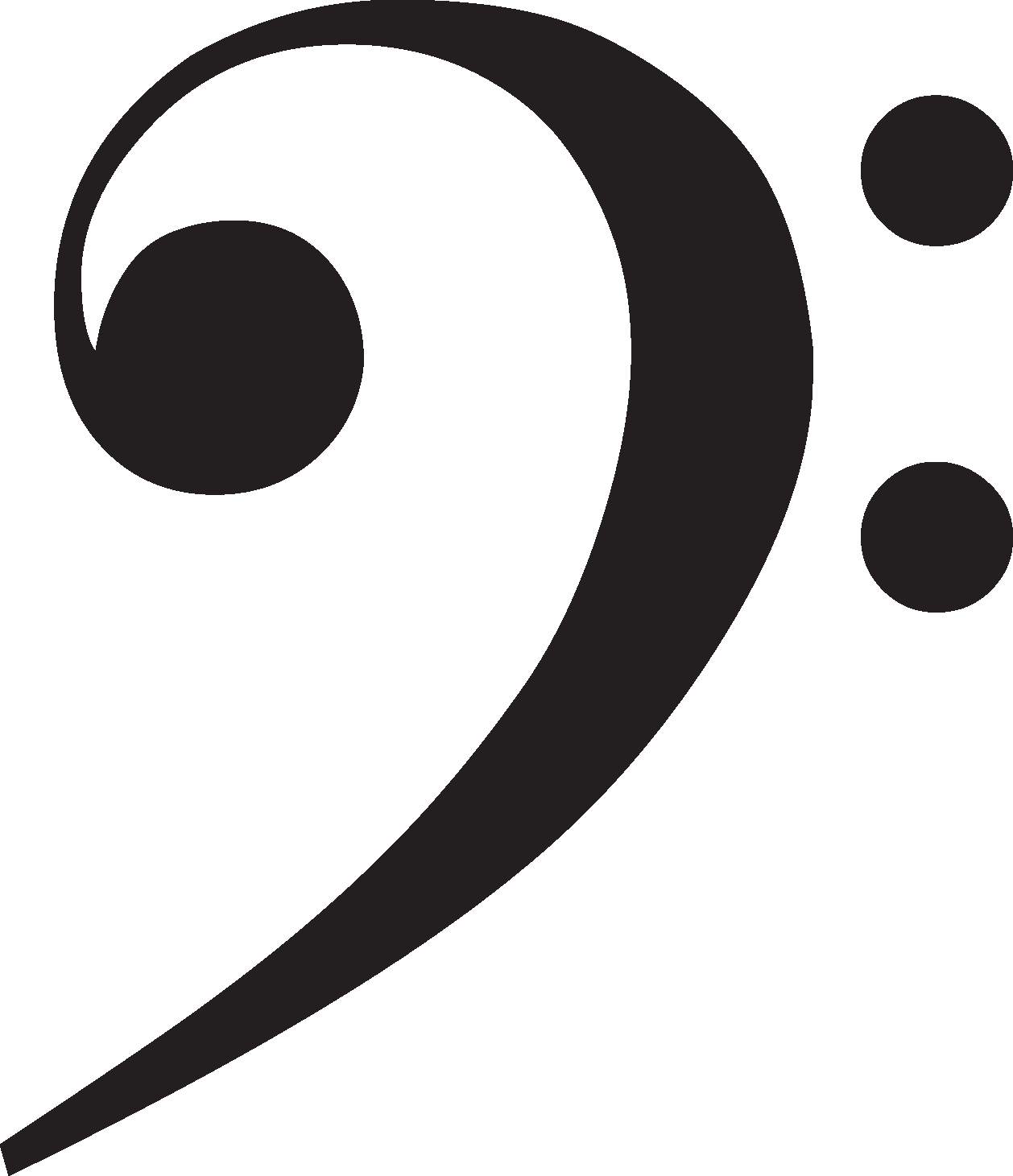 F
D
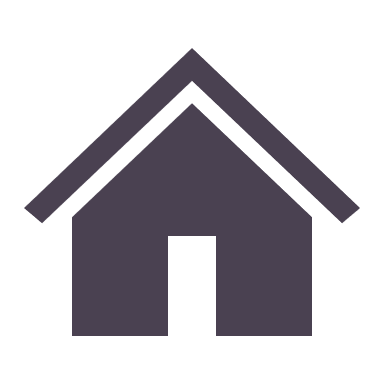 Work out the name of this note:
B
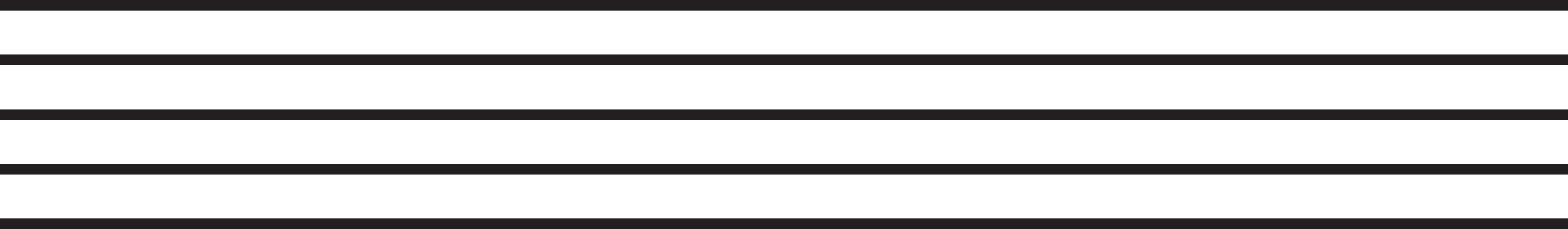 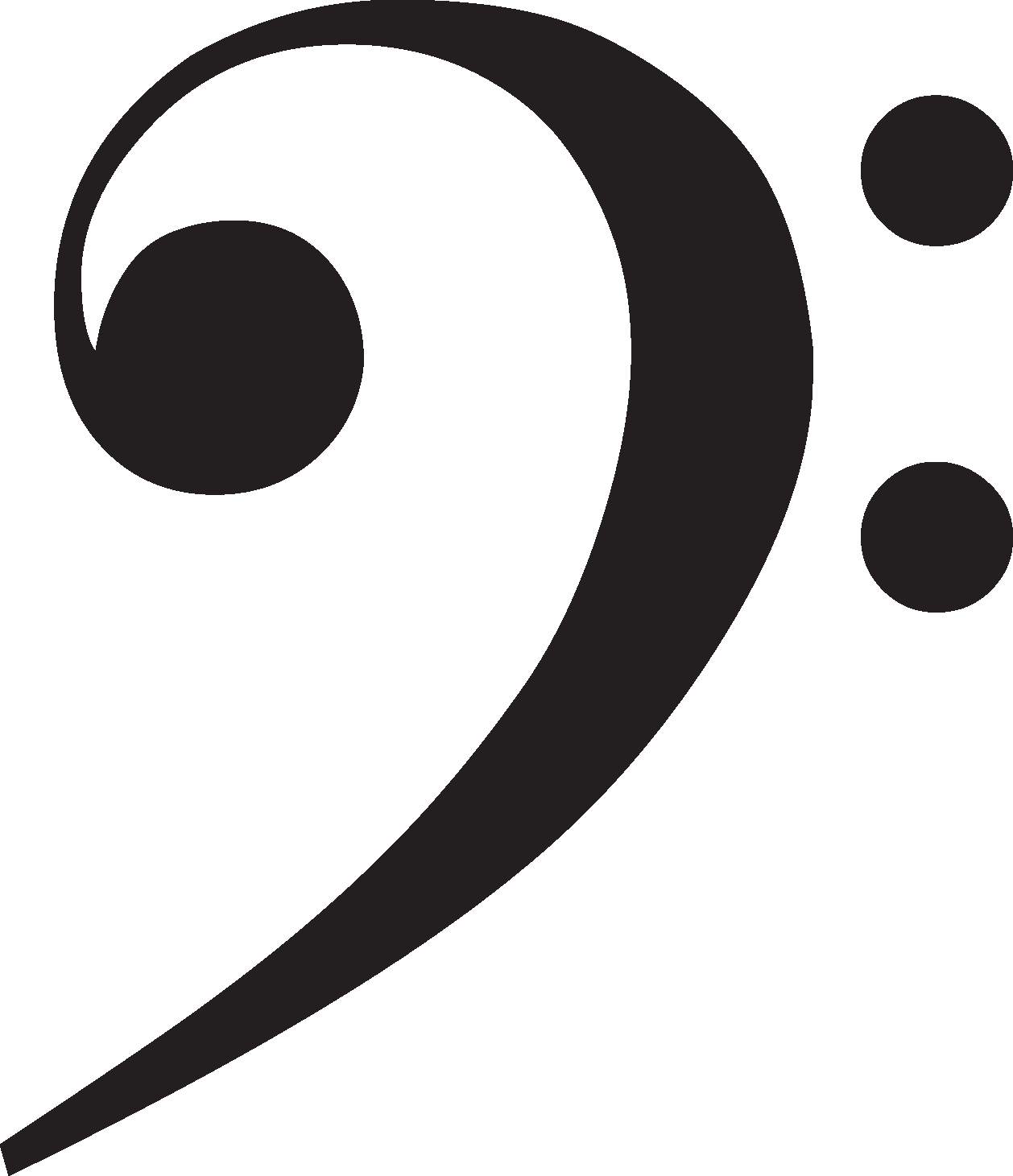 F
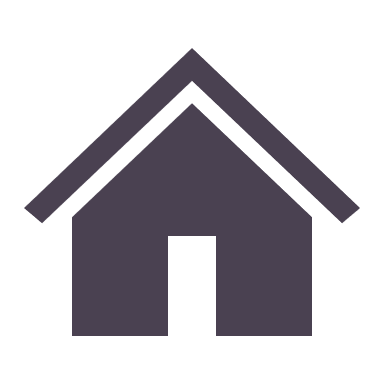 Work out the name of this note:
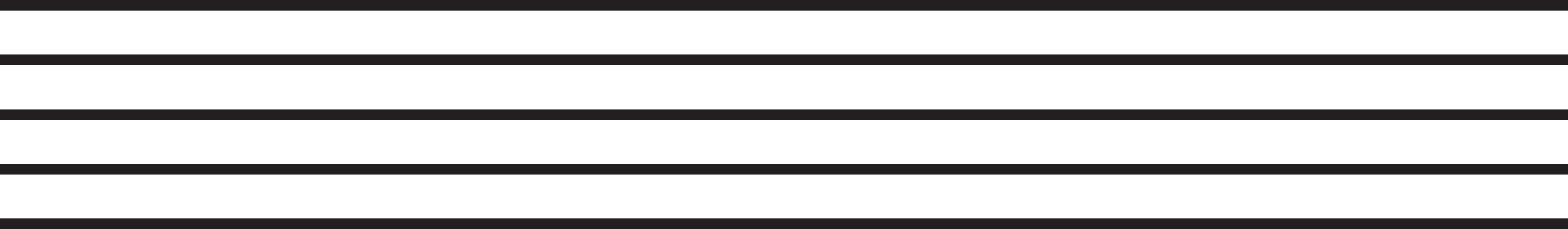 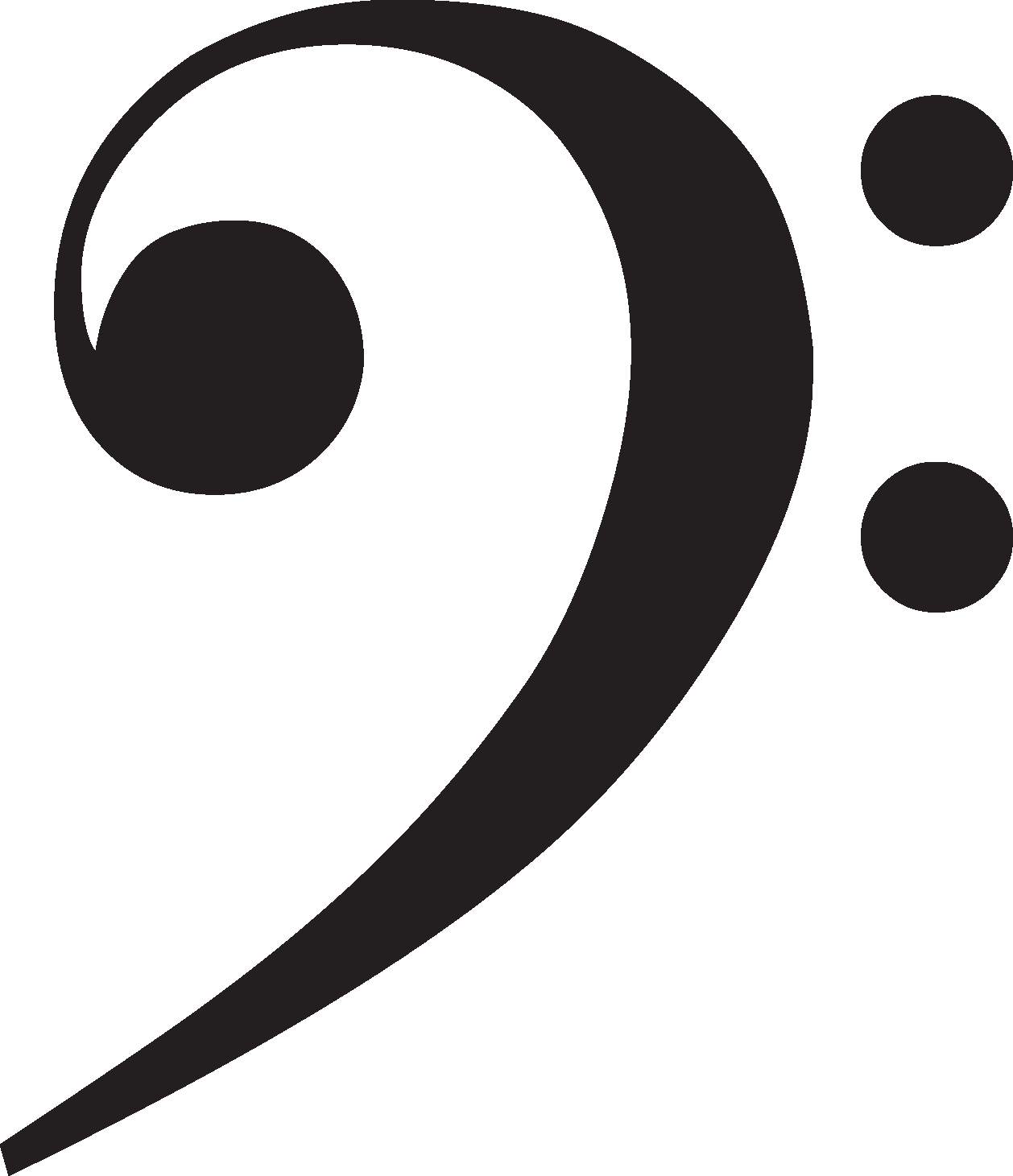 F
A
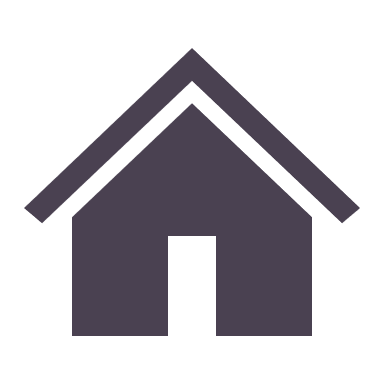 Work out the name of this note:
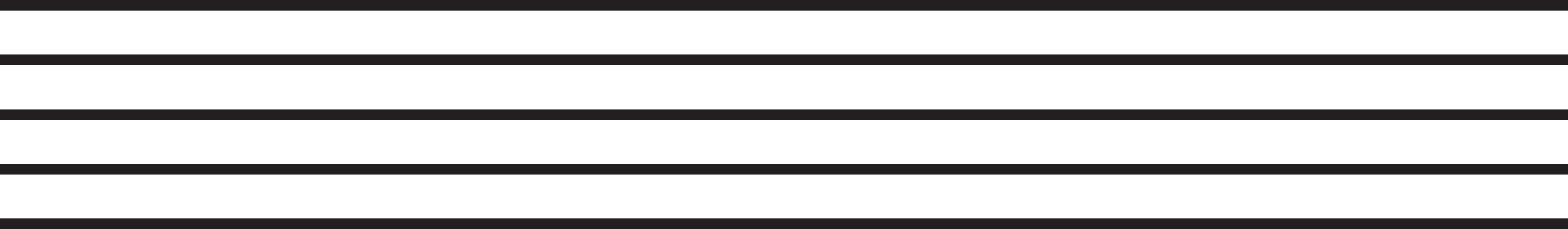 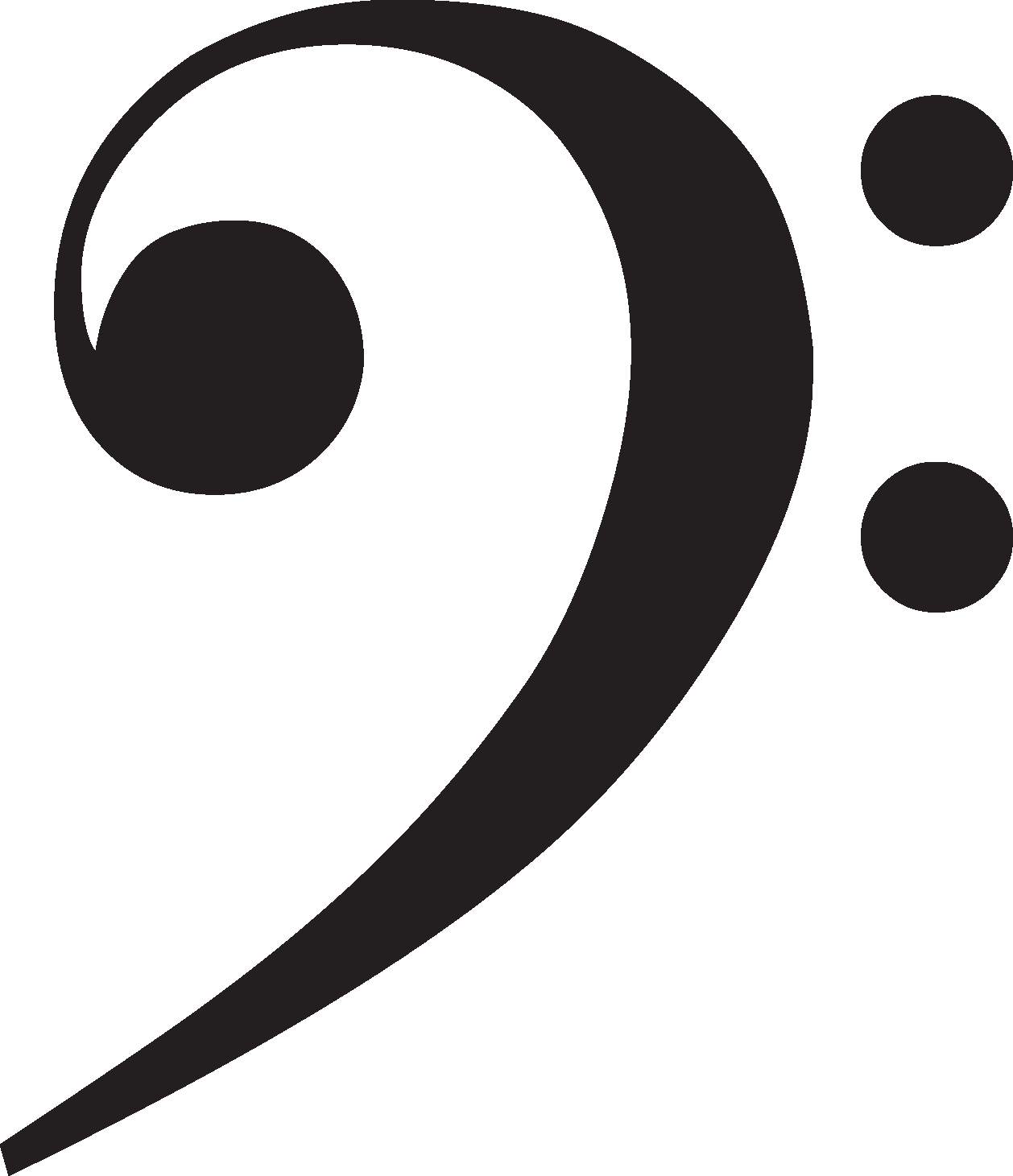 F
C
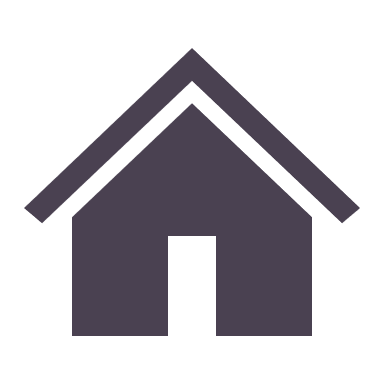 Work out the name of this note:
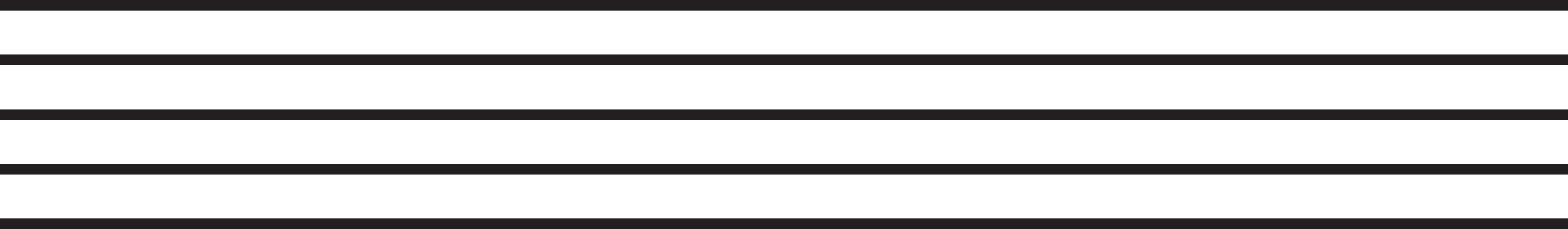 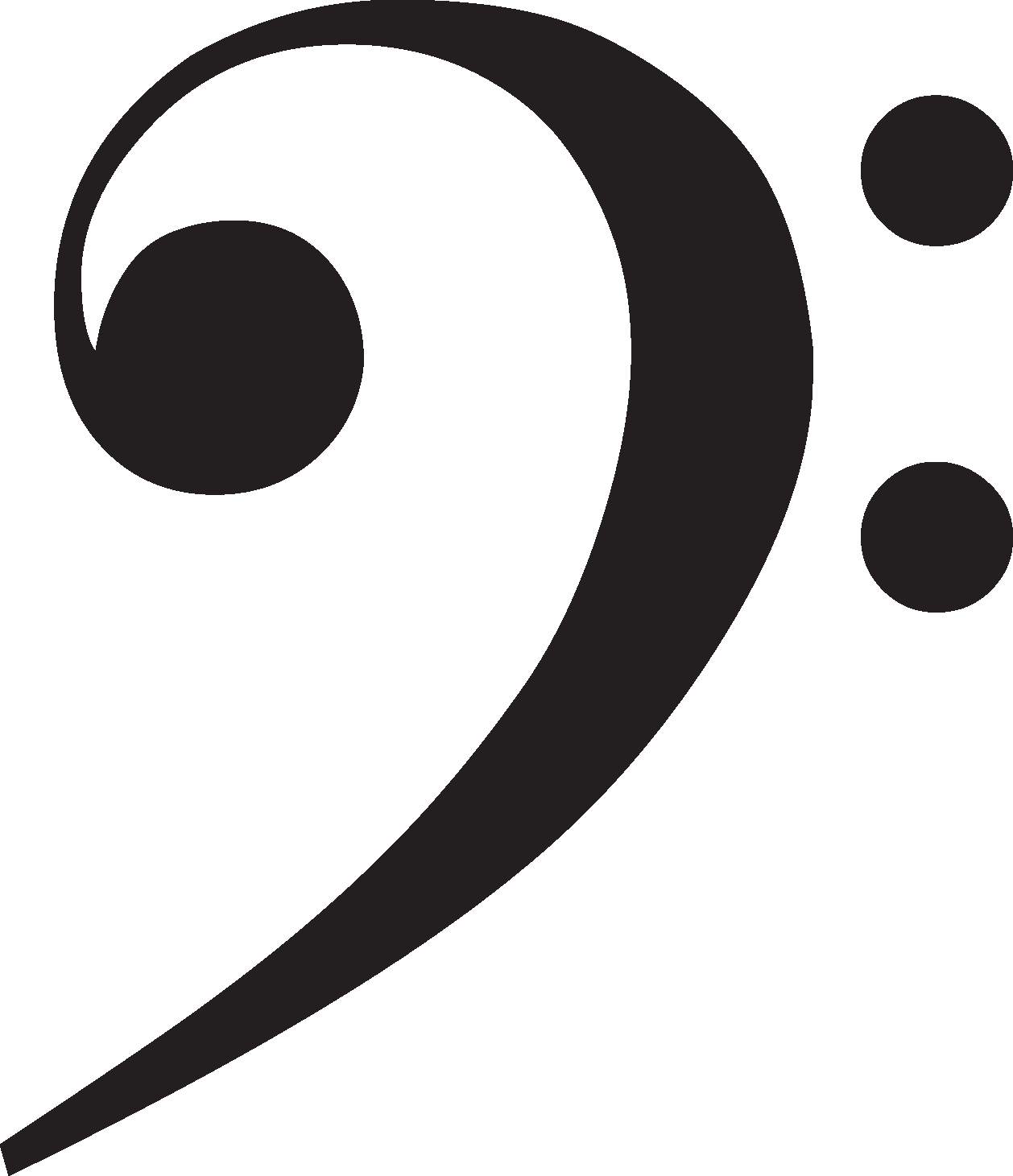 F
G
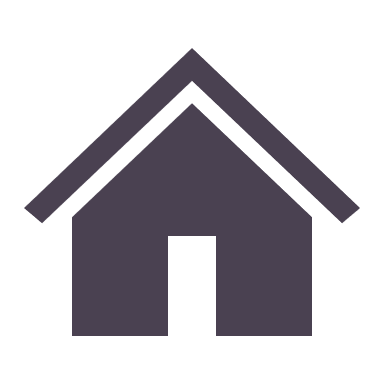 Work out the name of this note:
A
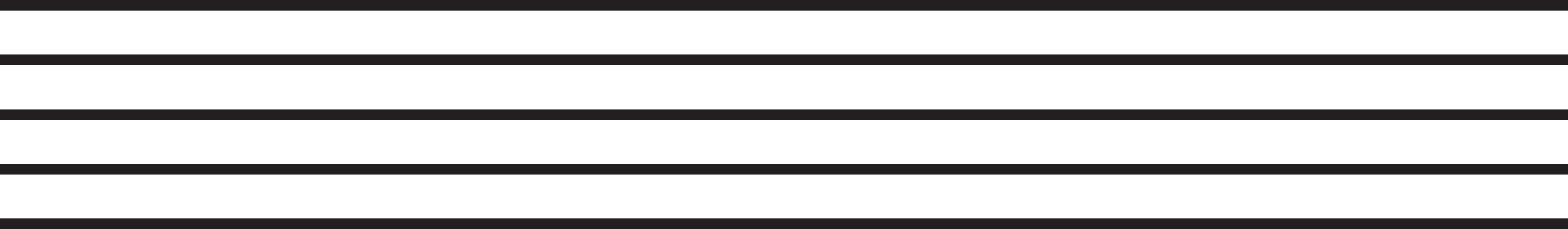 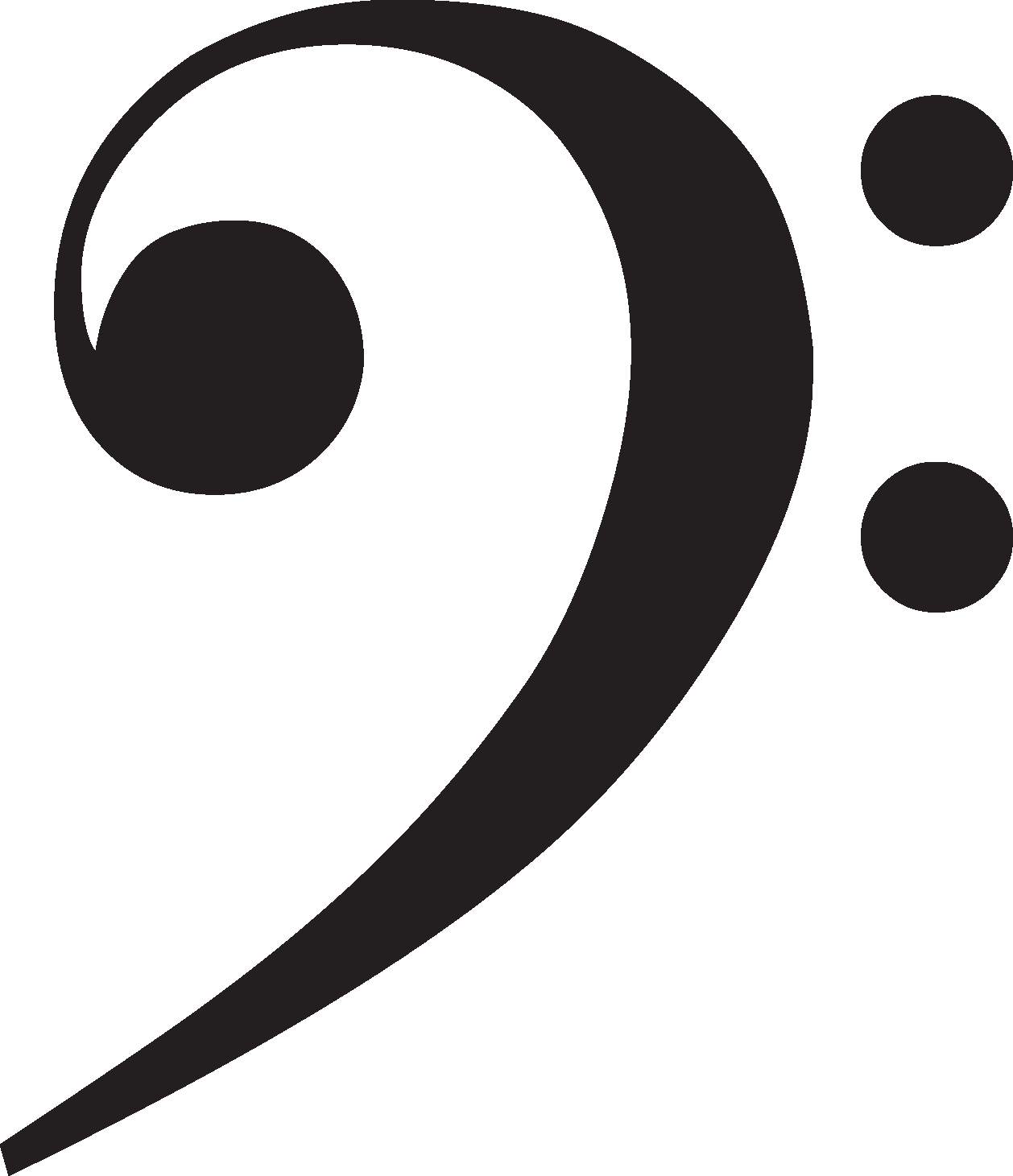 F
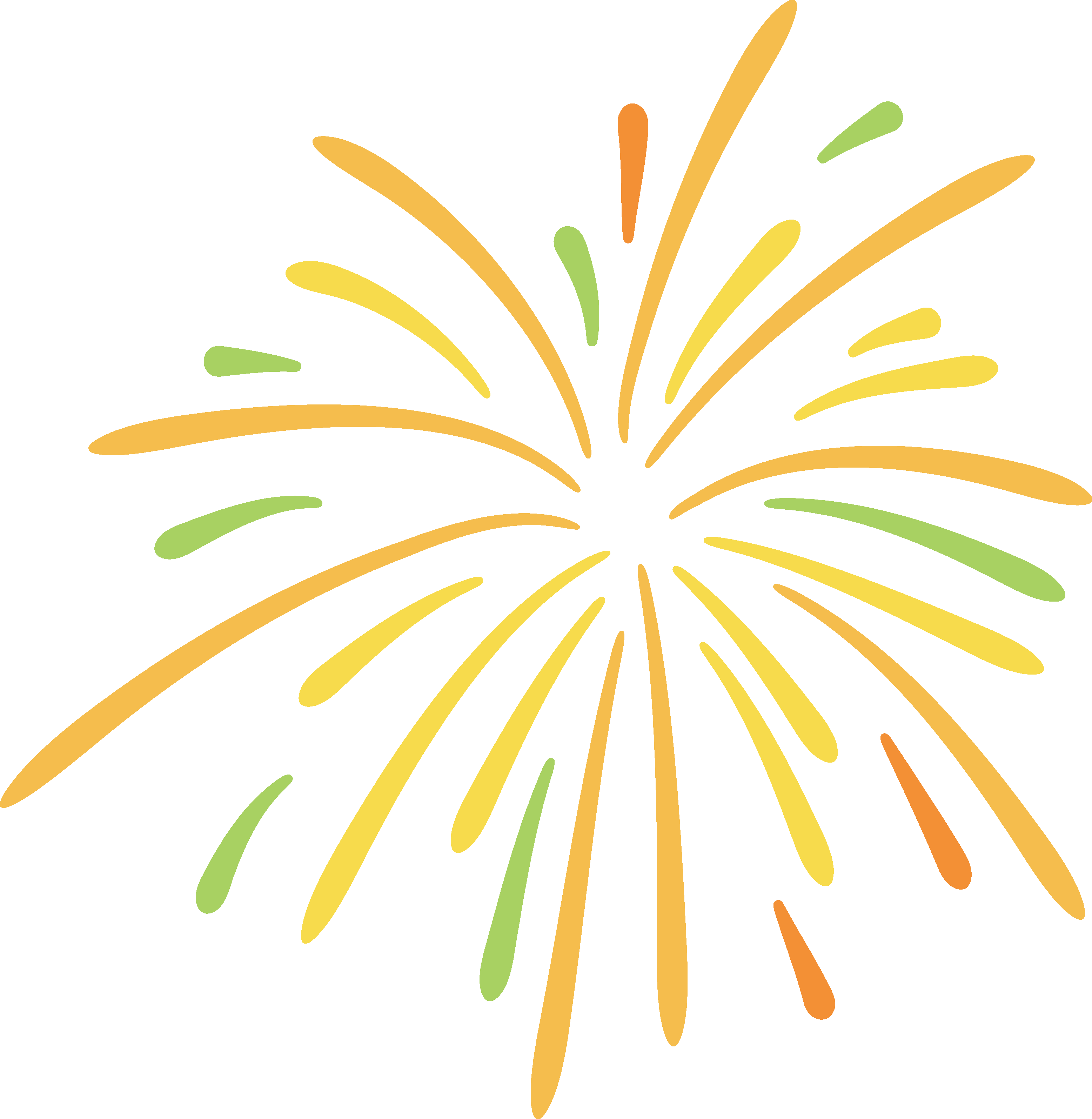 YAY!
PRACTICE MAKES PROGRESS 
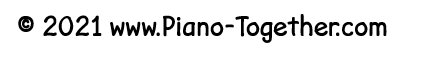